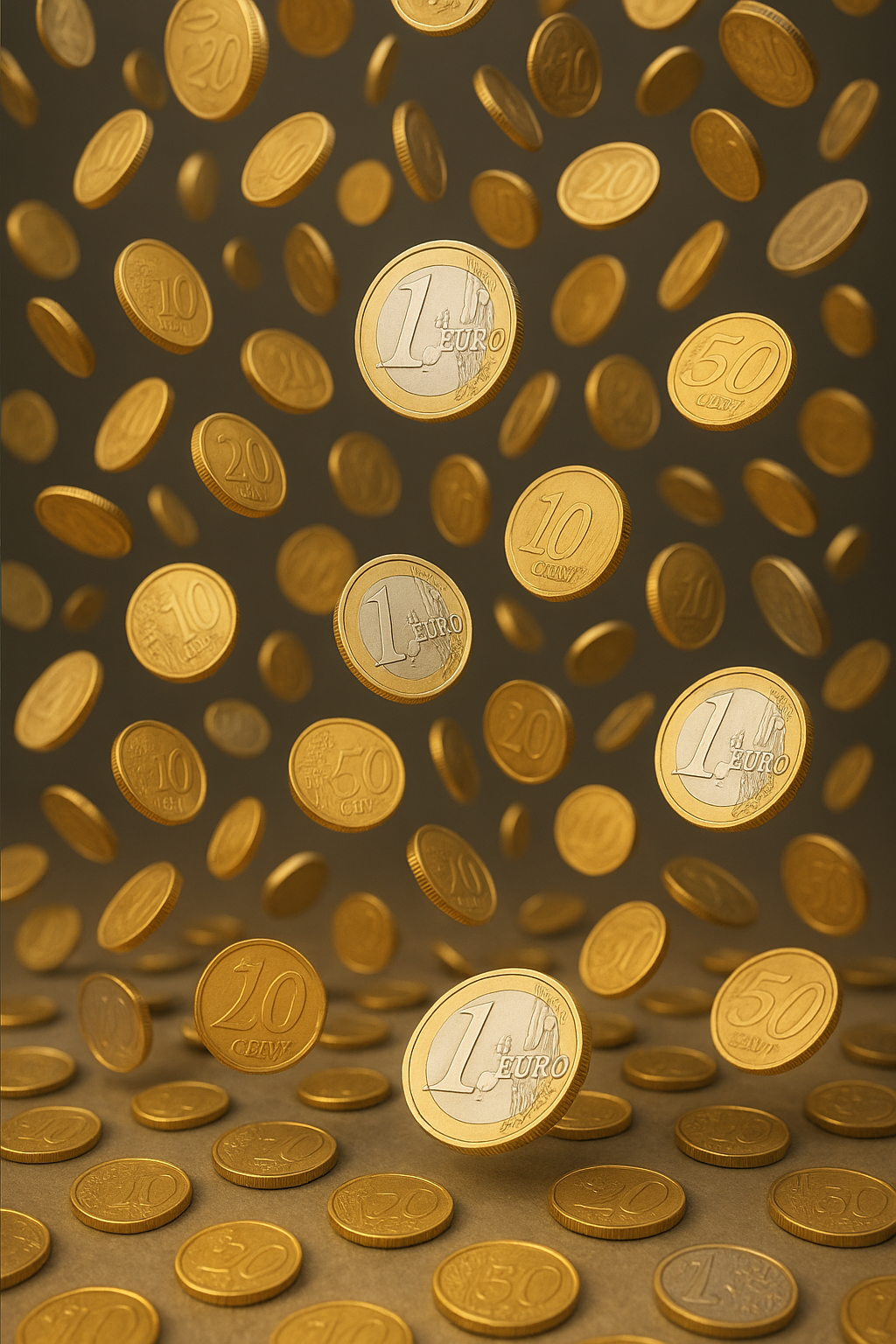 Ruprechts-Karls-Universität Heidelberg, Computer Assisted Mathematics, SoSe 25,Prof.  Schaffhauser, Prof. Ludgwig, Dr. Xu
Coin Problem
Ruprechts-Karls-Universität Heidelberg, Computer Assisted Mathematics, SoSe 25,Prof.  Schaffhauser, Prof. Ludgwig, Dr. Xu
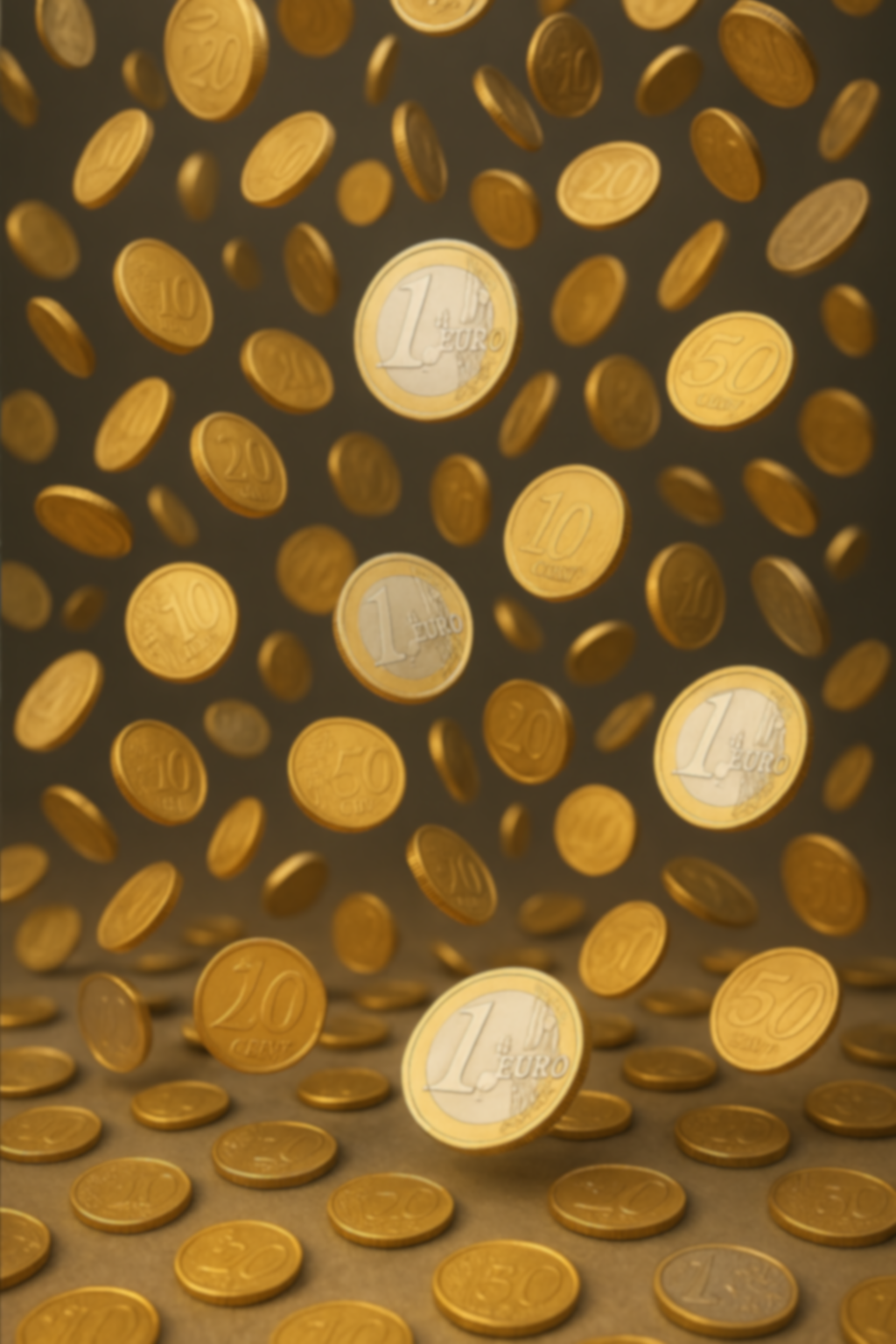 Coin Problem
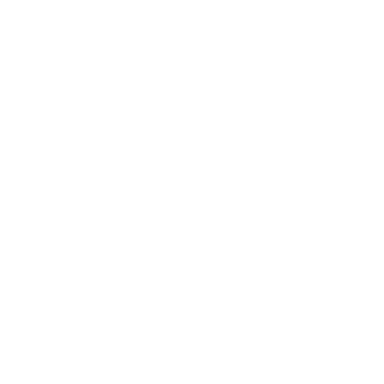 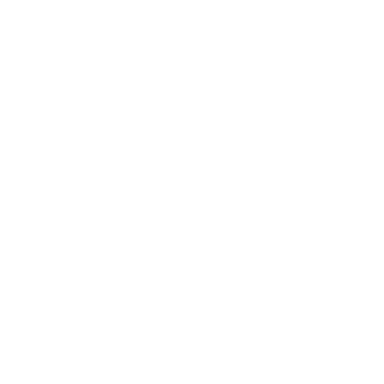 Adem Alp GökMail: adem.goek@stud.uni-heidelberg.deComputer Science, Philosophy
Emirhan DuysakMail: emirhan.duysak@stud.uni-heidelberg.deMathematics
Coin Problem
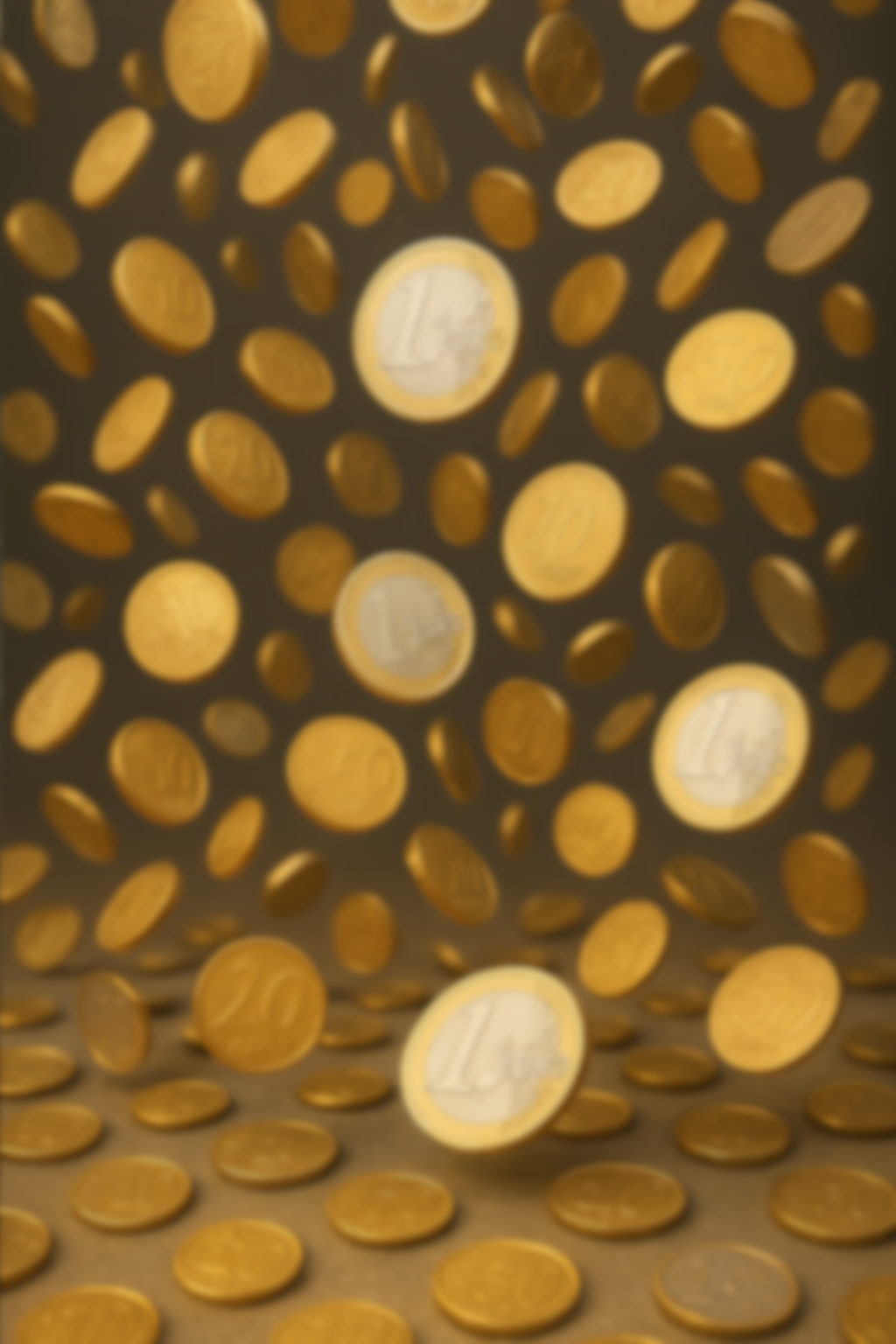 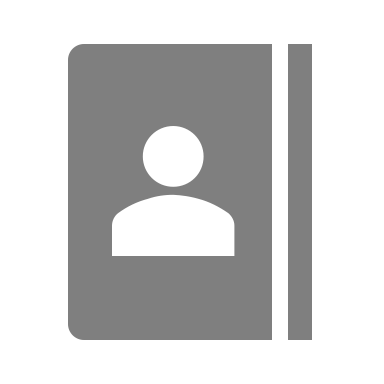 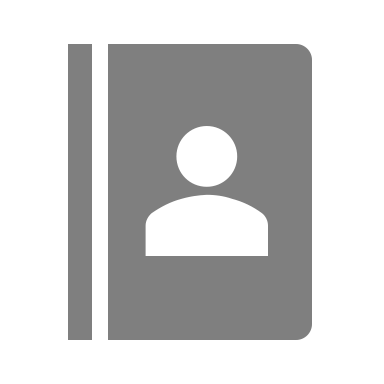 Emirhan DuysakMail: emirhan.duysak@stud.uni-heidelberg.deMathematics
Adem Alp GökMail: adem.goek@stud.uni-heidelberg.deComputer Science, Philosophy
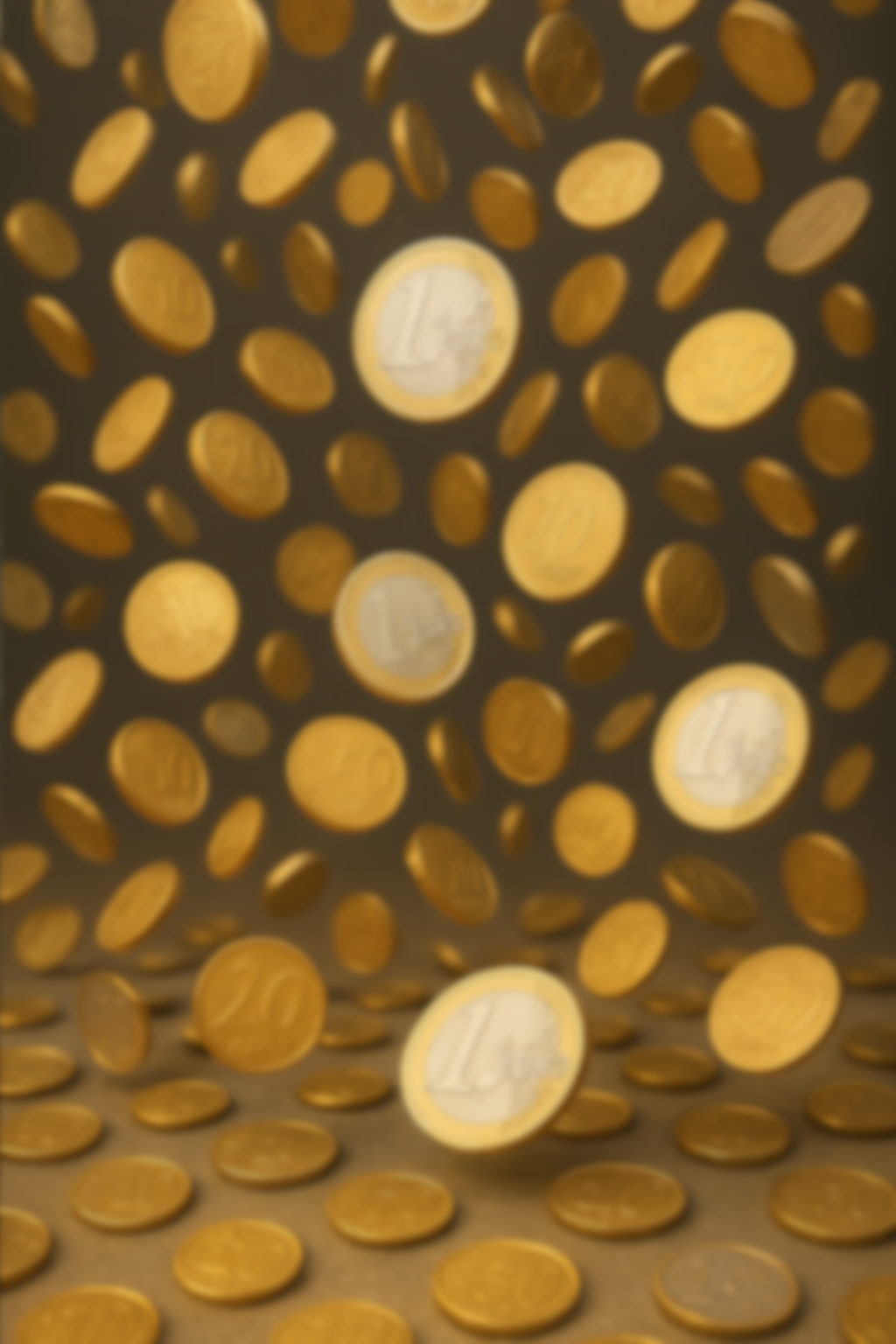 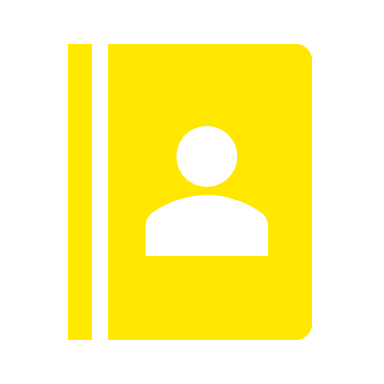 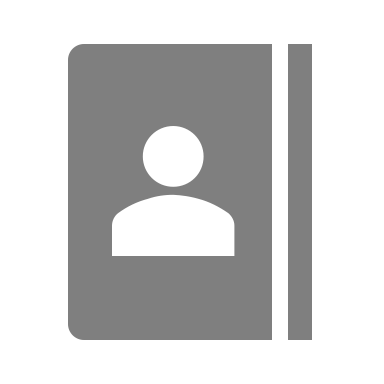 Adem Alp GökMail: adem.goek@stud.uni-heidelberg.deComputer Science, Philosophy
Emirhan DuysakMail: emirhan.duysak@stud.uni-heidelberg.deMathematics
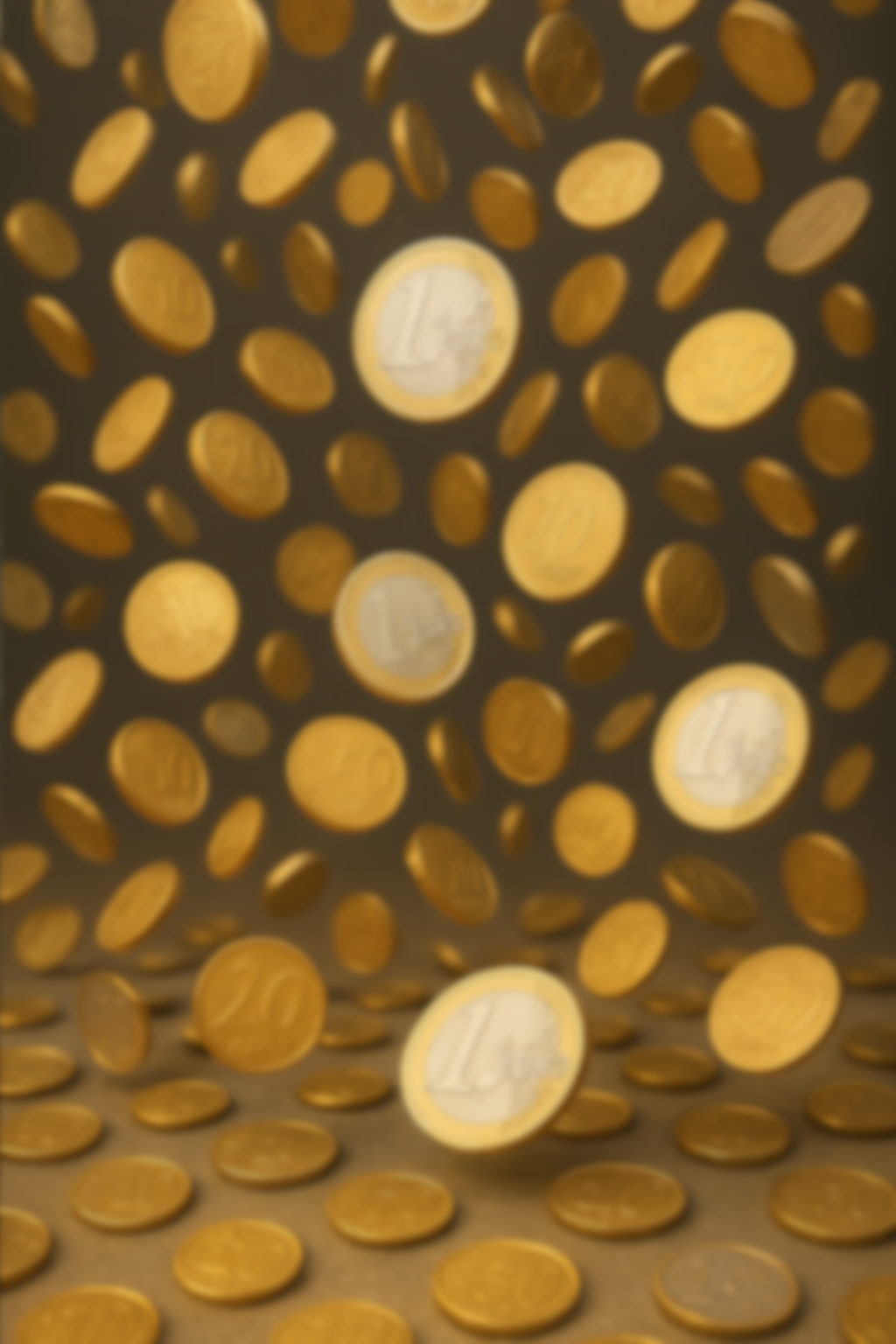 02
03
05
04
Bezout Lemma
Shifting Coefficients
Casting and Ending
Non-negativity of coefficients
How can we use the Bezout Lemma to solve the Coin Problem?
How can we make sure that the coefficients are non-negative?
How do we cast the non-negative coefficient to be natural numbers and how do we solve the Bezout-Lemma?
How can we make sure that the coefficients are non-negative?
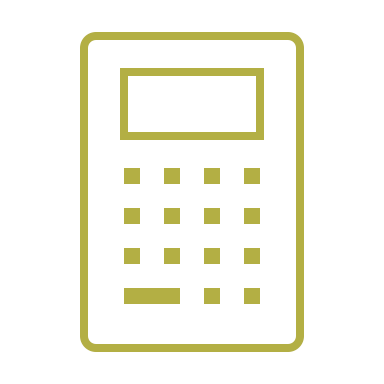 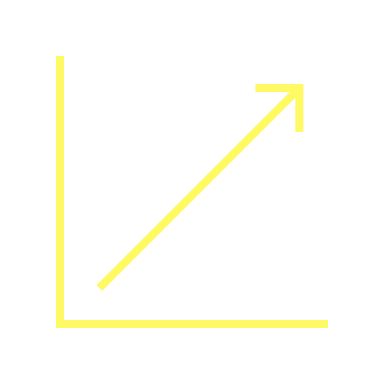 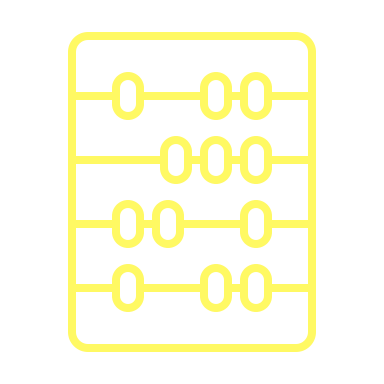 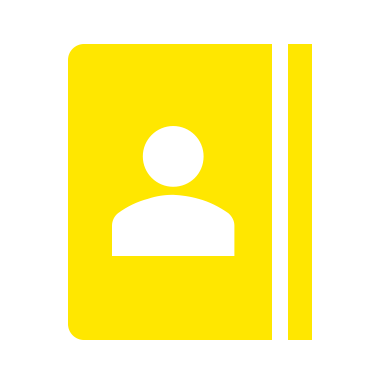 Emirhan DuysakMail: emirhan.duysak@stud.uni-heidelberg.deMathematics
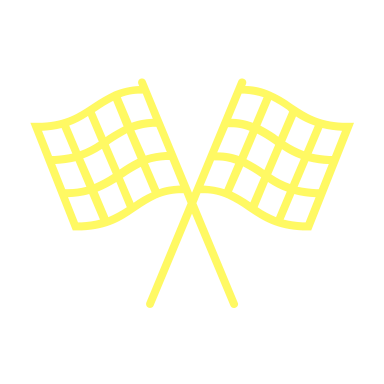 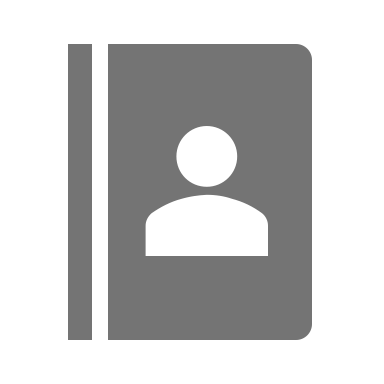 Adem Alp GökMail: adem.goek@stud.uni-heidelberg.deComputer Science, Philosophy
Problem
01
What is the problem?
Coin Problem
What is the Coin-Problem and which assumptions do we need?
two fixed coin-values p and q
What is the number of coins „a“ value p and the number of coins “b“ value q that represent the sum n of all those coins?
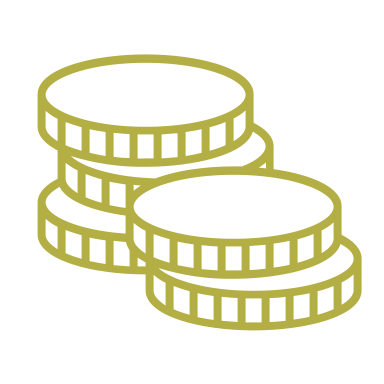 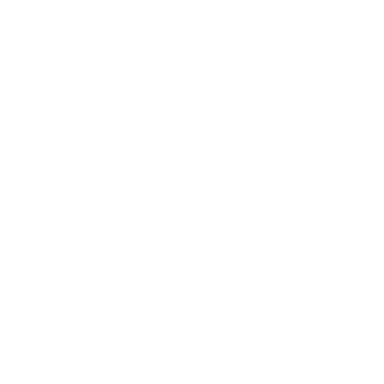 Content
Five Chapters
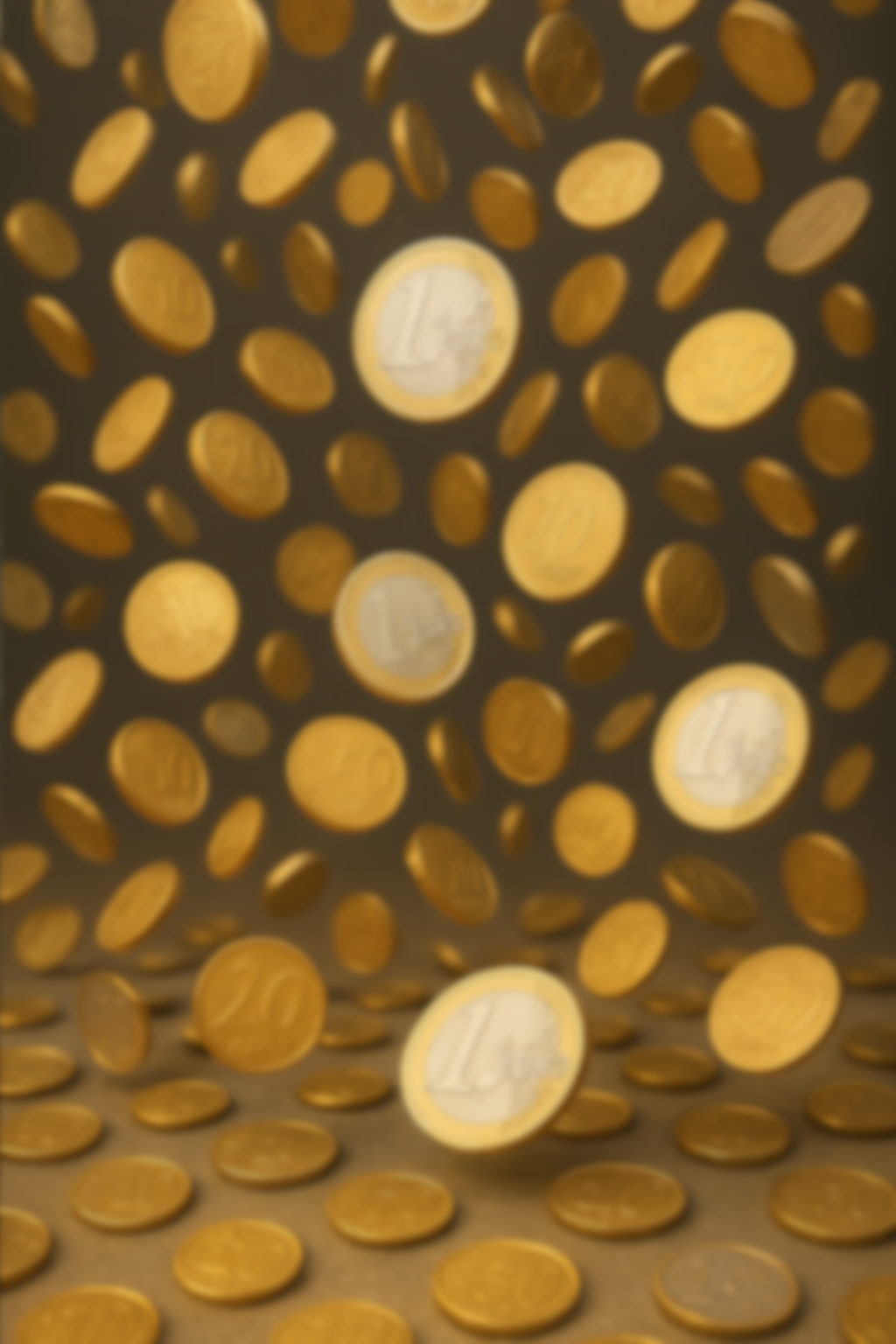 Emirhan DuysakMail: emirhan.duysak@stud.uni-heidelberg.deMathematics
Adem Alp GökMail: adem.goek@stud.uni-heidelberg.deComputer Science, Philosophy
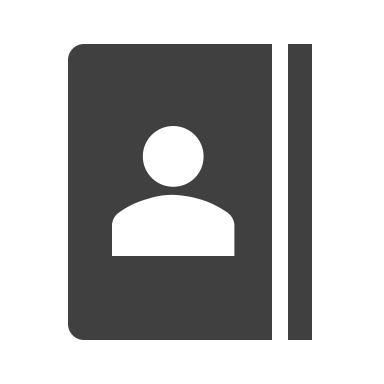 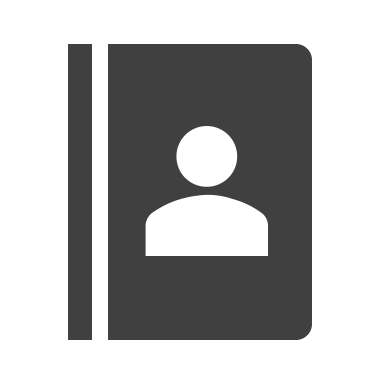 Problem
01
02
03
05
04
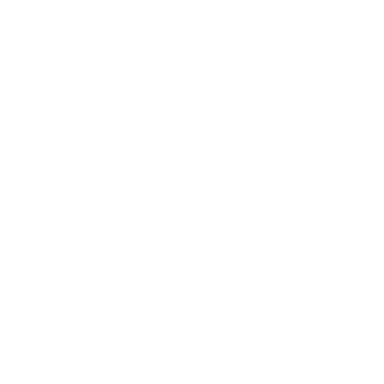 What is the problem?
Coin Problem
Bezout Lemma
Shifting Coefficients
Casting and Ending
Non-negativity of coefficients
What is the Coin-Problem and which assumptions do we need?
Content
two fixed coin-values p and q
How can we use the Bezout Lemma to solve the Coin Problem?
How can we make sure that the coefficients are non-negative?
How do we cast the non-negative coefficient to be natural numbers and how do we solve the Bezout-Lemma?
How can we make sure that the coefficients are non-negative?
What is the number of coins „a“ value p and the number of coins “b“ value q that represent the sum n of all those coins?
Five Chapters
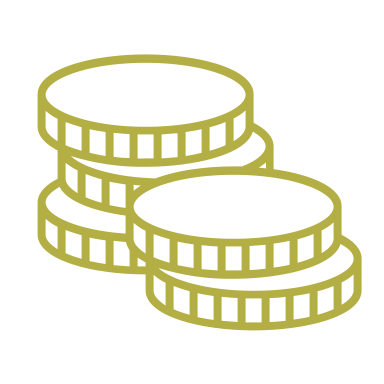 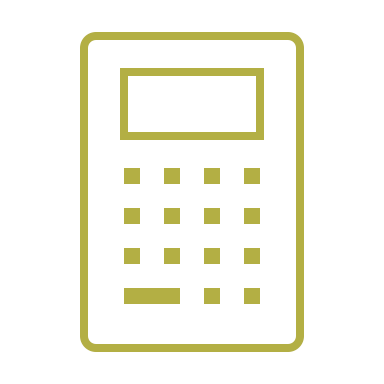 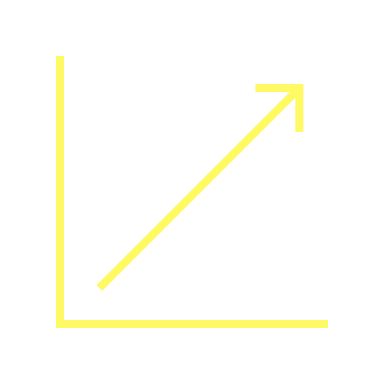 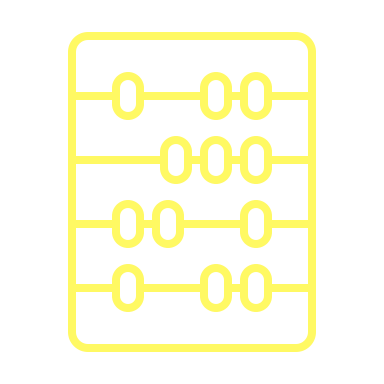 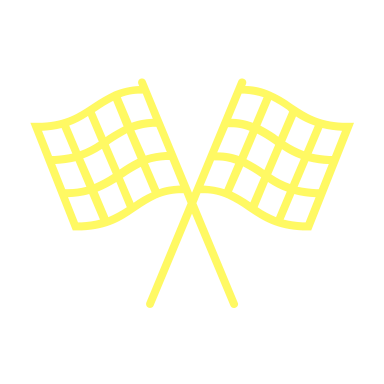 Problem
01
02
03
05
04
What is the problem?
Coin Problem
Bezout Lemma
Shifting Coefficients
Casting and Ending
Non-negativity of coefficients
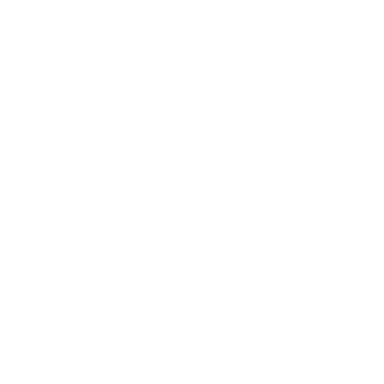 What is the Coin-Problem and which assumptions do we need?
Content
two fixed coin-values p and q
How can we use the Bezout Lemma to solve the Coin Problem?
How can we make sure that the coefficients are non-negative?
How do we cast the non-negative coefficient to be natural numbers and how do we solve the Bezout-Lemma?
How can we make sure that the coefficients are non-negative?
What is the number of coins „a“ value p and the number of coins “b“ value q that represent the sum n of all those coins?
Five Chapters
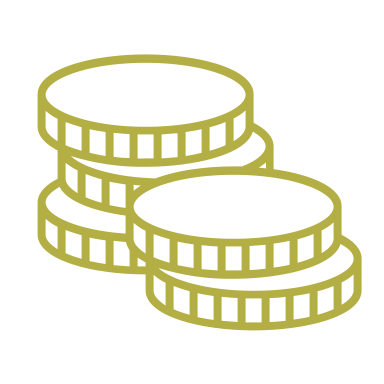 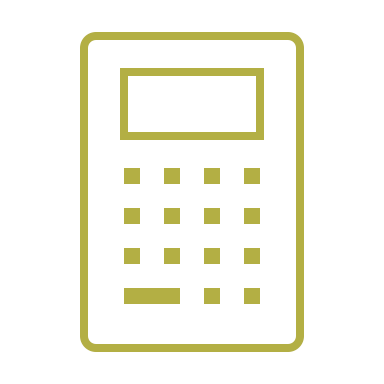 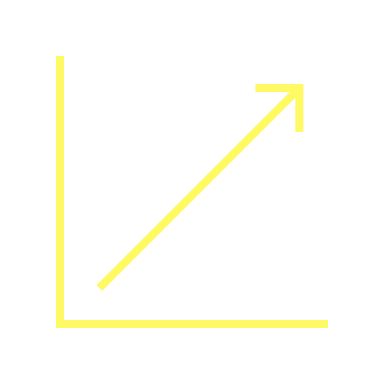 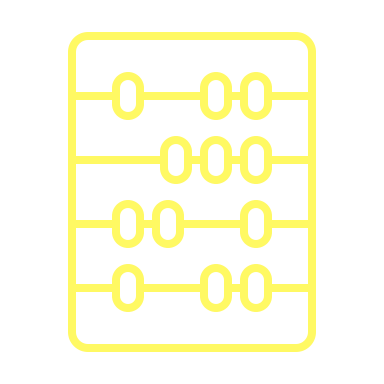 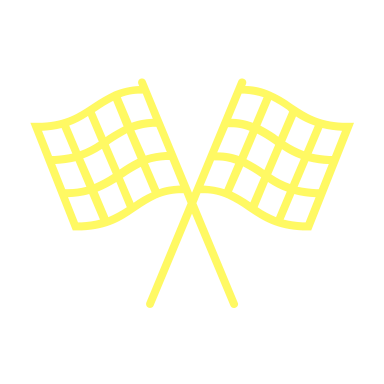 Problem
01
02
03
05
04
What is the problem?
Coin Problem
Bezout Lemma
Shifting Coefficients
Casting and Ending
Non-negativity of coefficients
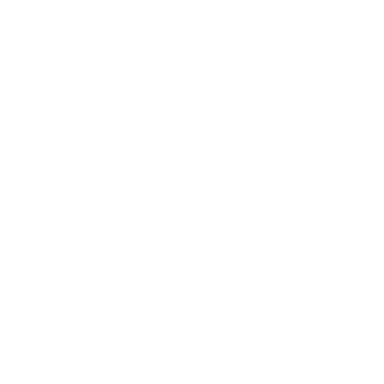 What is the Coin-Problem and which assumptions do we need?
Content
two fixed coin-values p and q
How can we use the Bezout Lemma to solve the Coin Problem?
How can we make sure that the coefficients are non-negative?
How do we cast the non-negative coefficient to be natural numbers and how do we solve the Bezout-Lemma?
How can we make sure that the coefficients are non-negative?
What is the number of coins „a“ value p and the number of coins “b“ value q that represent the sum n of all those coins?
Five Chapters
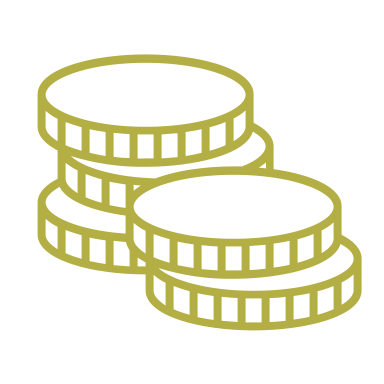 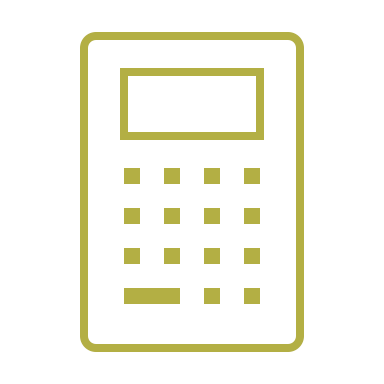 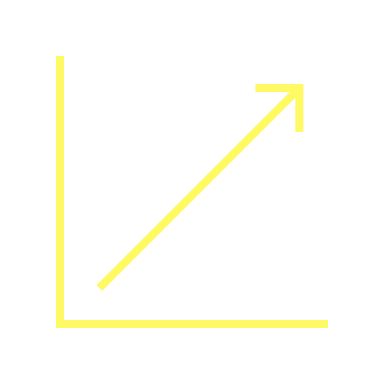 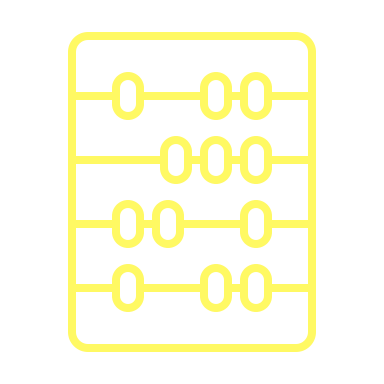 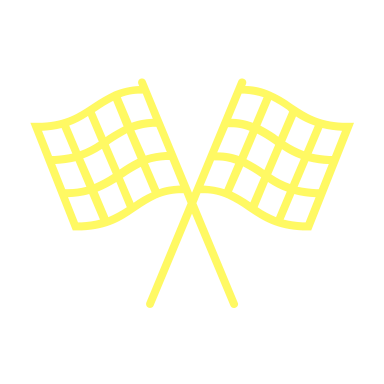 Problem
01
02
03
05
04
What is the problem?
Coin Problem
Bezout Lemma
Shifting Coefficients
Casting and Ending
Non-negativity of coefficients
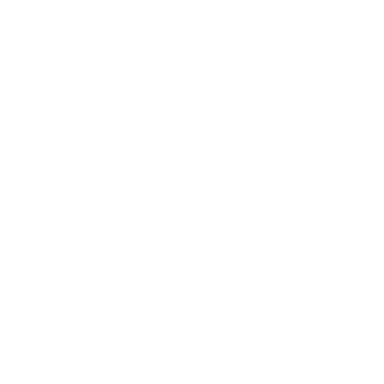 What is the Coin-Problem and which assumptions do we need?
Content
two fixed coin-values p and q
How can we use the Bezout Lemma to solve the Coin Problem?
How can we make sure that the coefficients are non-negative?
How do we cast the non-negative coefficient to be natural numbers and how do we solve the Bezout-Lemma?
How can we make sure that the coefficients are non-negative?
What is the number of coins „a“ value p and the number of coins “b“ value q that represent the sum n of all those coins?
Five Chapters
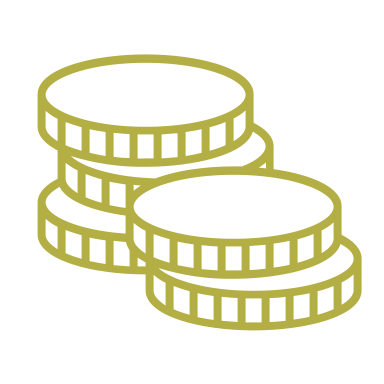 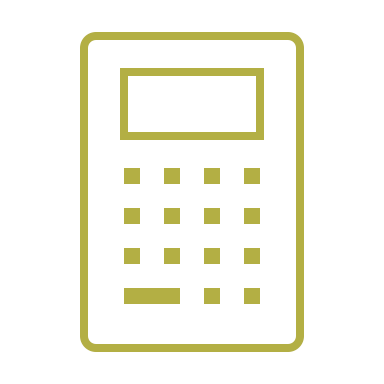 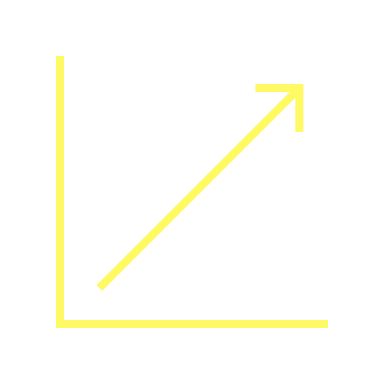 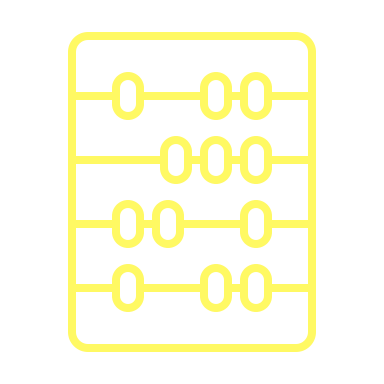 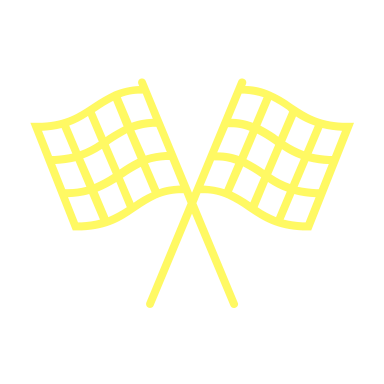 Problem
01
02
03
05
04
What is the problem?
Coin Problem
Bezout Lemma
Shifting Coefficients
Casting and Ending
Non-negativity of coefficients
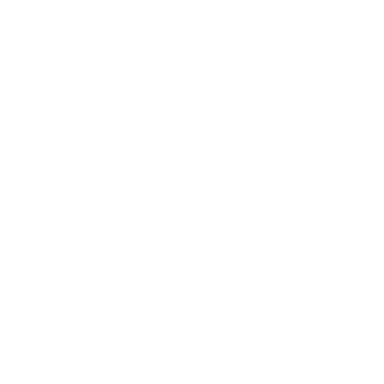 What is the Coin-Problem and which assumptions do we need?
Content
two fixed coin-values p and q
How can we use the Bezout Lemma to solve the Coin Problem?
How can we make sure that the coefficients are non-negative?
How do we cast the non-negative coefficient to be natural numbers and how do we solve the Bezout-Lemma?
How can we make sure that the coefficients are non-negative?
What is the number of coins „a“ value p and the number of coins “b“ value q that represent the sum n of all those coins?
Five Chapters
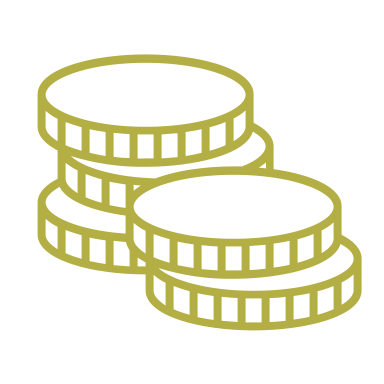 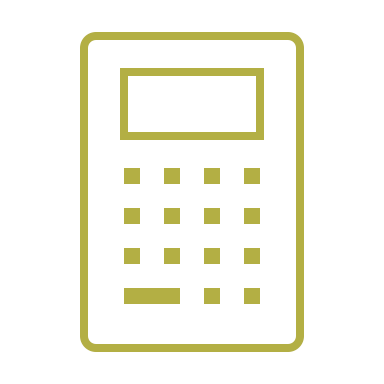 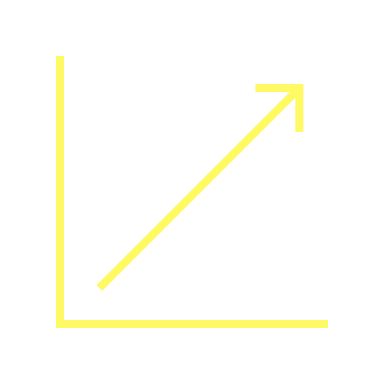 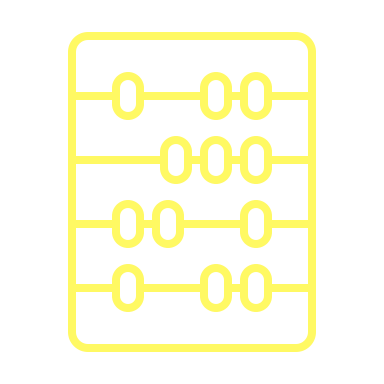 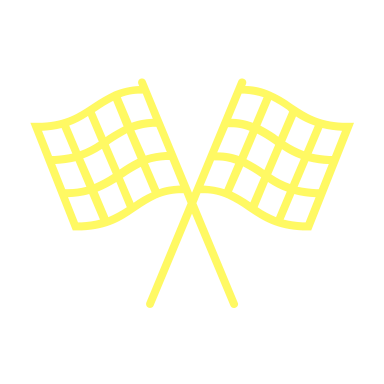 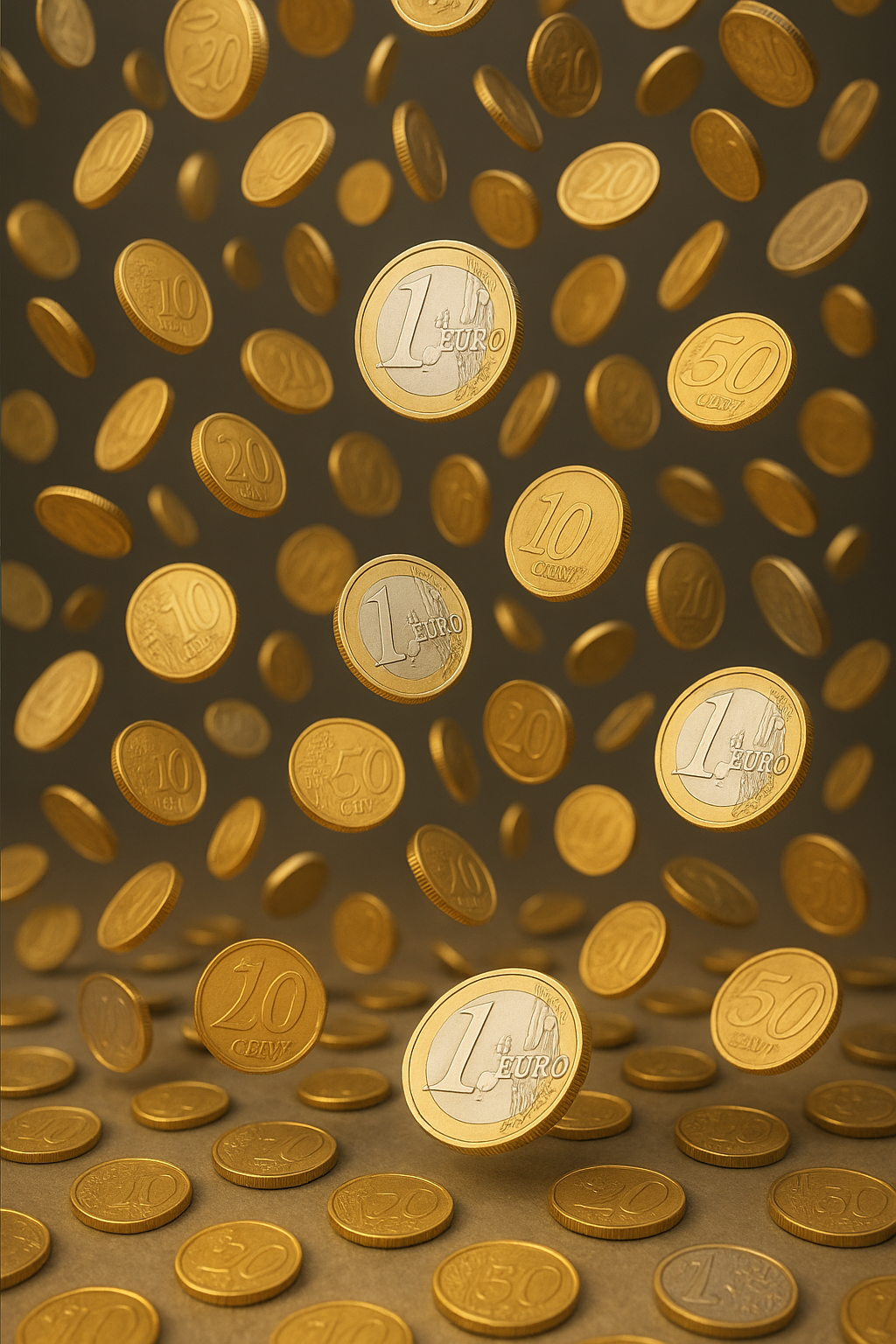 Problem
01
02
03
05
04
What is the problem?
Coin Problem
Bezout Lemma
Shifting Coefficients
Casting and Ending
Non-negativity of coefficients
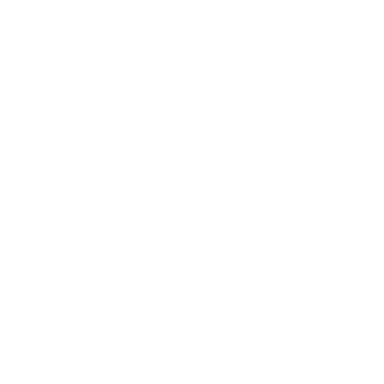 CHAPTER ONE
What is the Coin-Problem and which assumptions do we need?
Content
two fixed coin-values p and q
How can we use the Bezout Lemma to solve the Coin Problem?
How can we make sure that the coefficients are non-negative?
How do we cast the non-negative coefficient to be natural numbers and how do we solve the Bezout-Lemma?
How can we make sure that the coefficients are non-negative?
What is the number of coins „a“ value p and the number of coins “b“ value q that represent the sum n of all those coins?
Five Chapters
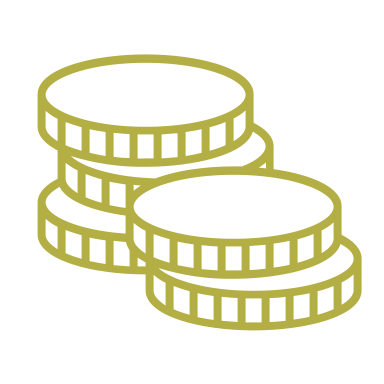 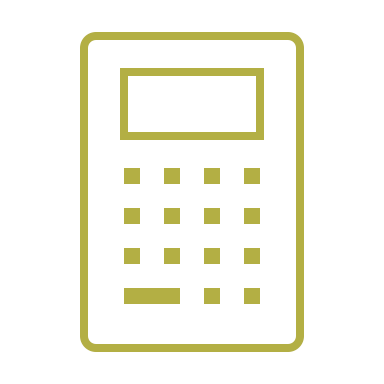 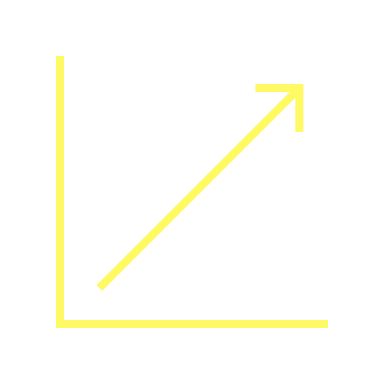 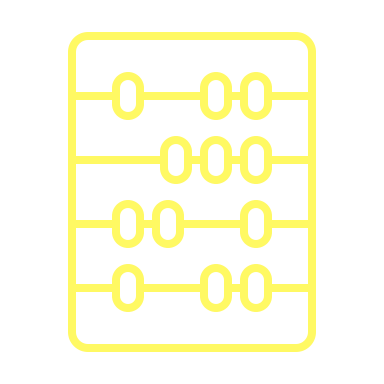 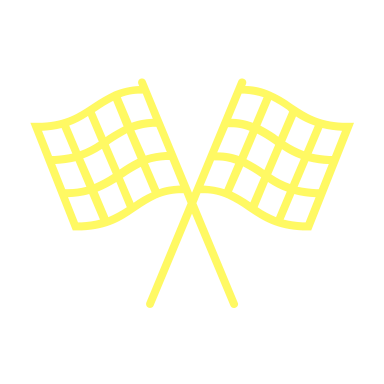 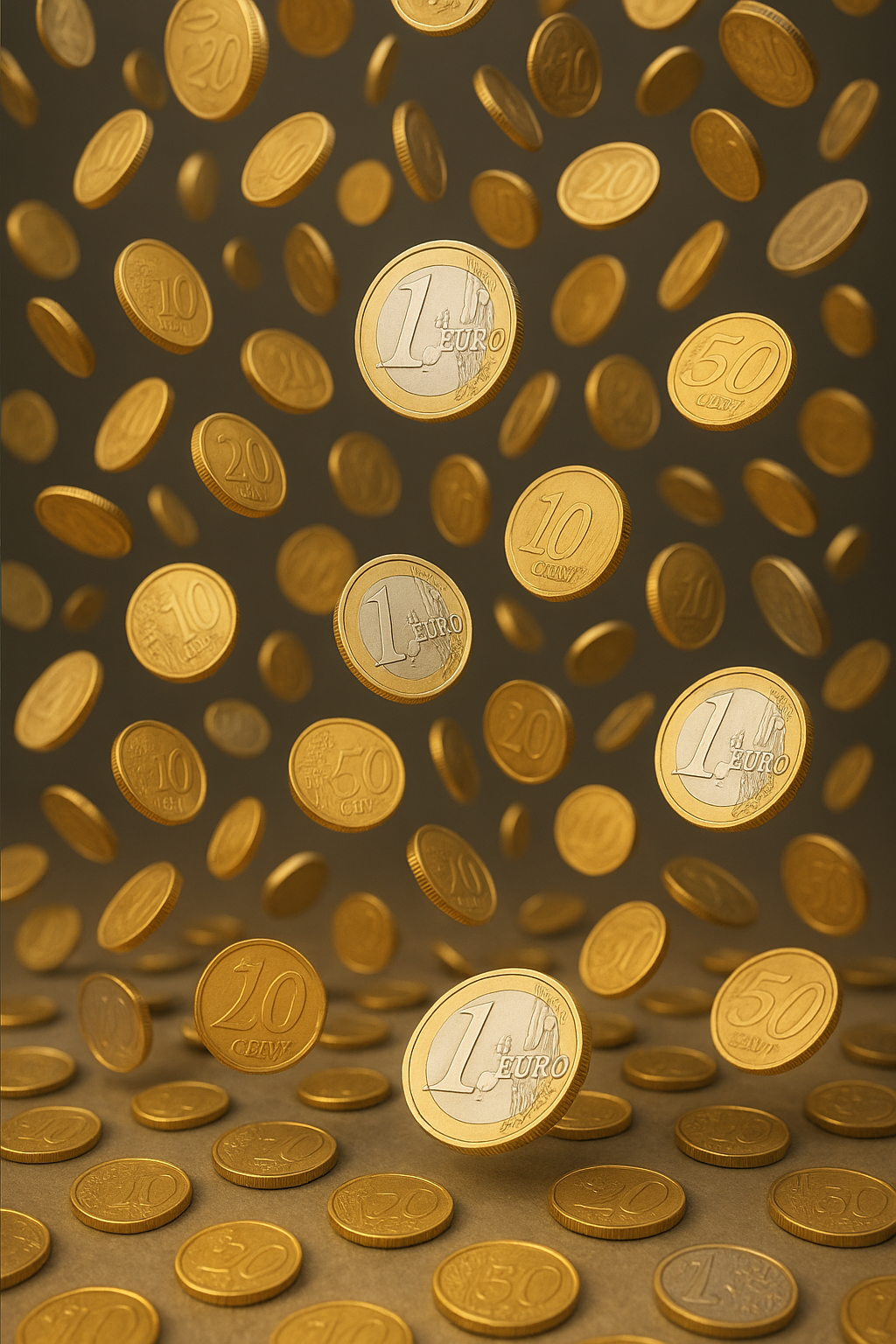 Problem
01
02
03
05
04
What is the problem?
Coin Problem
Bezout Lemma
Shifting Coefficients
Casting and Ending
Non-negativity of coefficients
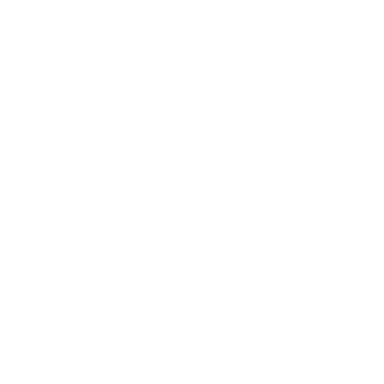 CHAPTER ONE
What is the Coin-Problem and which assumptions do we need?
Content
two fixed coin-values p and q
How can we use the Bezout Lemma to solve the Coin Problem?
How can we make sure that the coefficients are non-negative?
How do we cast the non-negative coefficient to be natural numbers and how do we solve the Bezout-Lemma?
How can we make sure that the coefficients are non-negative?
What is the number of coins „a“ value p and the number of coins “b“ value q that represent the sum n of all those coins?
Five Chapters
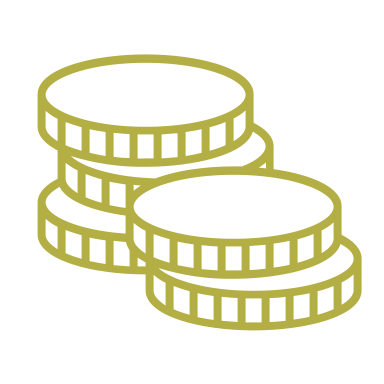 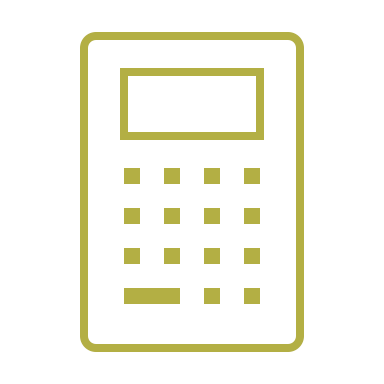 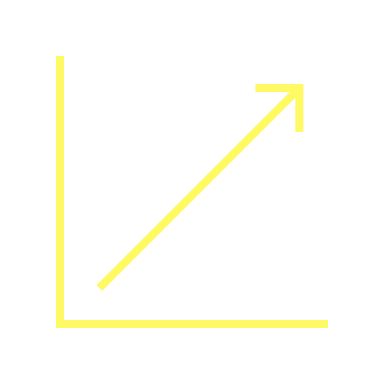 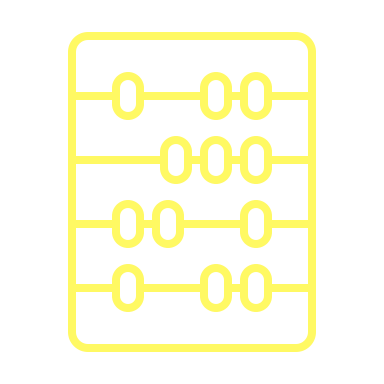 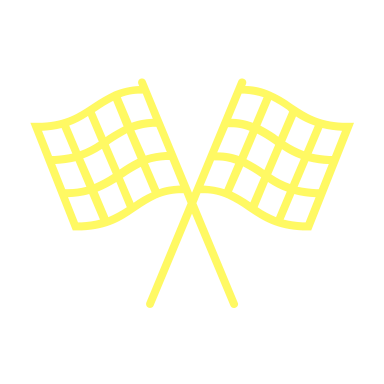 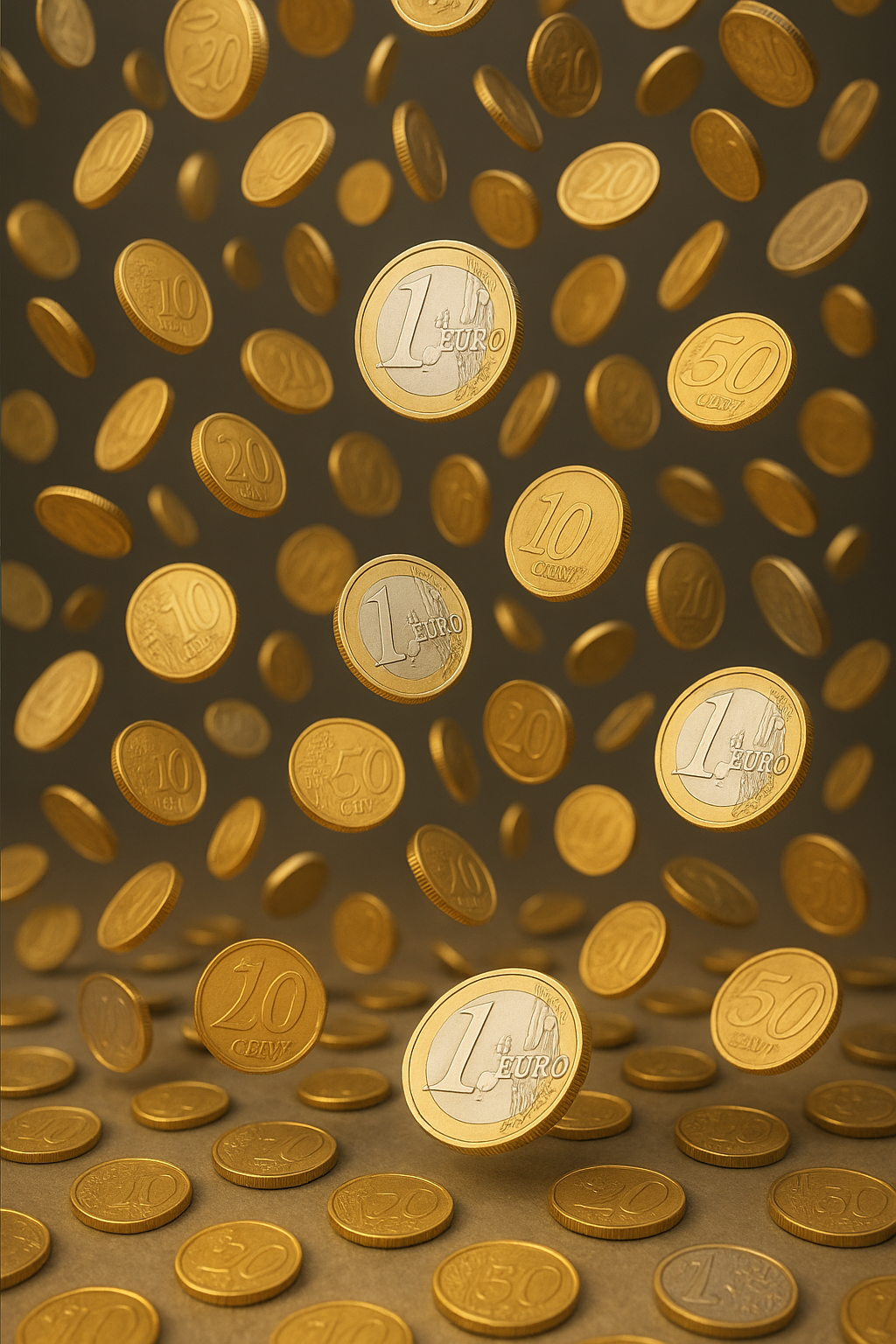 Problem
01
Goal
02
03
05
04
What is the problem?
Coin Problem
Bezout Lemma
Shifting Coefficients
Casting and Ending
Non-negativity of coefficients
CHAPTER ONE
What is the Coin-Problem and which assumptions do we need?
A linear combination for n with natural coefficients a, b ∈ ℕ₀
two fixed coin-values p and q
How can we use the Bezout Lemma to solve the Coin Problem?
How can we make sure that the coefficients are non-negative?
How do we cast the non-negative coefficient to be natural numbers and how do we solve the Bezout-Lemma?
How can we make sure that the coefficients are non-negative?
What is the number of coins „a“ value p and the number of coins “b“ value q that represent the sum n of all those coins?
Only possible with gcd(p,q) = 1
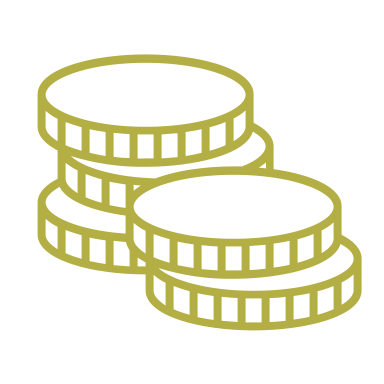 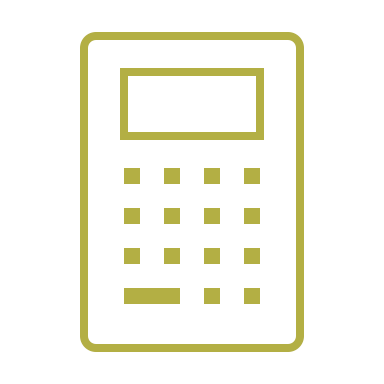 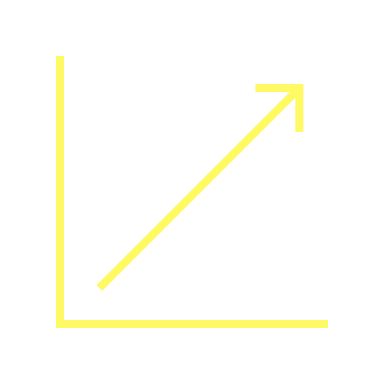 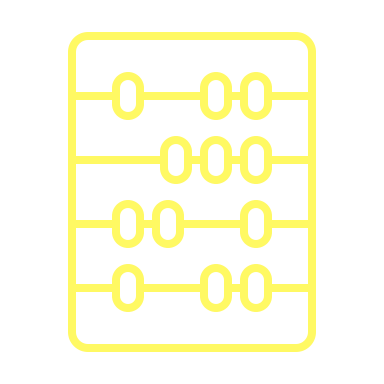 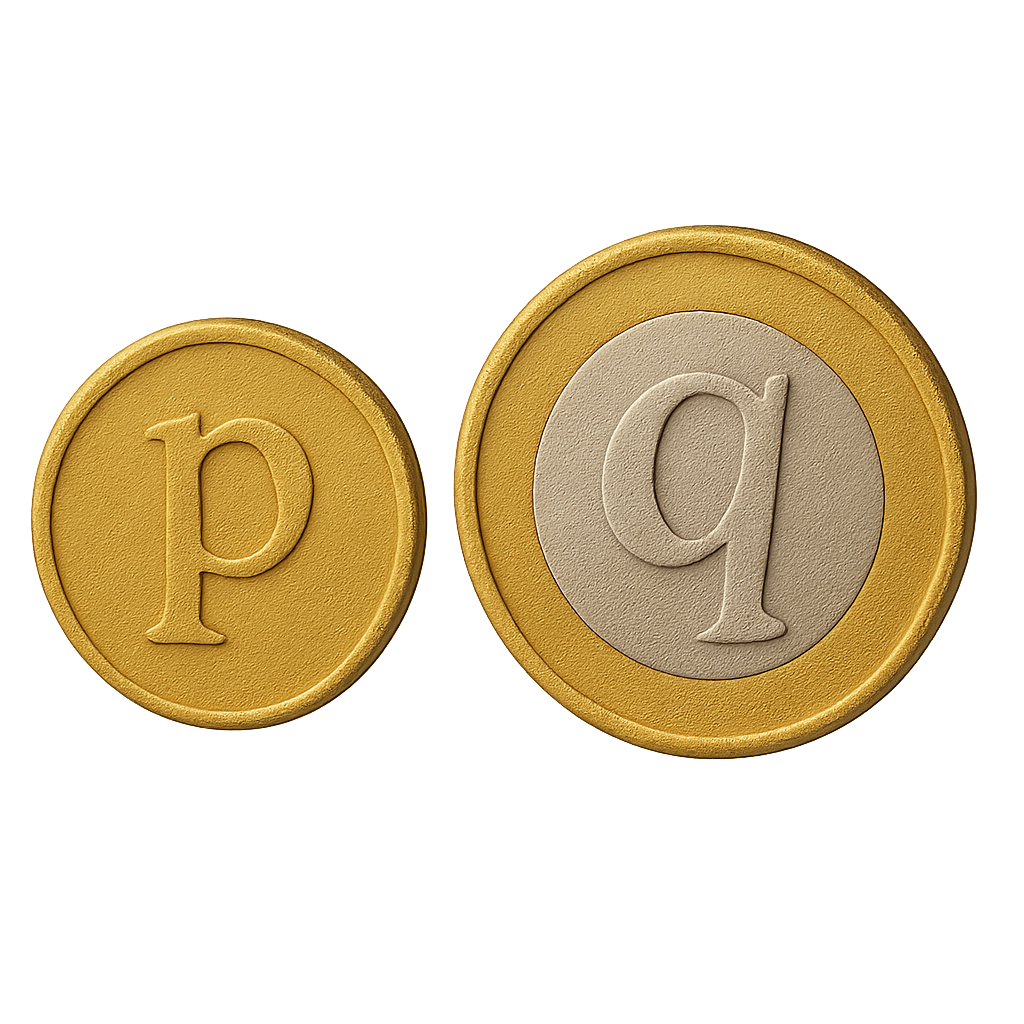 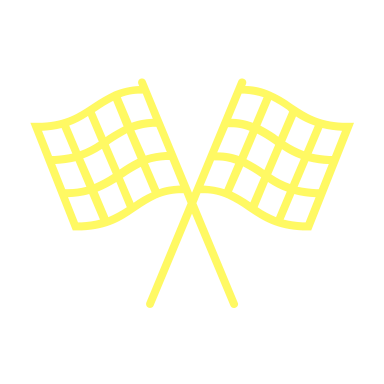 Only for all n ≥ (p-1)(q-1)
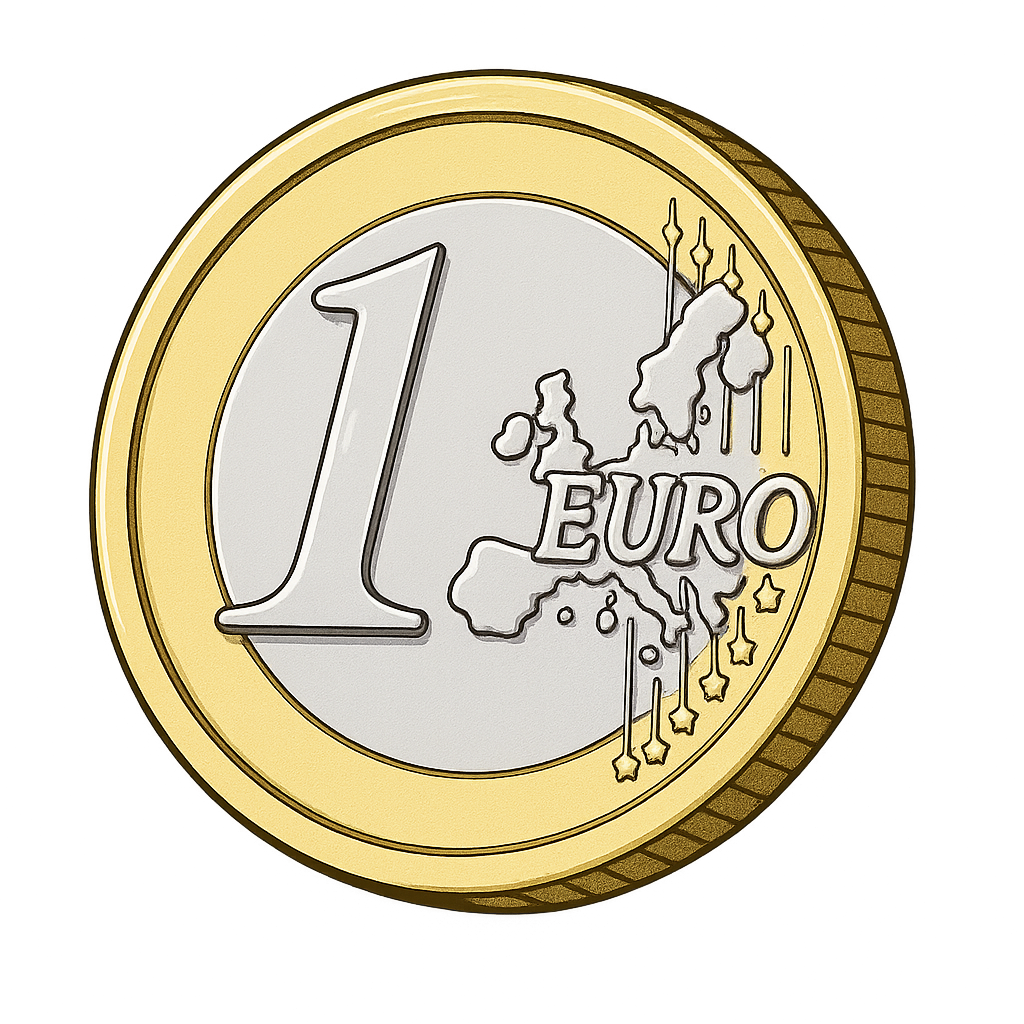 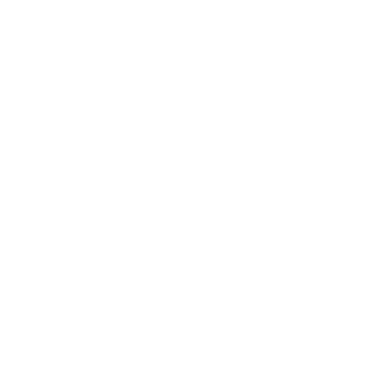 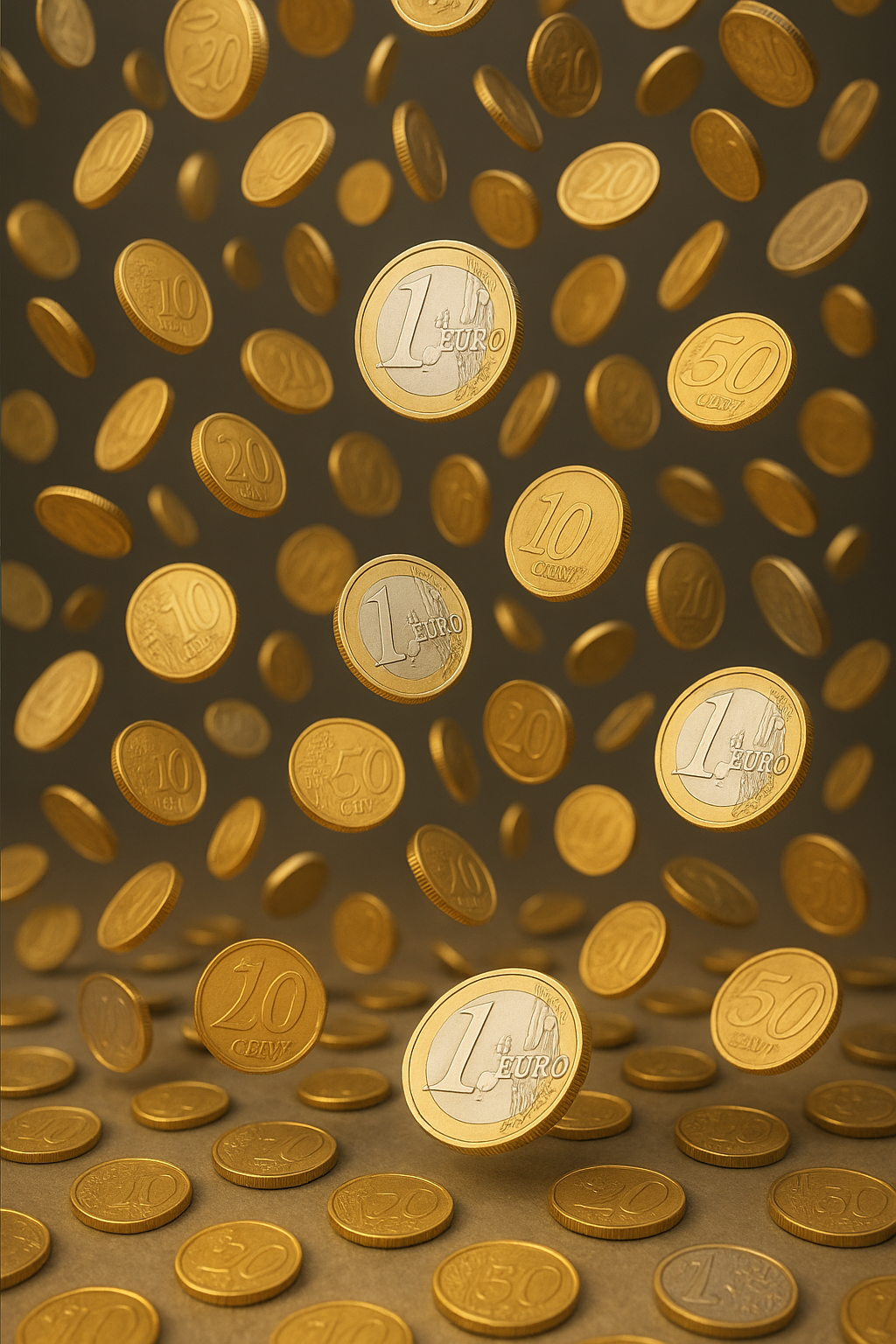 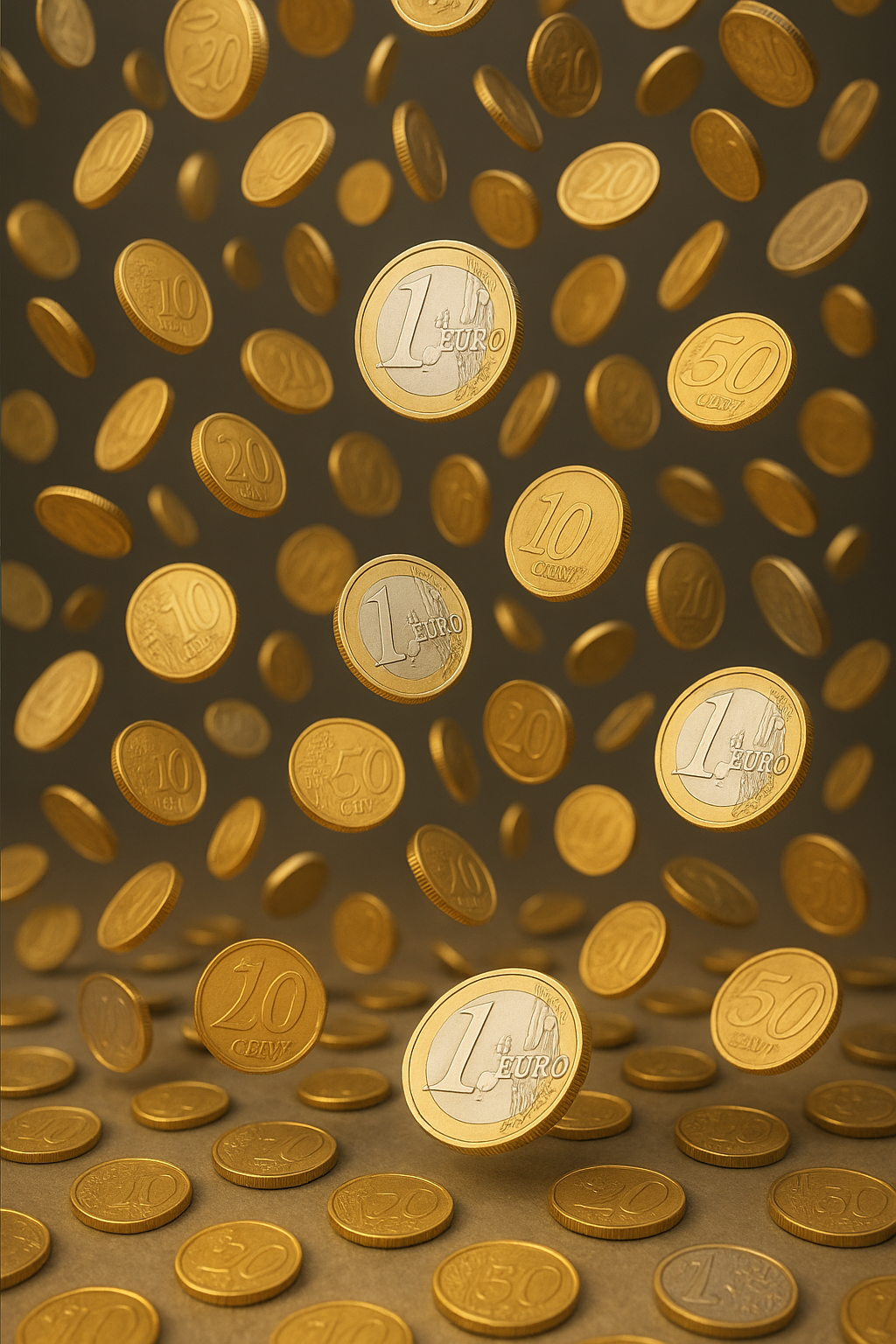 Problem
Linear Combination: n=a⋅p+b⋅q
01
Goal
02
03
05
04
What is the problem?
Coin Problem
Bezout Lemma
Shifting Coefficients
Casting and Ending
Non-negativity of coefficients
p and q are coin values: p,q ∈ ℕ₀
CHAPTER ONE
What is the Coin-Problem and which assumptions do we need?
Good to know
A linear combination for n with natural coefficients a, b ∈ ℕ₀
two fixed coin-values p and q
How can we use the Bezout Lemma to solve the Coin Problem?
How can we make sure that the coefficients are non-negative?
How do we cast the non-negative coefficient to be natural numbers and how do we solve the Bezout-Lemma?
How can we make sure that the coefficients are non-negative?
What is the number of coins „a“ value p and the number of coins “b“ value q that represent the sum n of all those coins?
a and bare the number of coins : a,b ∈ ℕ₀
Only possible with gcd(p,q) = 1
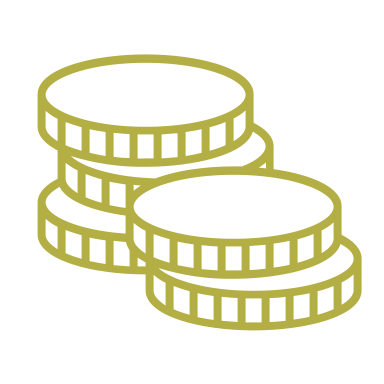 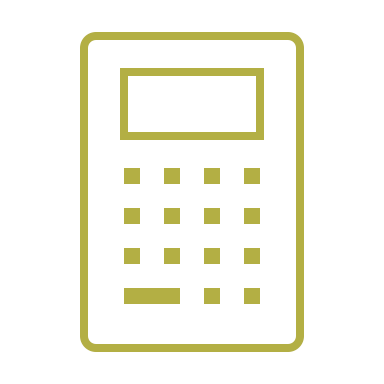 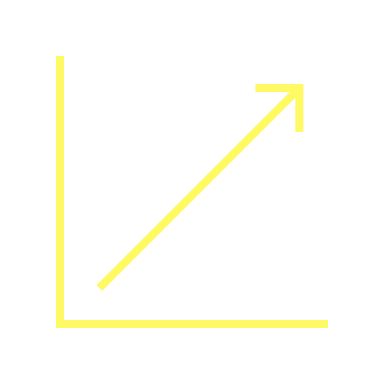 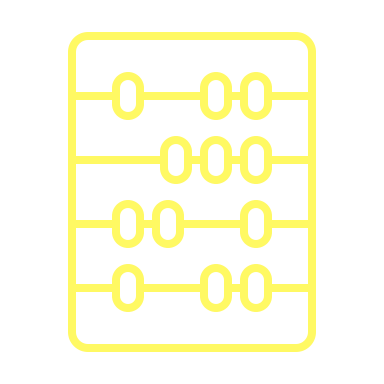 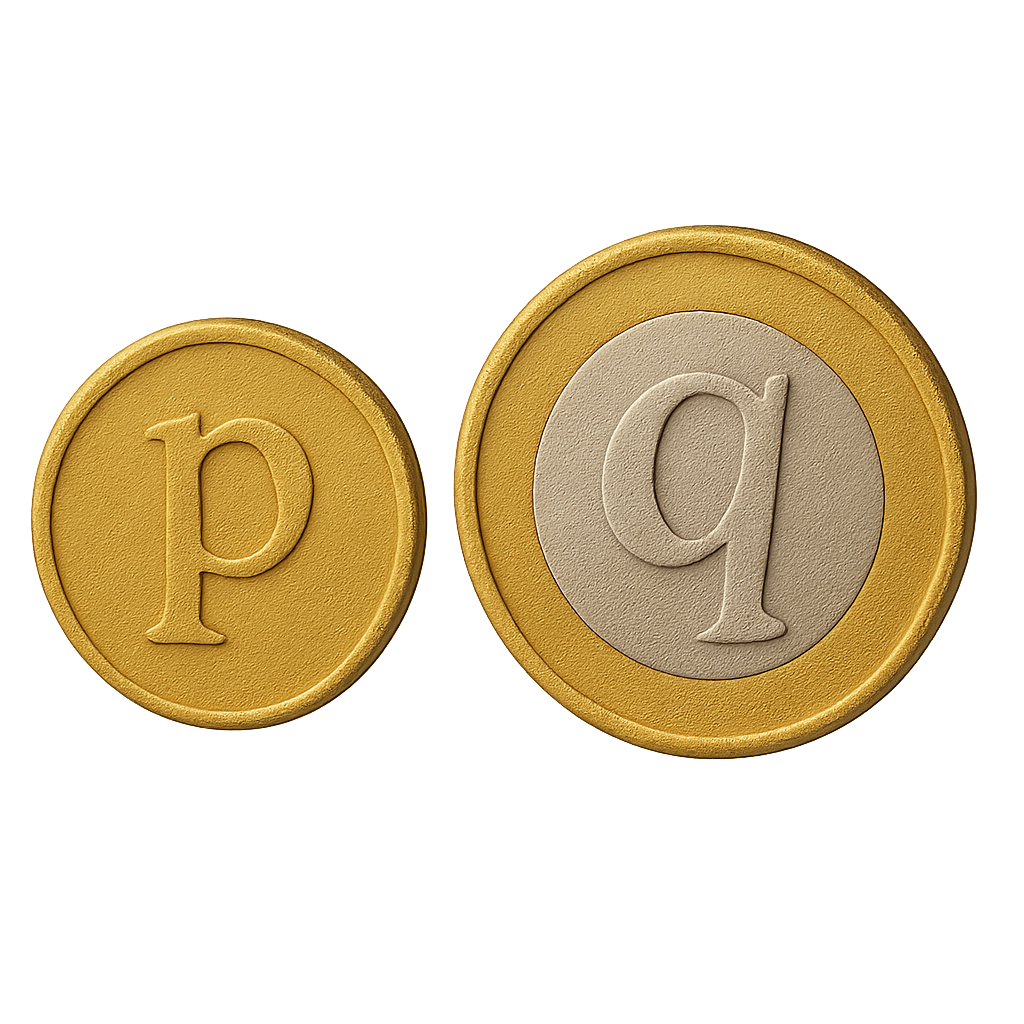 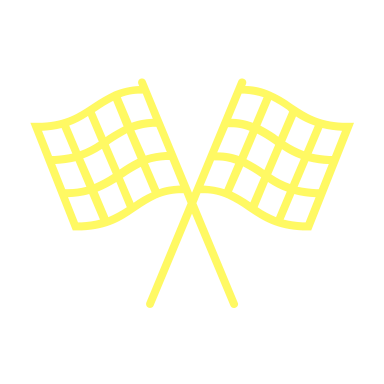 Only for all n ≥ (p-1)(q-1)
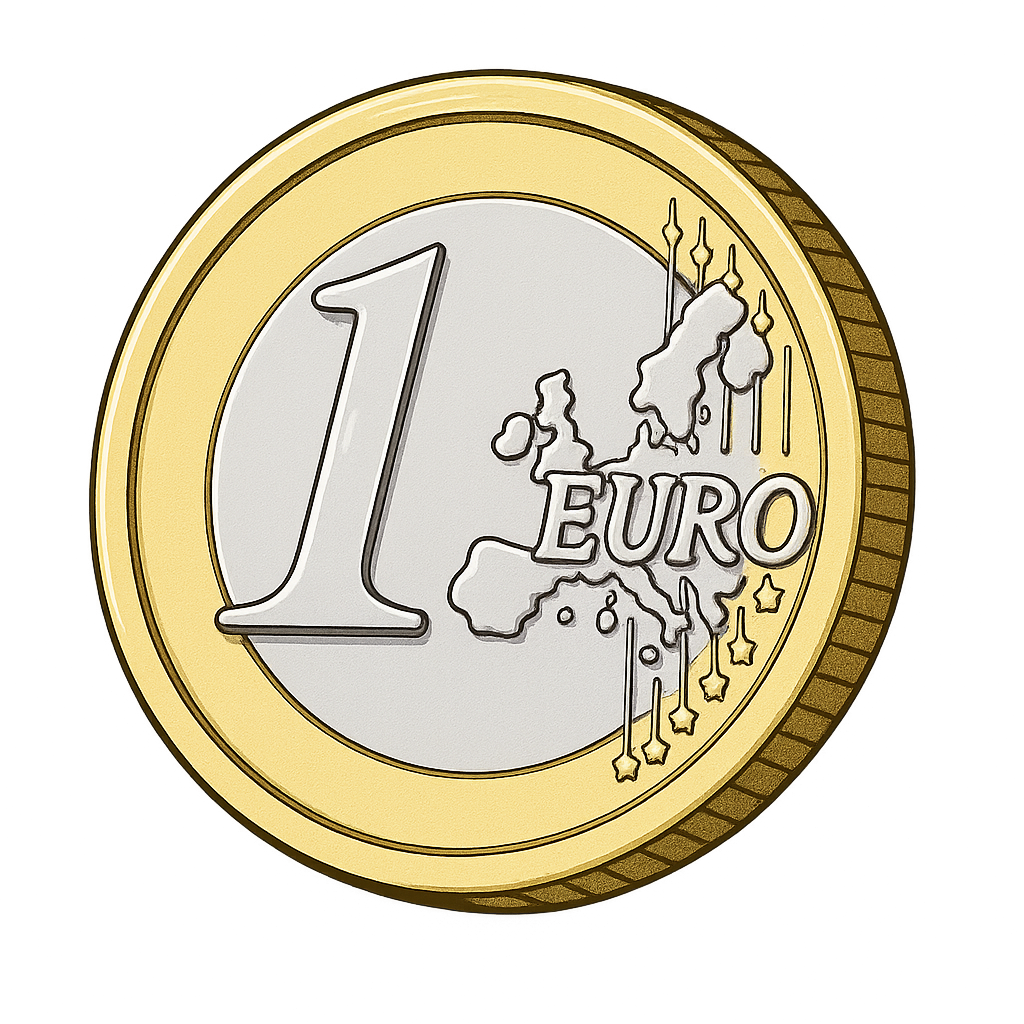 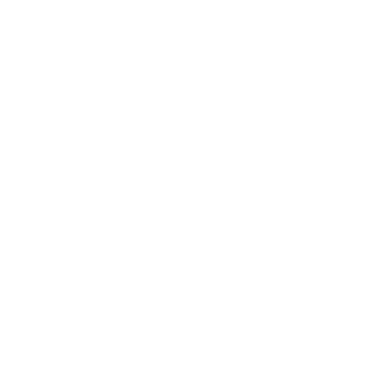 n is a linear combination of natural values with natural coefficients: n∈ℕ₀
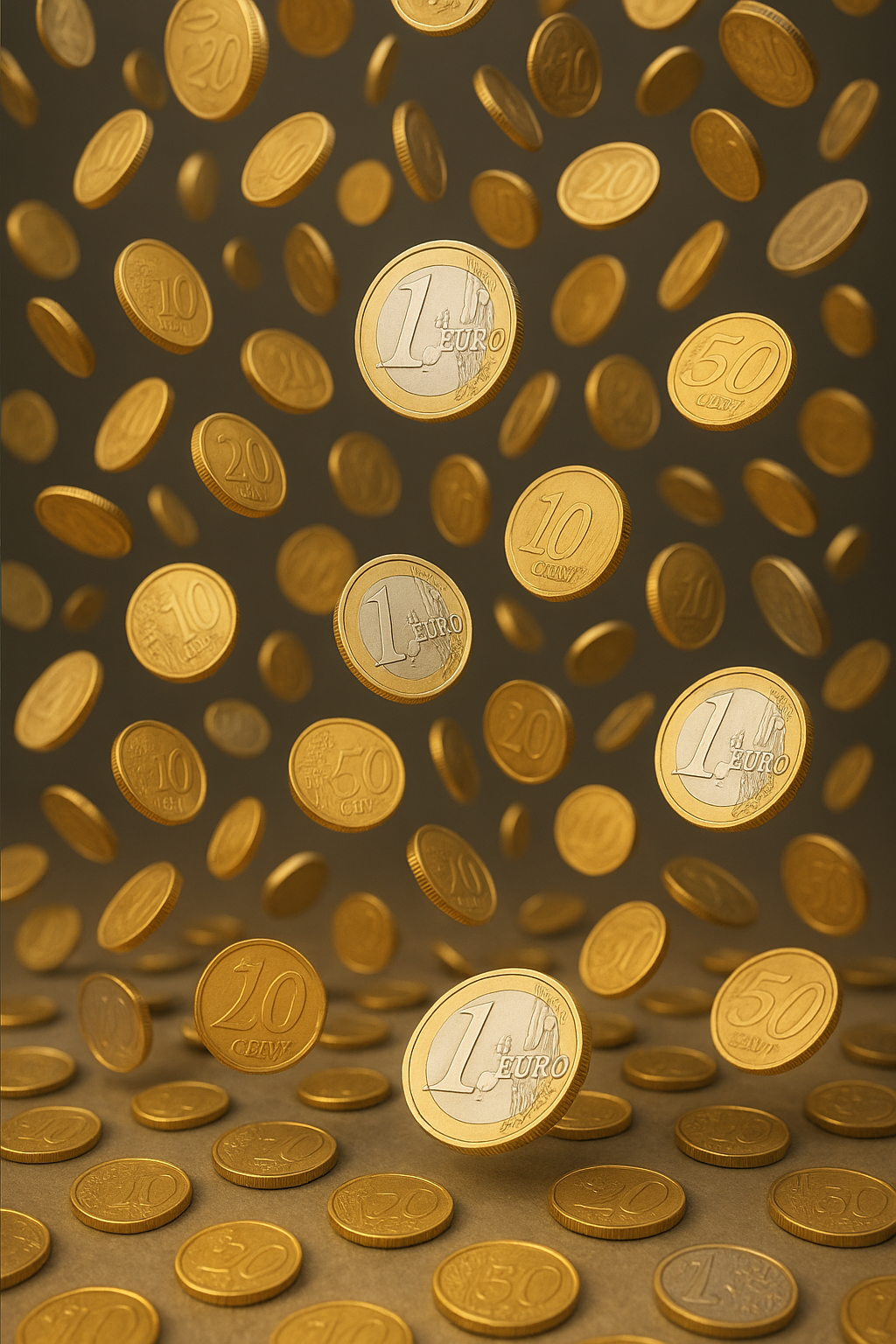 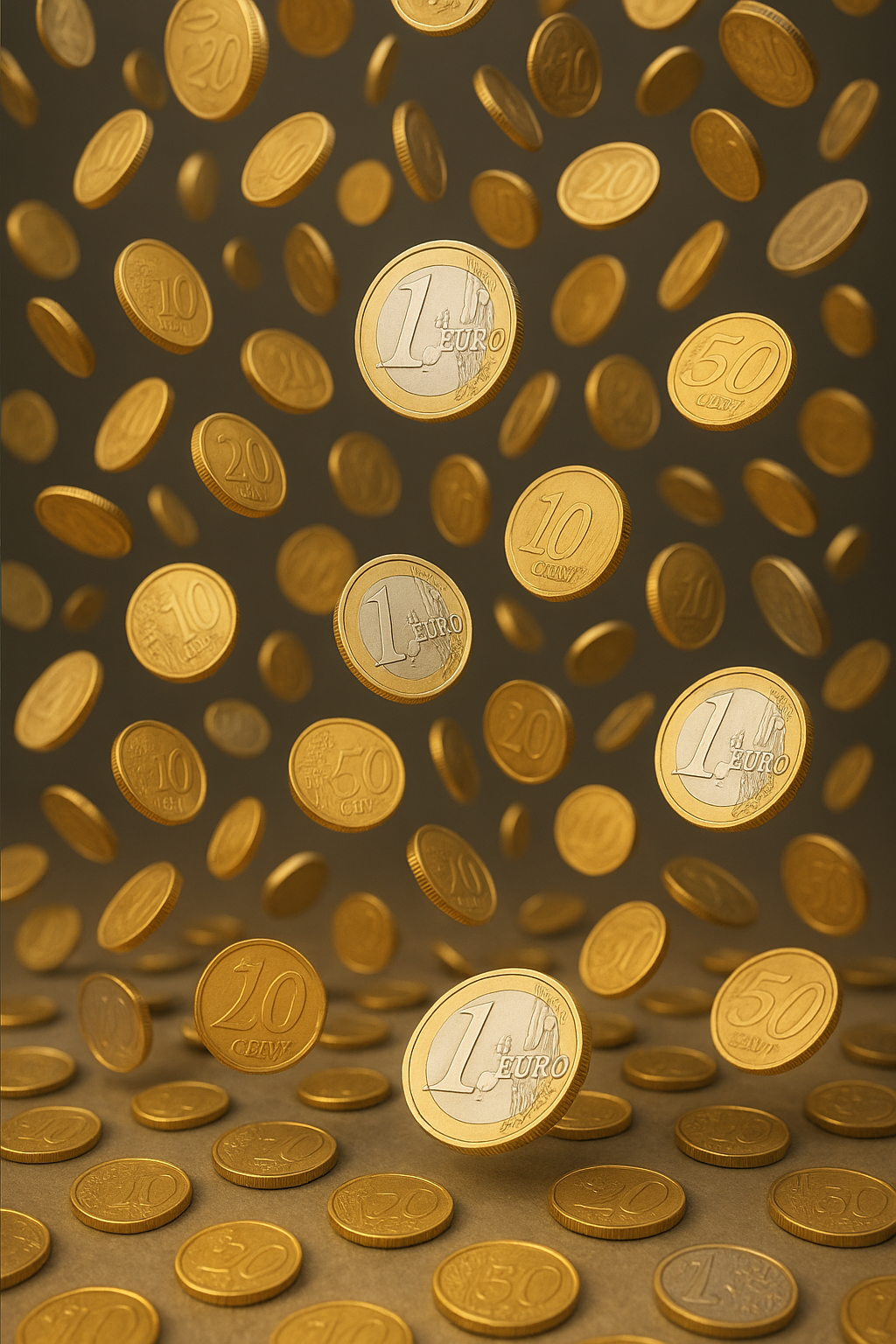 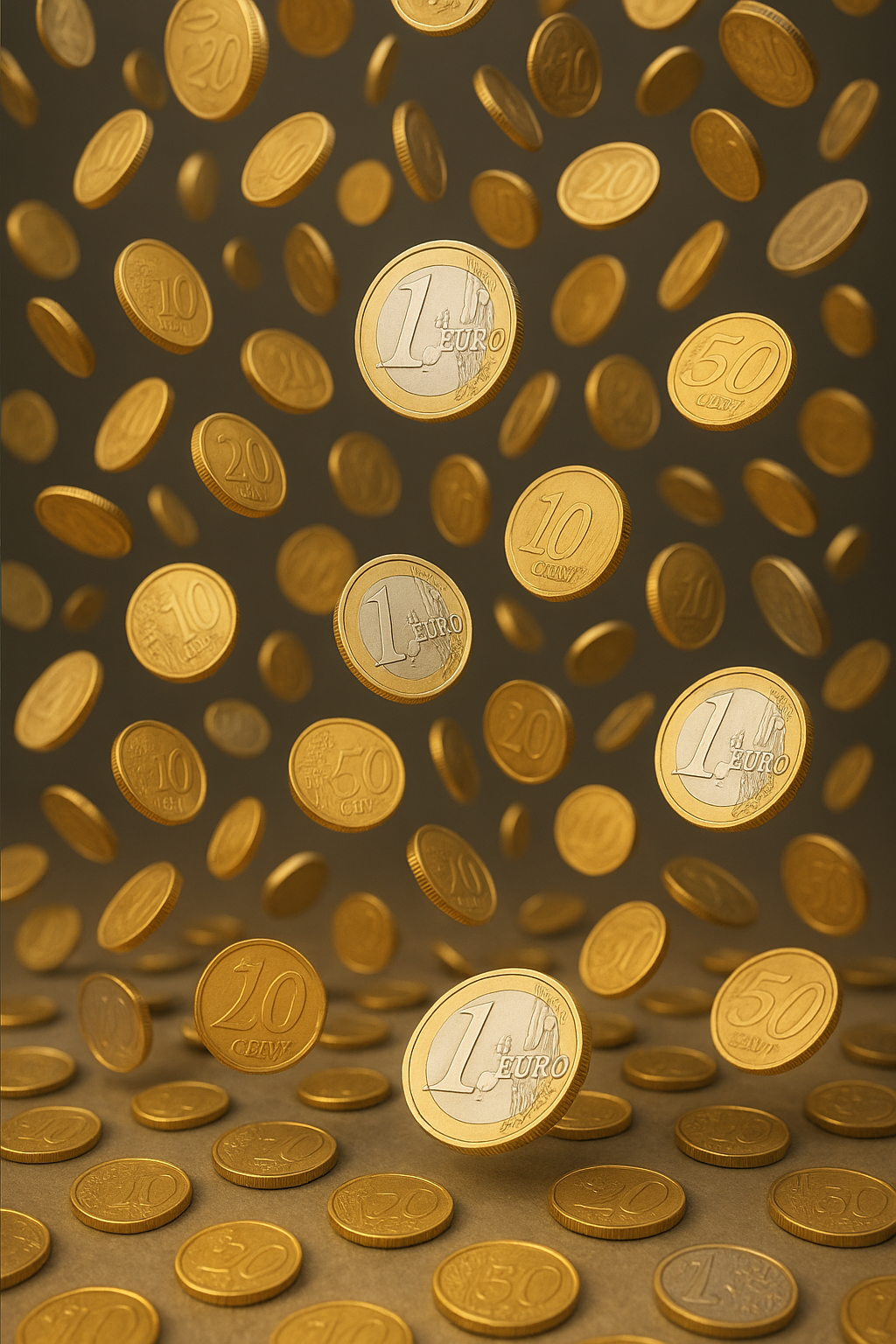 Problem
Linear Combination: n=a⋅p+b⋅q
01
Goal
02
03
05
04
What is the problem?
Coin Problem
Bezout Lemma
Shifting Coefficients
Casting and Ending
Non-negativity of coefficients
p and q are coin values: p,q ∈ ℕ₀
Code
CHAPTER ONE
What is the Coin-Problem and which assumptions do we need?
Good to know
A linear combination for n with natural coefficients a, b ∈ ℕ₀
two fixed coin-values p and q
How can we use the Bezout Lemma to solve the Coin Problem?
How can we make sure that the coefficients are non-negative?
How do we cast the non-negative coefficient to be natural numbers and how do we solve the Bezout-Lemma?
How can we make sure that the coefficients are non-negative?
What is the number of coins „a“ value p and the number of coins “b“ value q that represent the sum n of all those coins?
a and bare the number of coins : a,b ∈ ℕ₀
Only possible with gcd(p,q) = 1
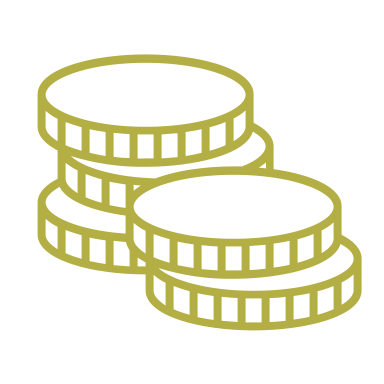 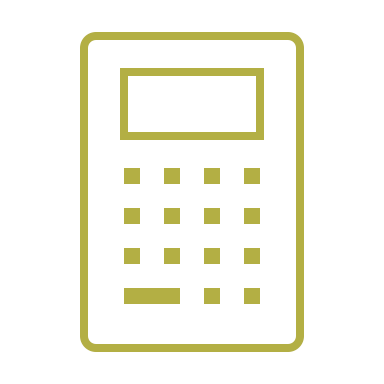 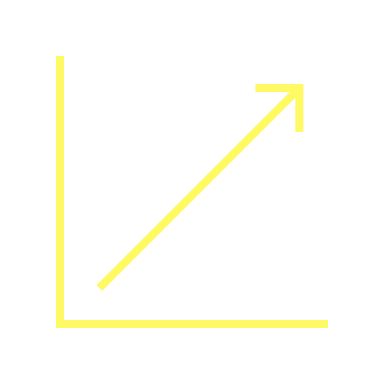 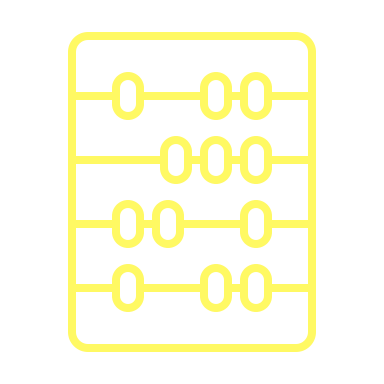 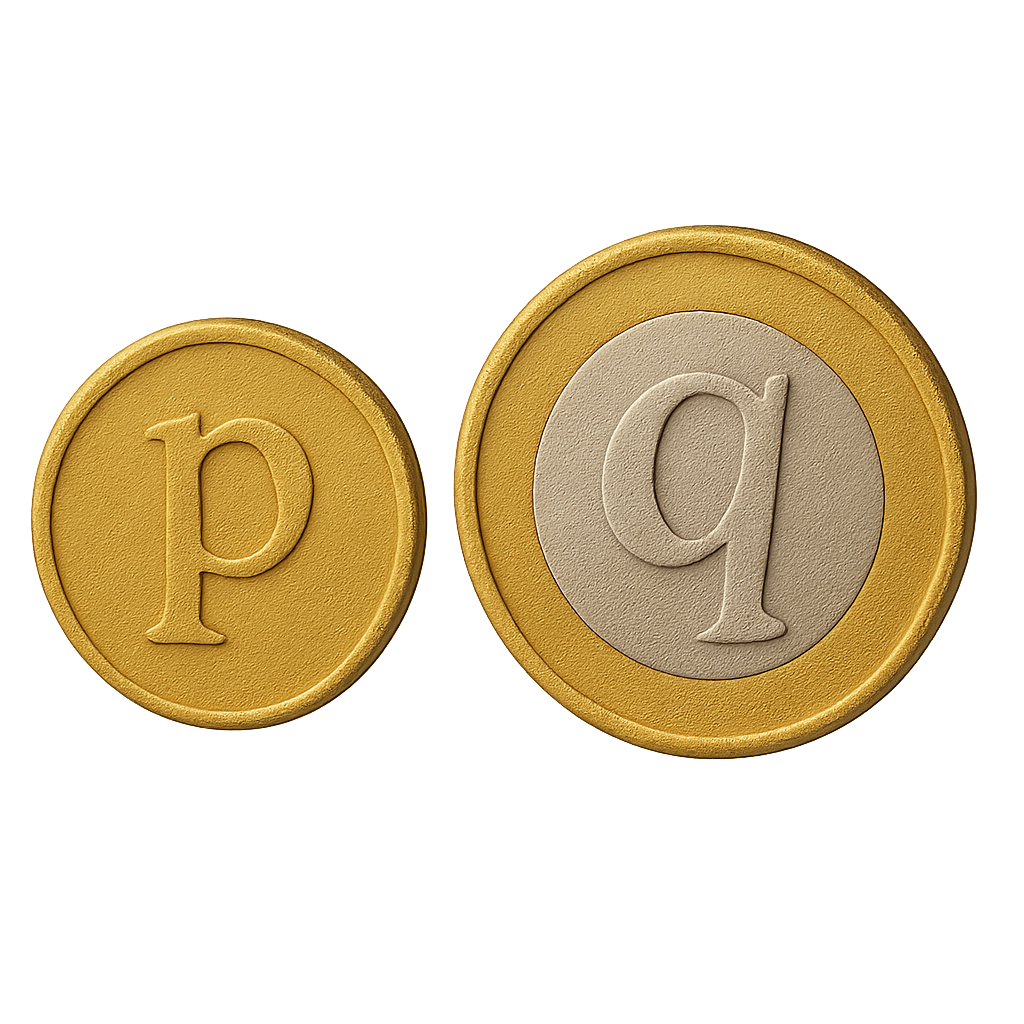 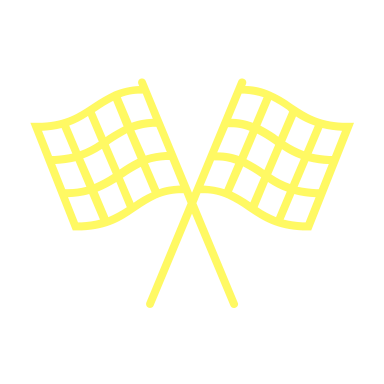 Only for all n ≥ (p-1)(q-1)
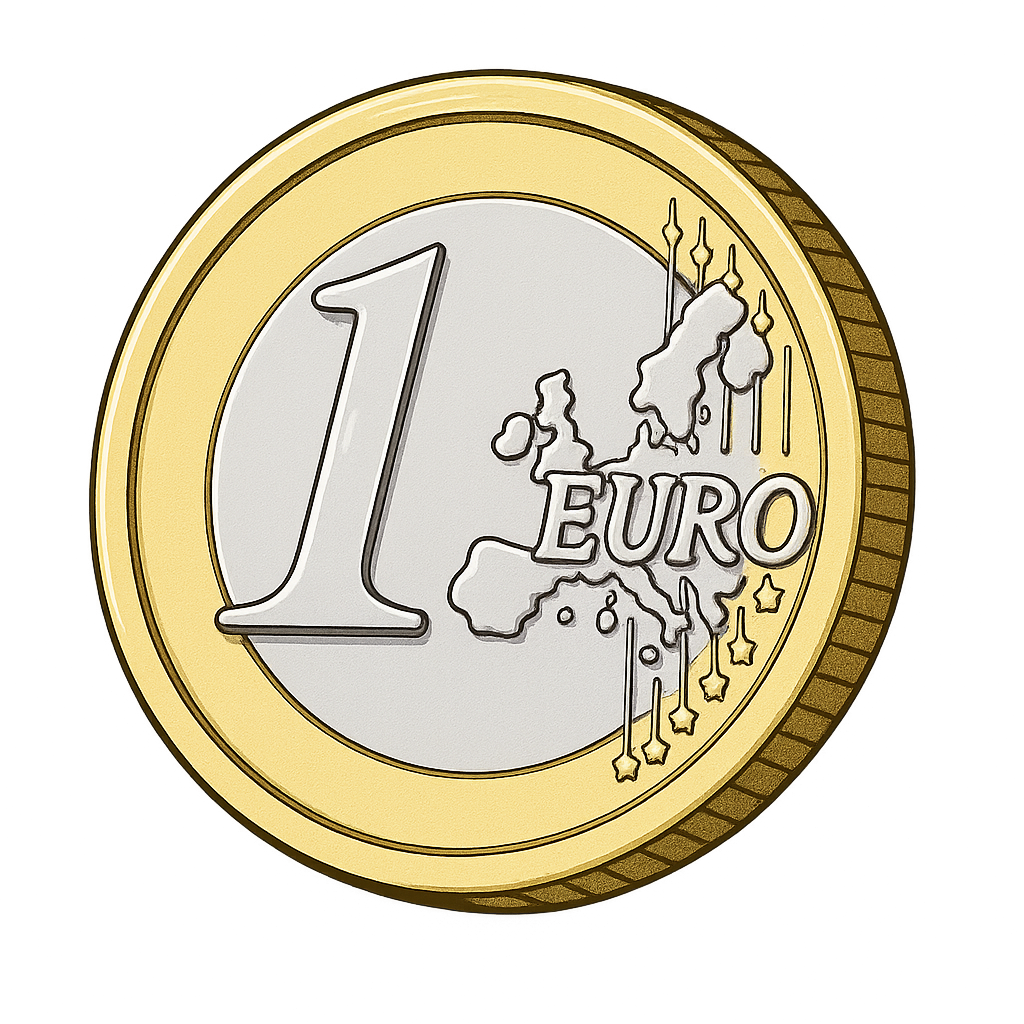 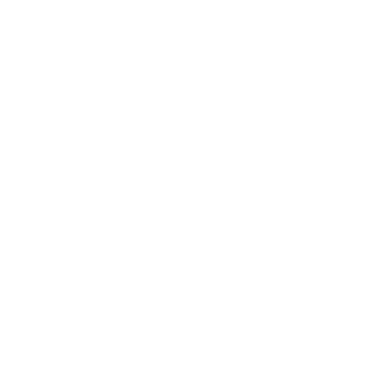 n is a linear combination of natural values with natural coefficients: n∈ℕ₀
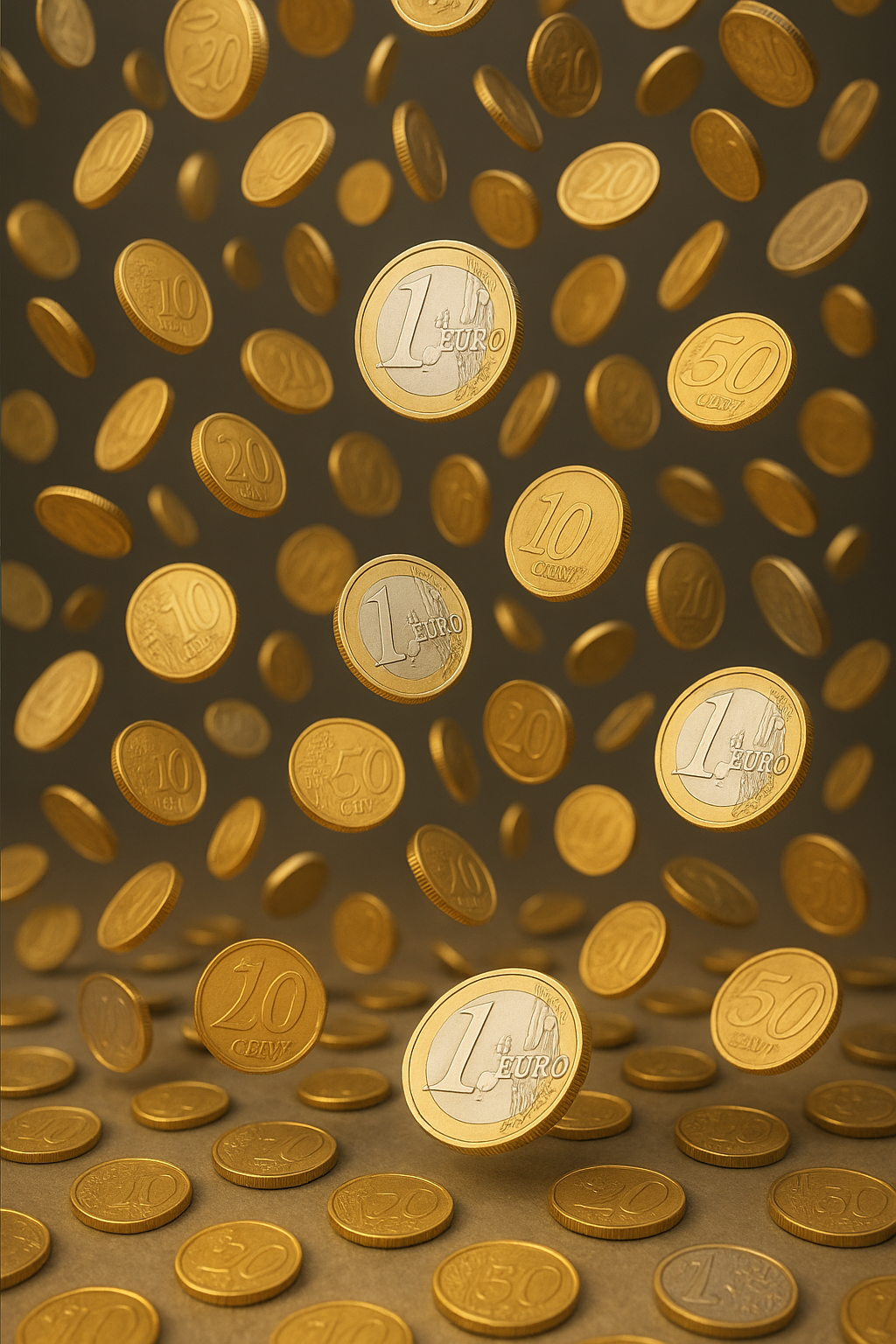 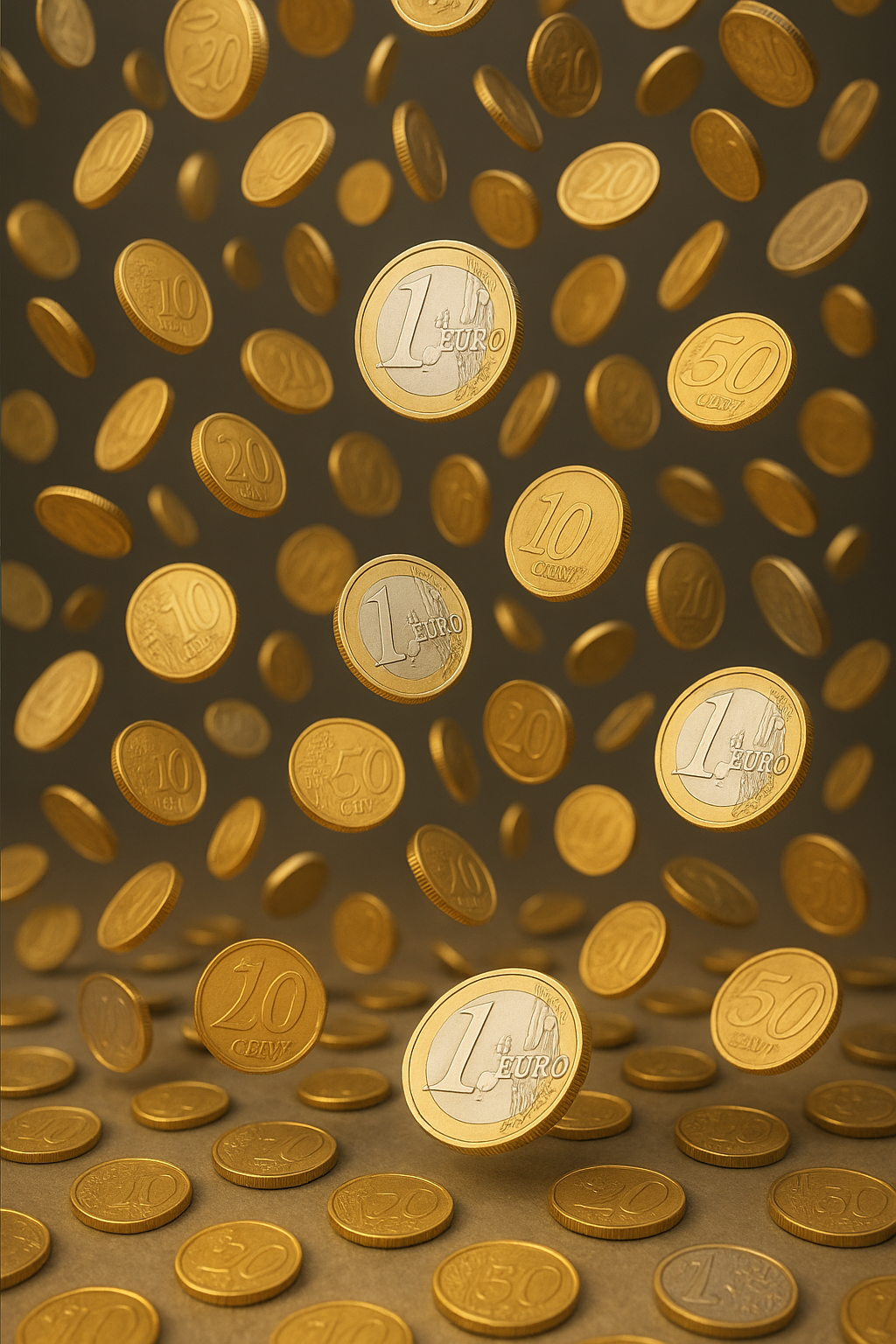 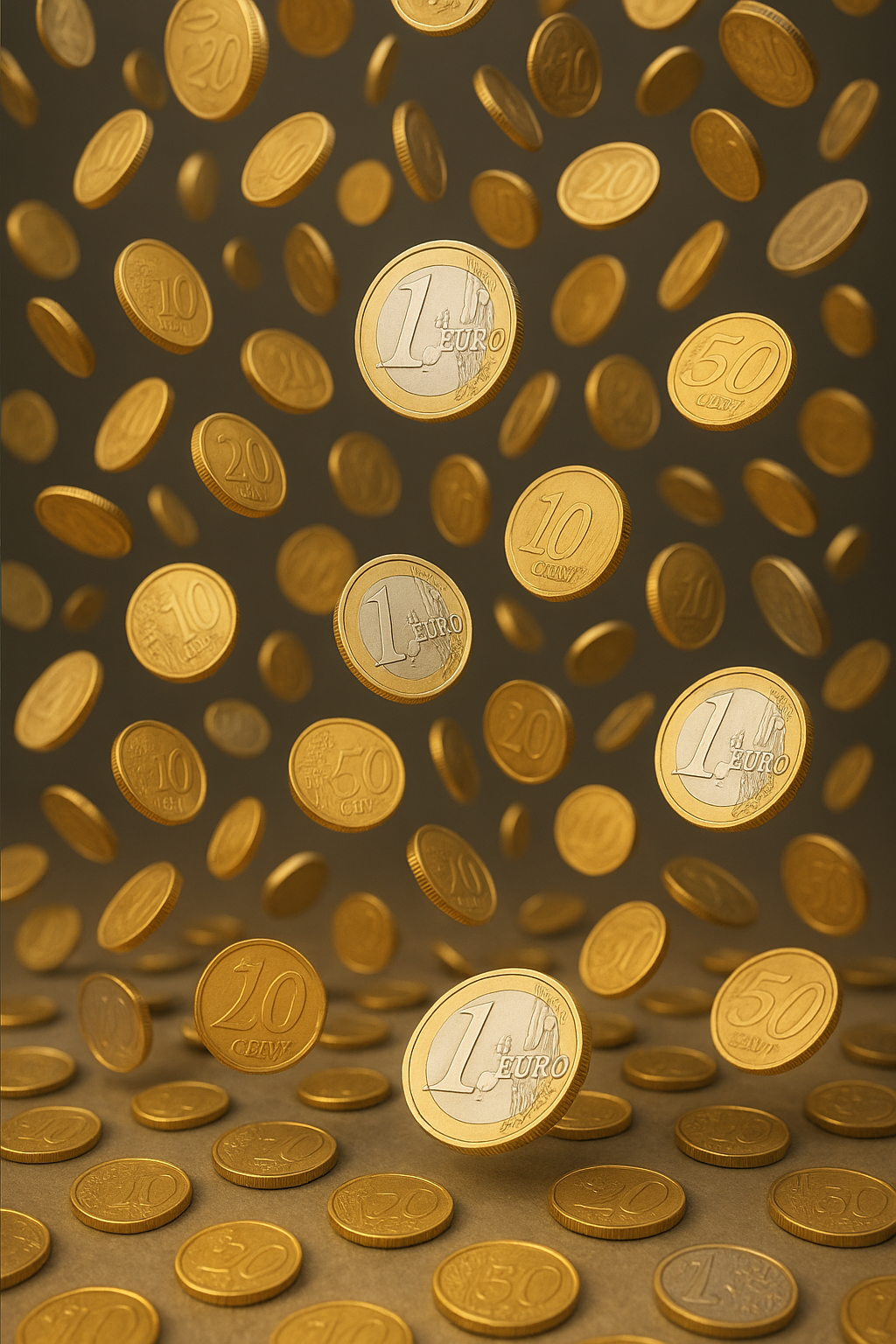 Problem
Linear Combination: n=a⋅p+b⋅q
01
Goal
02
03
05
04
What is the problem?
Coin Problem
Bezout Lemma
Shifting Coefficients
Casting and Ending
Non-negativity of coefficients
p and q are coin values: p,q ∈ ℕ₀
Code
CHAPTER ONE
What is the Coin-Problem and which assumptions do we need?
Good to know
A linear combination for n with natural coefficients a, b ∈ ℕ₀
two fixed coin-values p and q
How can we use the Bezout Lemma to solve the Coin Problem?
How can we make sure that the coefficients are non-negative?
How do we cast the non-negative coefficient to be natural numbers and how do we solve the Bezout-Lemma?
How can we make sure that the coefficients are non-negative?
What is the number of coins „a“ value p and the number of coins “b“ value q that represent the sum n of all those coins?
a and bare the number of coins : a,b ∈ ℕ₀
Only possible with gcd(p,q) = 1
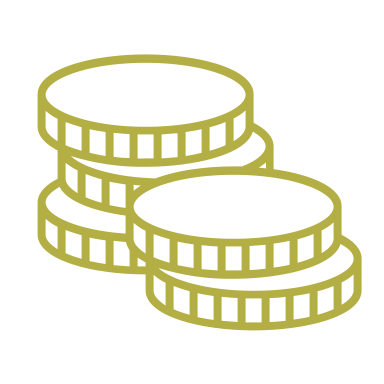 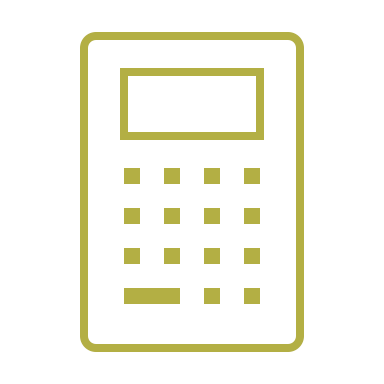 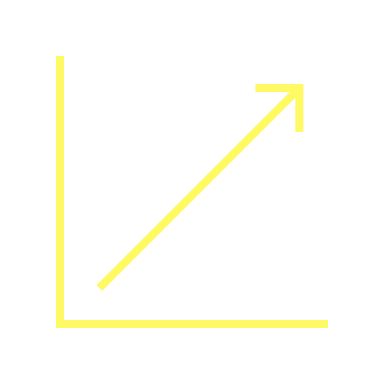 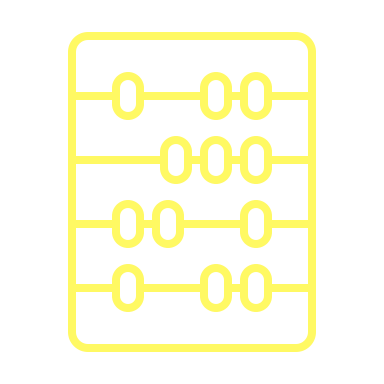 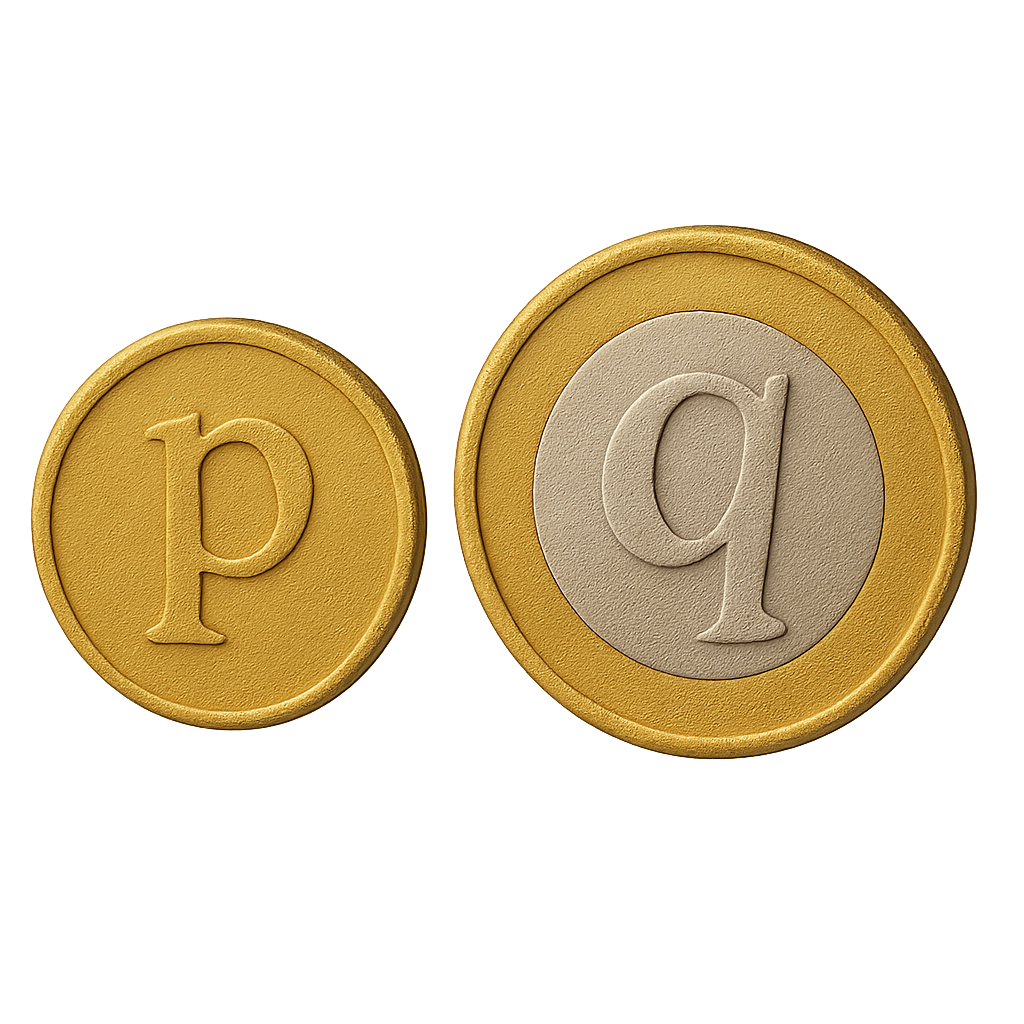 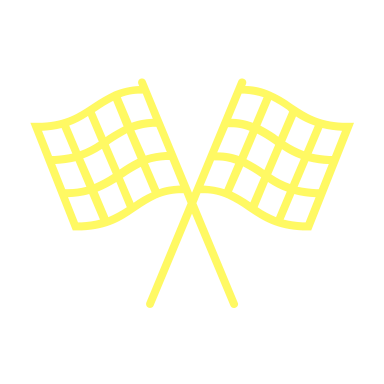 Only for all n ≥ (p-1)(q-1)
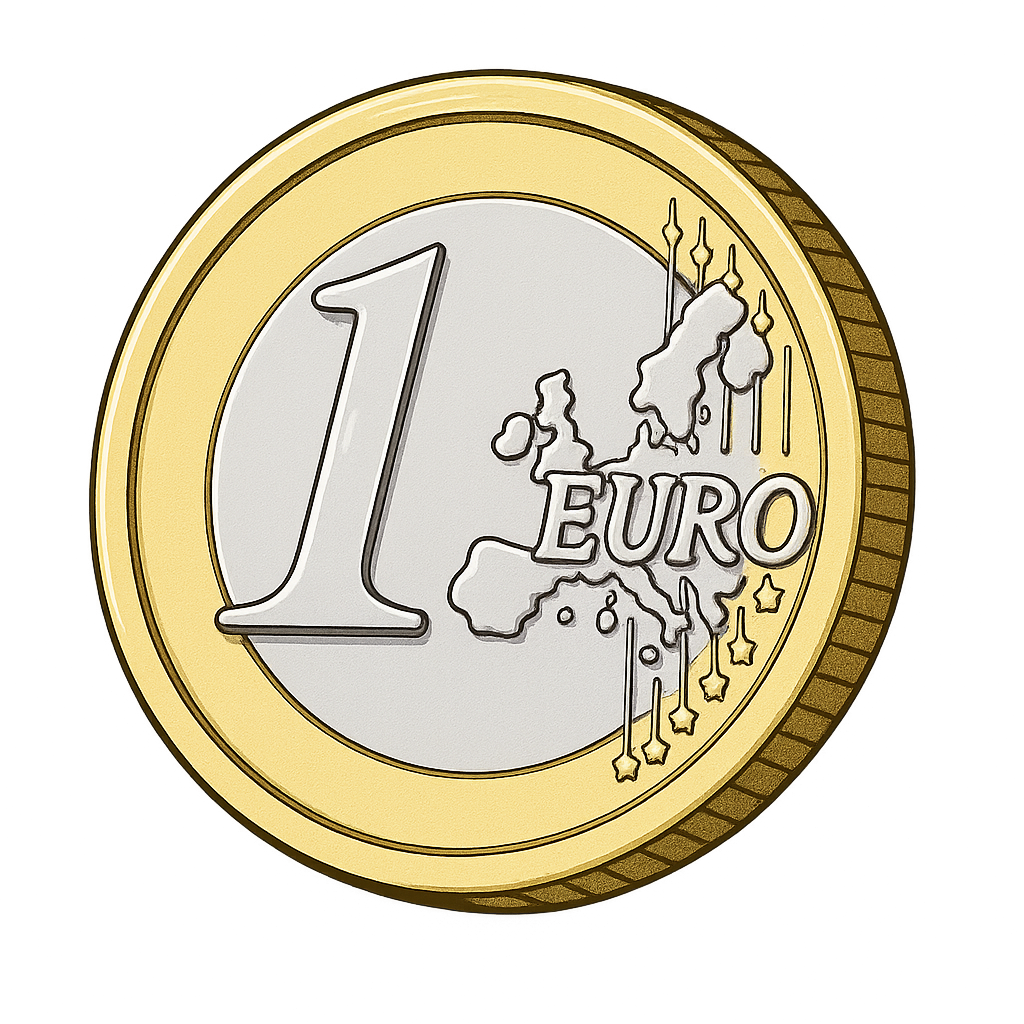 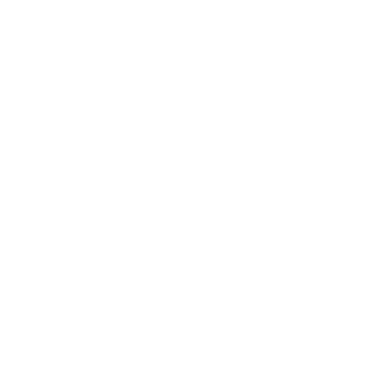 n is a linear combination of natural values with natural coefficients: n∈ℕ₀
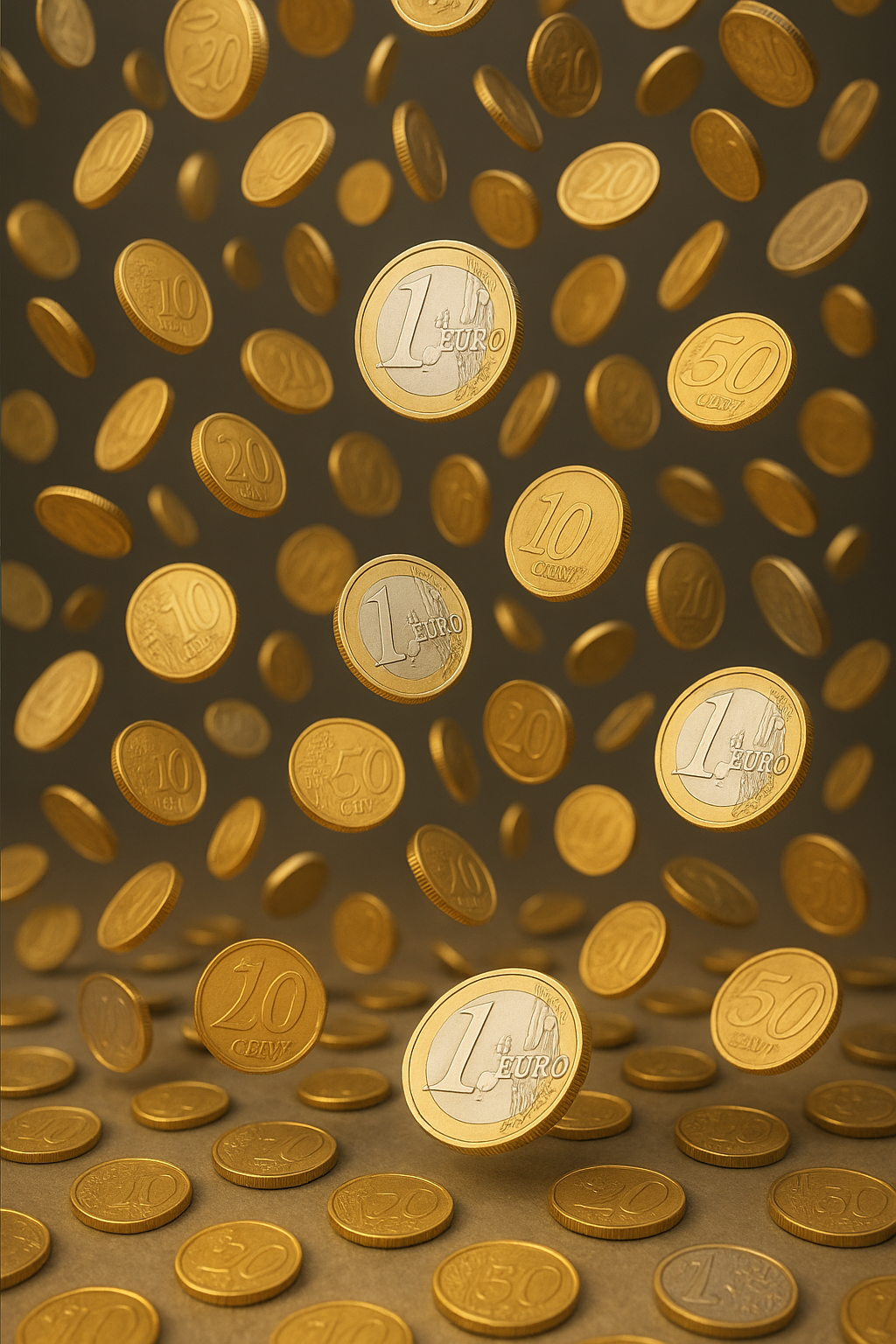 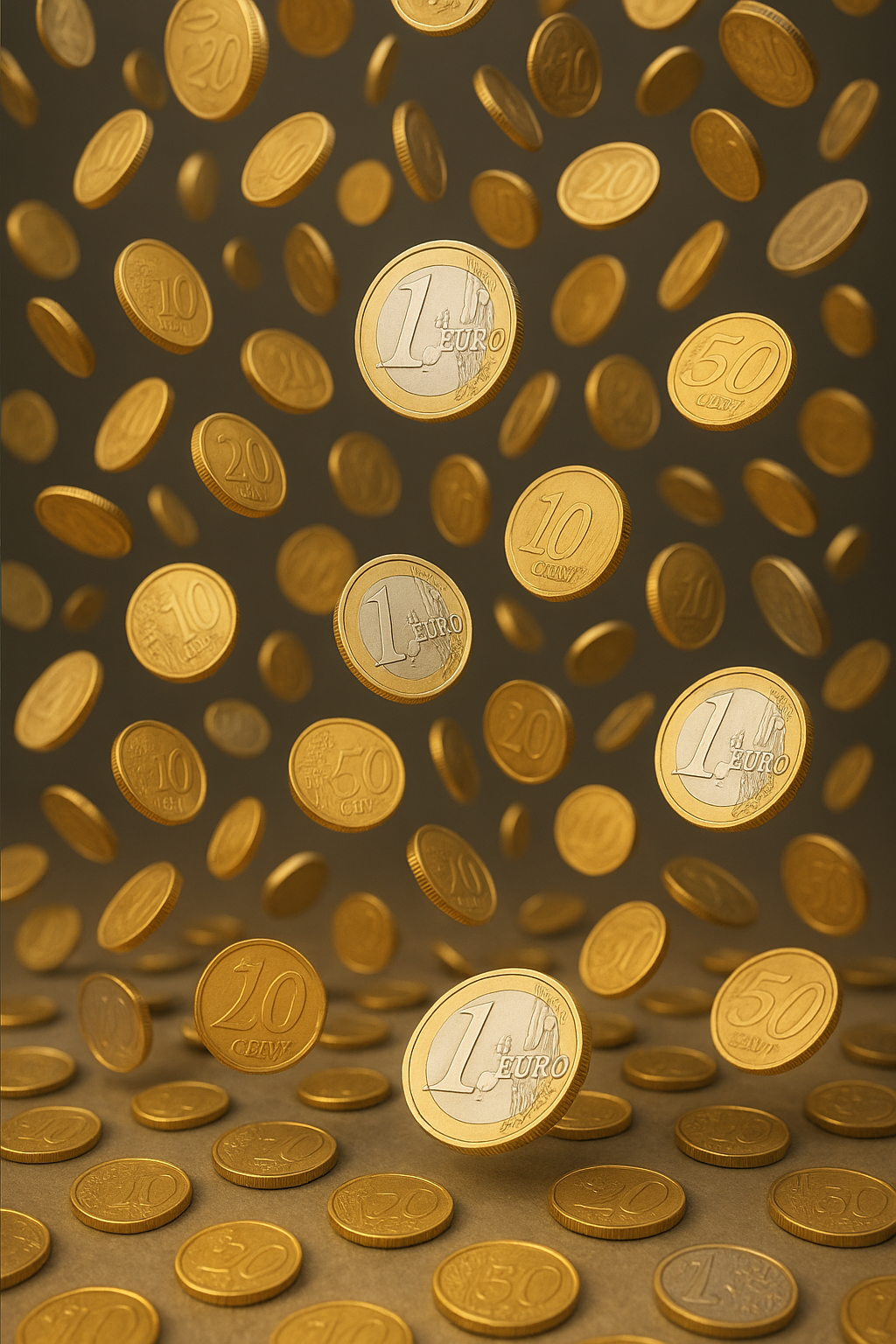 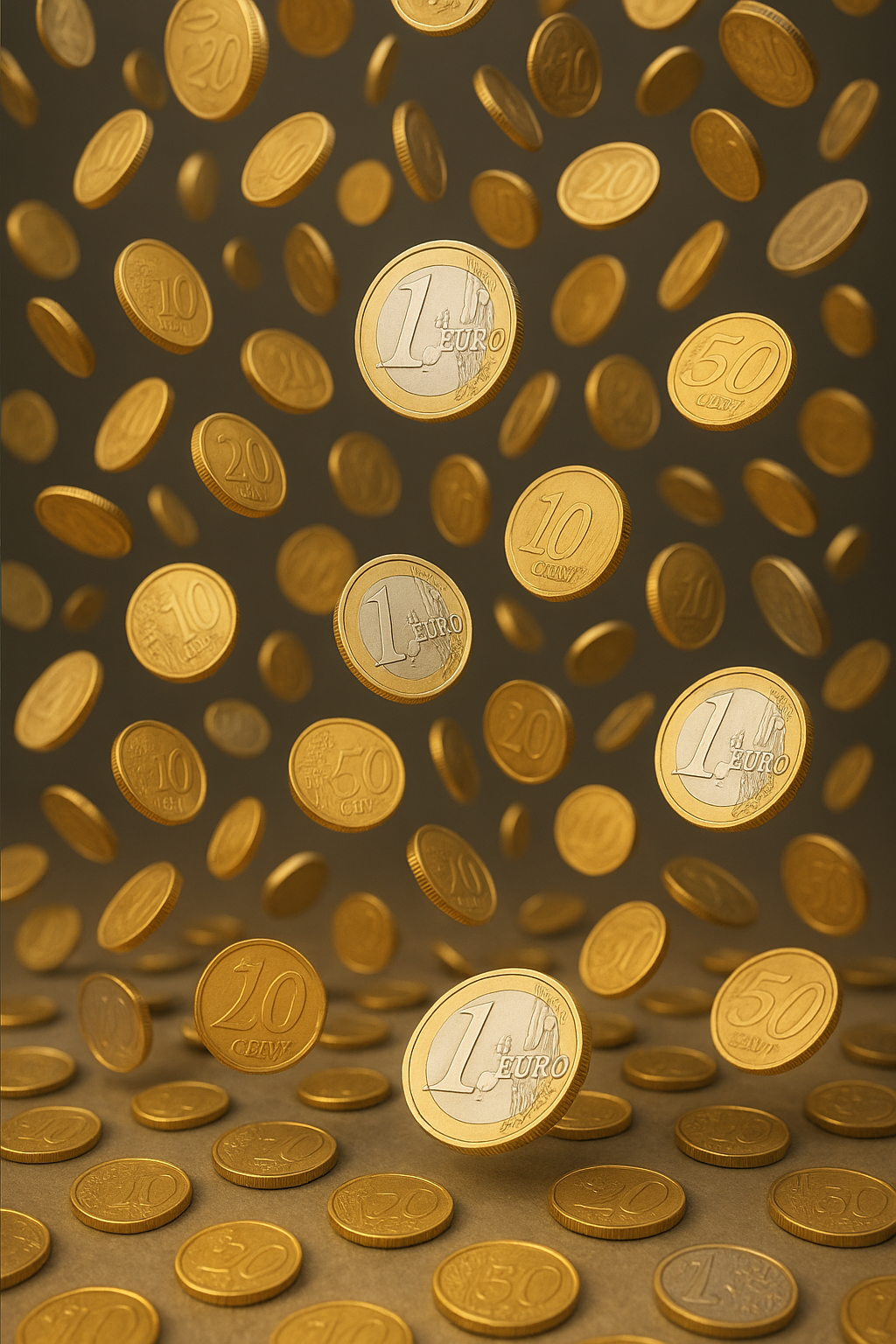 Problem
Linear Combination: n=a⋅p+b⋅q
01
Goal
02
02
03
03
05
05
04
04
What is the problem?
Coin Problem
Bezout Lemma
Bezout Lemma
Shifting Coefficients
Shifting Coefficients
Casting and Ending
Casting and Ending
Non-negativity of coefficients
Non-negativity of coefficients
p and q are coin values: p,q ∈ ℕ₀
Code
CHAPTER TWO
CHAPTER ONE
What is the Coin-Problem and which assumptions do we need?
Good to know
A linear combination for n with natural coefficients a, b ∈ ℕ₀
two fixed coin-values p and q
How can we use the Bezout Lemma to solve the Coin Problem?
How can we use the Bezout Lemma to solve the Coin Problem?
How can we make sure that the coefficients are non-negative?
How can we make sure that the coefficients are non-negative?
How do we cast the non-negative coefficient to be natural numbers and how do we solve the Bezout-Lemma?
How do we cast the non-negative coefficient to be natural numbers and how do we solve the Bezout-Lemma?
How can we make sure that the coefficients are non-negative?
How can we make sure that the coefficients are non-negative?
What is the number of coins „a“ value p and the number of coins “b“ value q that represent the sum n of all those coins?
a and bare the number of coins : a,b ∈ ℕ₀
Only possible with gcd(p,q) = 1
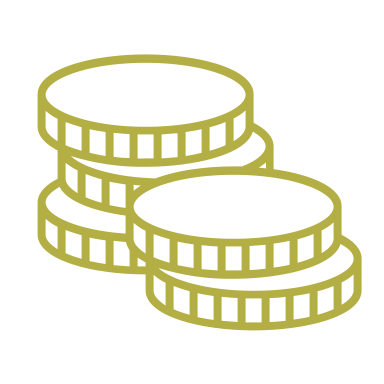 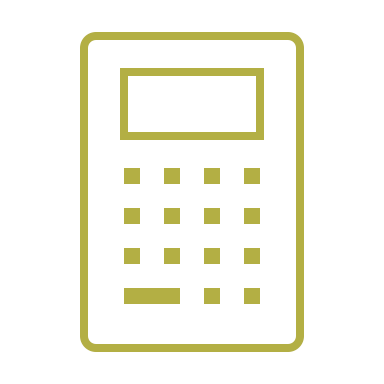 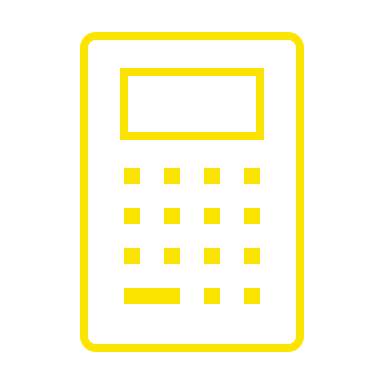 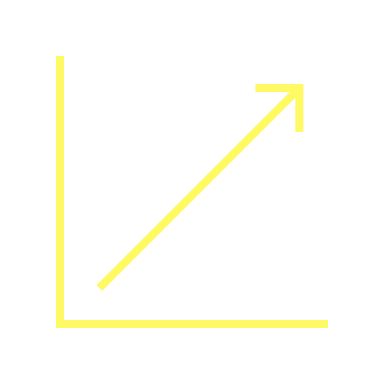 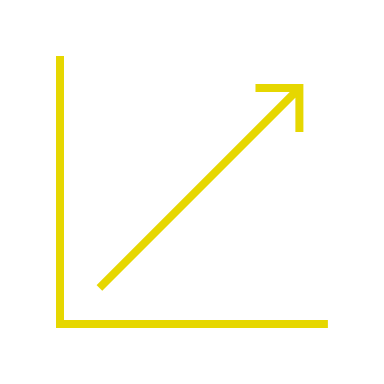 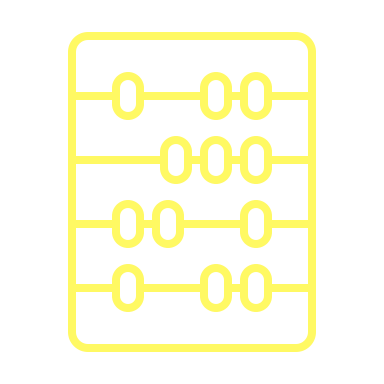 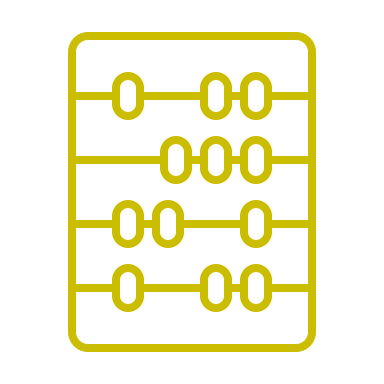 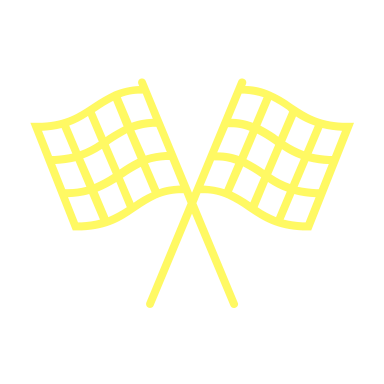 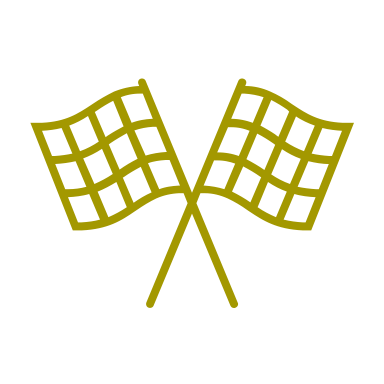 Only for all n ≥ (p-1)(q-1)
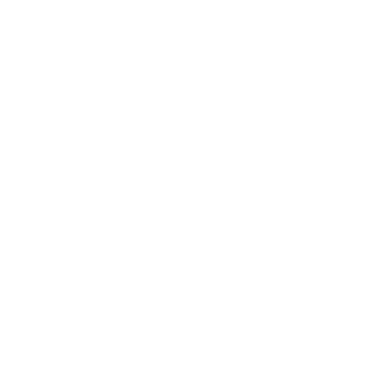 n is a linear combination of natural values with natural coefficients: n∈ℕ₀
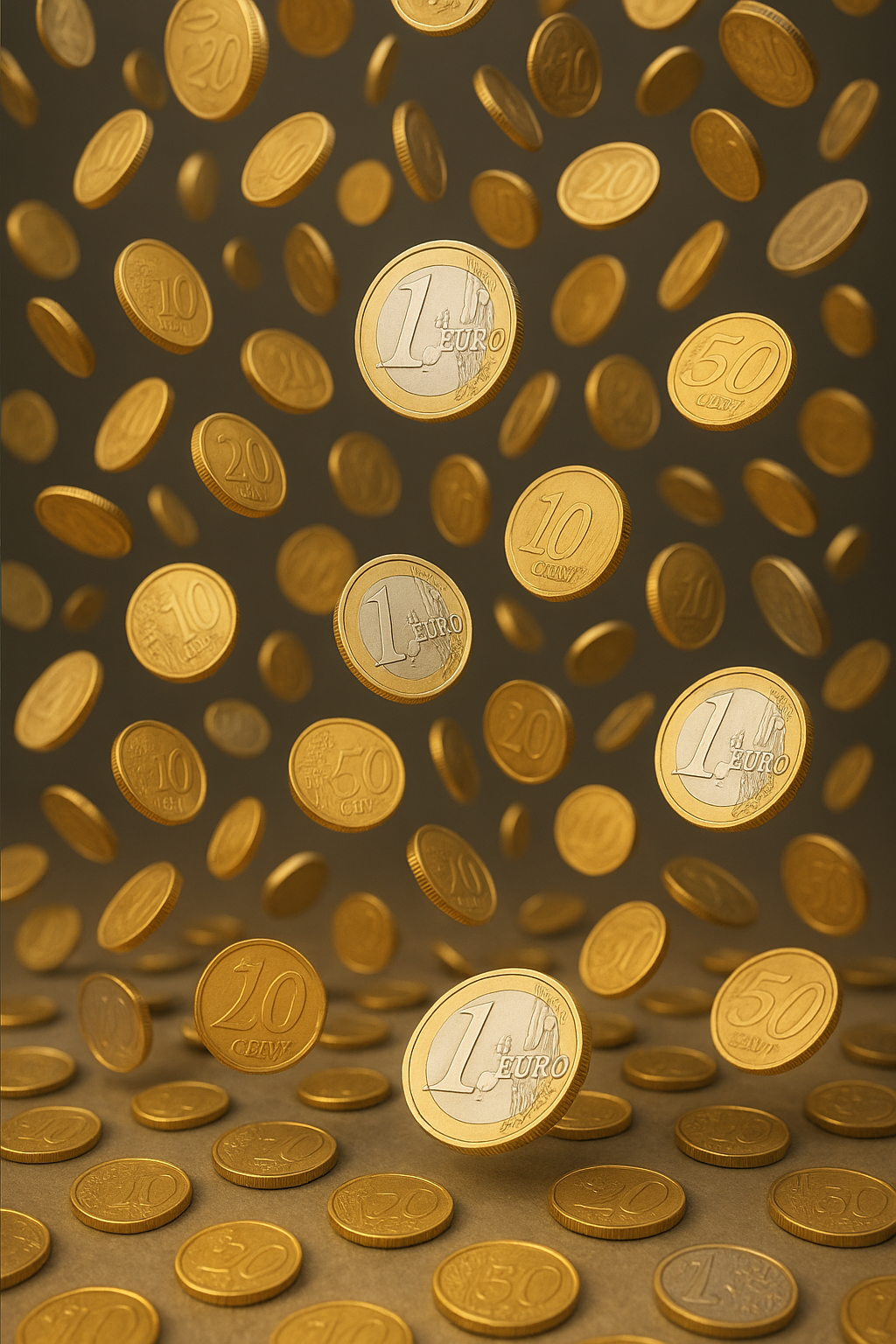 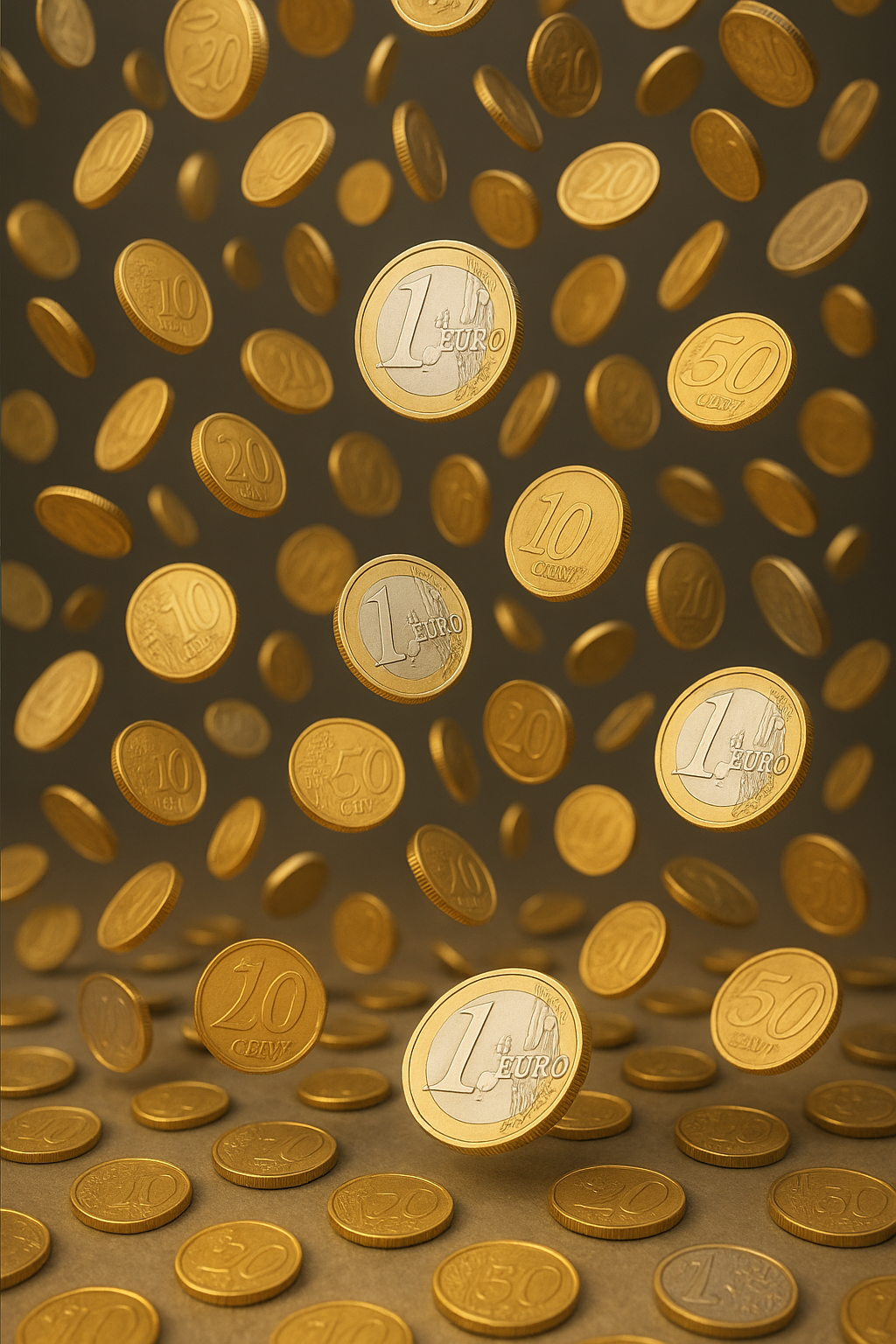 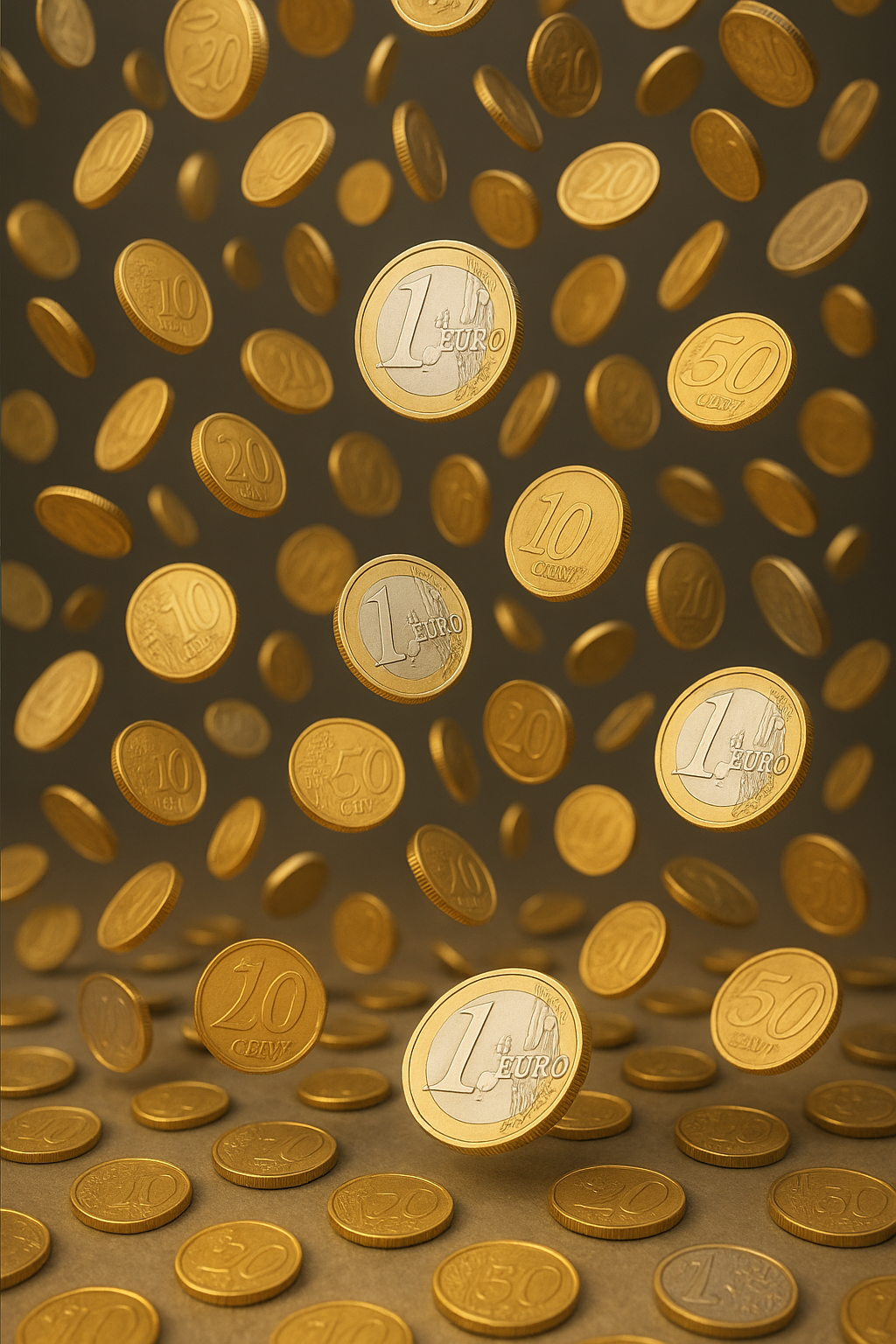 Problem
Linear Combination: n=a⋅p+b⋅q
01
Goal
02
02
03
03
05
05
04
04
What is the problem?
Coin Problem
Bezout Lemma
Bezout Lemma
Shifting Coefficients
Shifting Coefficients
Casting and Ending
Casting and Ending
Non-negativity of coefficients
Non-negativity of coefficients
p and q are coin values: p,q ∈ ℕ₀
Code
CHAPTER TWO
CHAPTER ONE
What is the Coin-Problem and which assumptions do we need?
Good to know
A linear combination for n with natural coefficients a, b ∈ ℕ₀
two fixed coin-values p and q
How can we use the Bezout Lemma to solve the Coin Problem?
How can we use the Bezout Lemma to solve the Coin Problem?
How can we make sure that the coefficients are non-negative?
How can we make sure that the coefficients are non-negative?
How do we cast the non-negative coefficient to be natural numbers and how do we solve the Bezout-Lemma?
How do we cast the non-negative coefficient to be natural numbers and how do we solve the Bezout-Lemma?
How can we make sure that the coefficients are non-negative?
How can we make sure that the coefficients are non-negative?
What is the number of coins „a“ value p and the number of coins “b“ value q that represent the sum n of all those coins?
a and bare the number of coins : p,q ∈ ℕ₀
Only possible with gcd(p,q) = 1
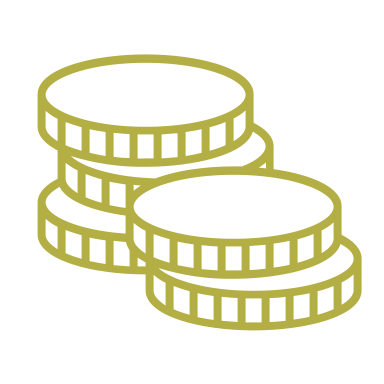 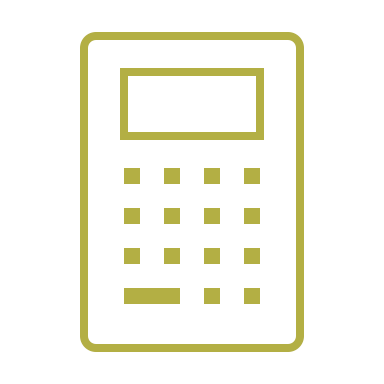 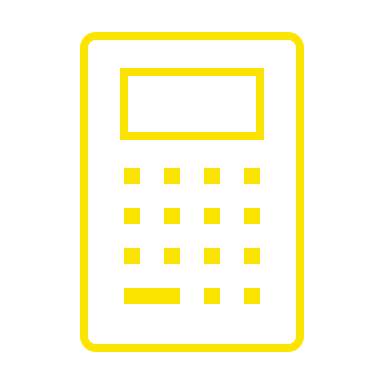 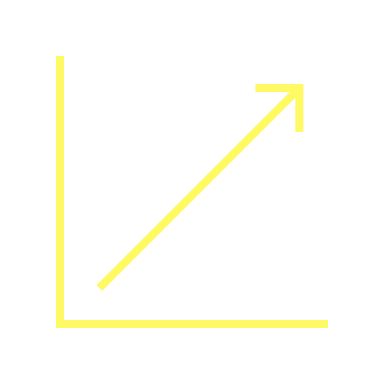 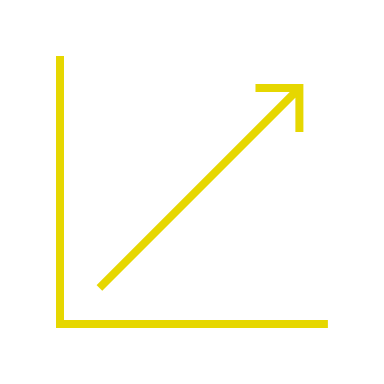 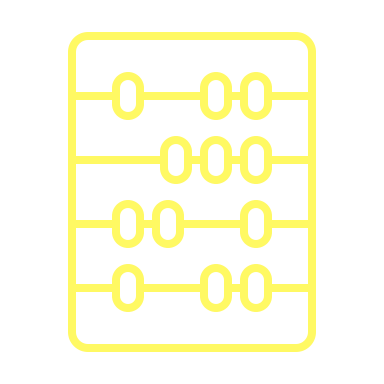 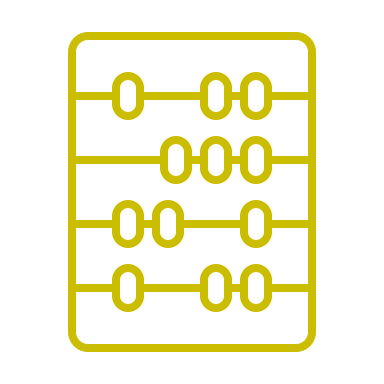 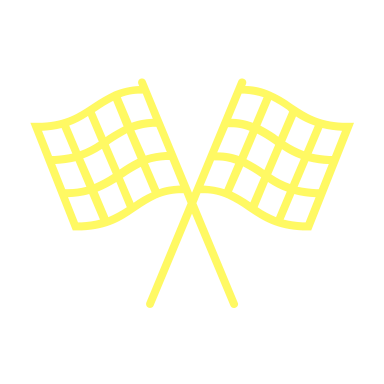 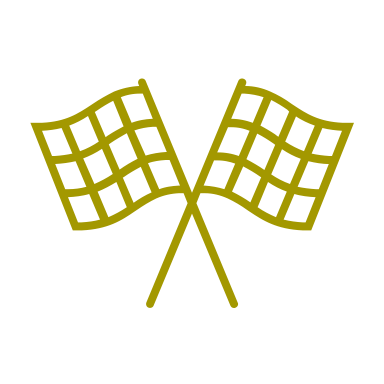 Only for all n ≥ (p-1)(q-1)
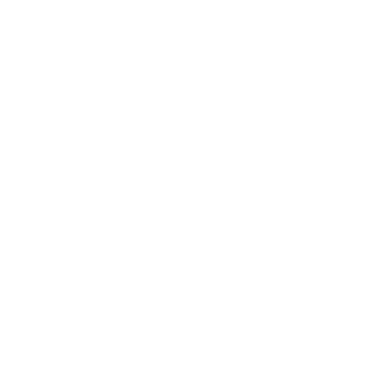 n is a linear combination of natural values with natural coefficients: n∈ℕ₀
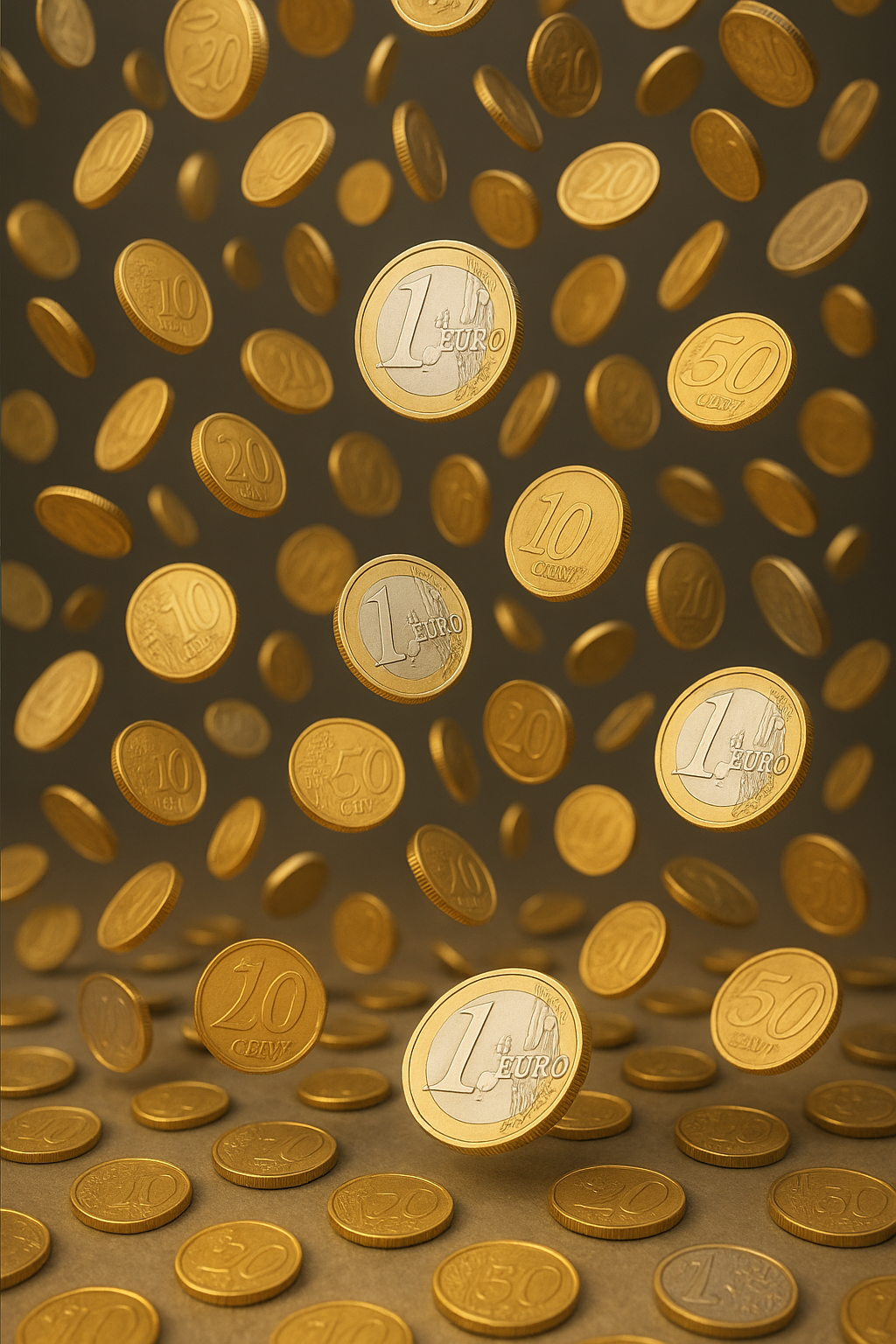 ℤ
Bezout
Goal
02
02
03
03
05
05
04
04
How can it help?
Bezout Lemma
Bezout Lemma
Shifting Coefficients
Shifting Coefficients
Casting and Ending
Casting and Ending
Non-negativity of coefficients
Non-negativity of coefficients
CHAPTER TWO
The coefficients have to be in ℕ₀
From the advanced euclid we get a linear combination with:
gcd(p,q) = 1 = a₀ ⋅p + b₀ ⋅q
A linear combination for n with natural coefficients a, b ∈ ℕ₀
How can we use the Bezout Lemma to solve the Coin Problem?
How can we use the Bezout Lemma to solve the Coin Problem?
How can we make sure that the coefficients are non-negative?
How can we make sure that the coefficients are non-negative?
How do we cast the non-negative coefficient to be natural numbers and how do we solve the Bezout-Lemma?
How do we cast the non-negative coefficient to be natural numbers and how do we solve the Bezout-Lemma?
How can we make sure that the coefficients are non-negative?
How can we make sure that the coefficients are non-negative?
Some n can only be combined from at least one negative coefficient
Only possible with gcd(p,q) = 1
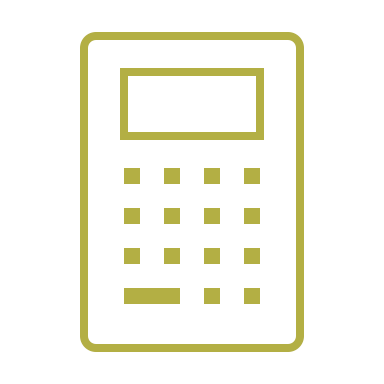 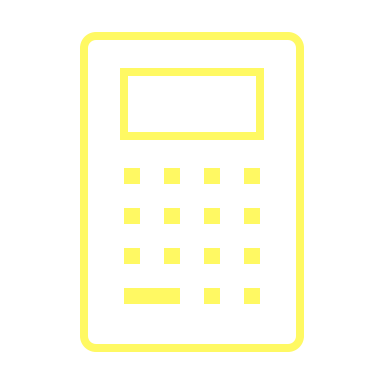 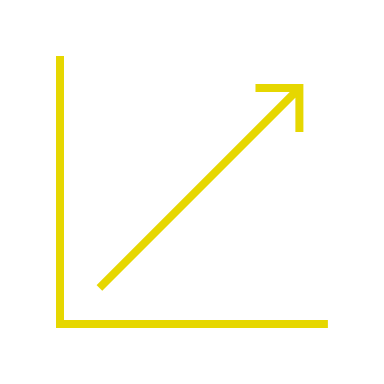 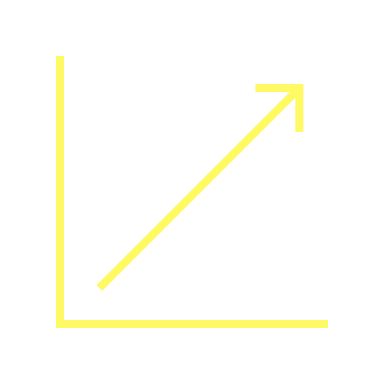 But only for a₀, b₀ ∈ ℤ
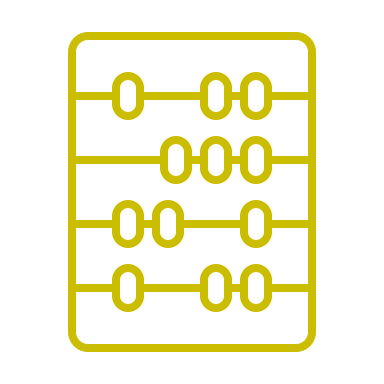 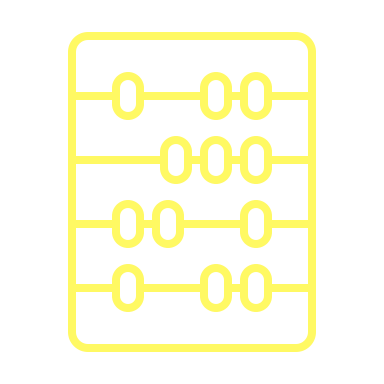 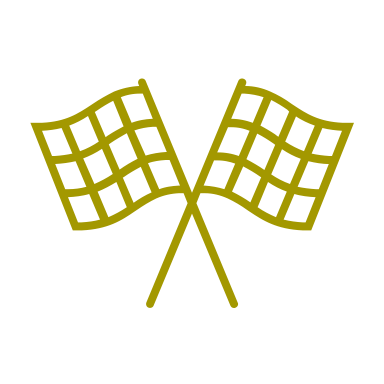 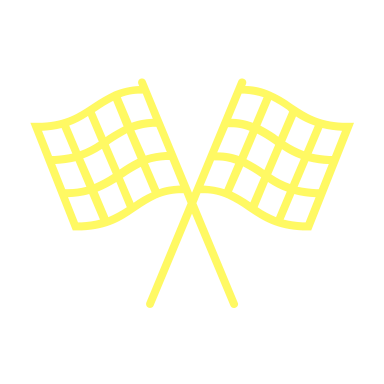 Only for all n ≥ (p-1)(q-1)
All n ≥ (p-1)(q-1) can be combined with natural number coefficients
We can multiply this linear combination to get any n ∈ ℤ
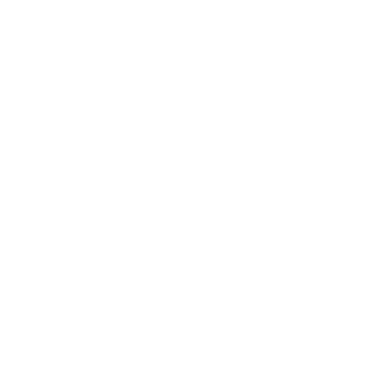 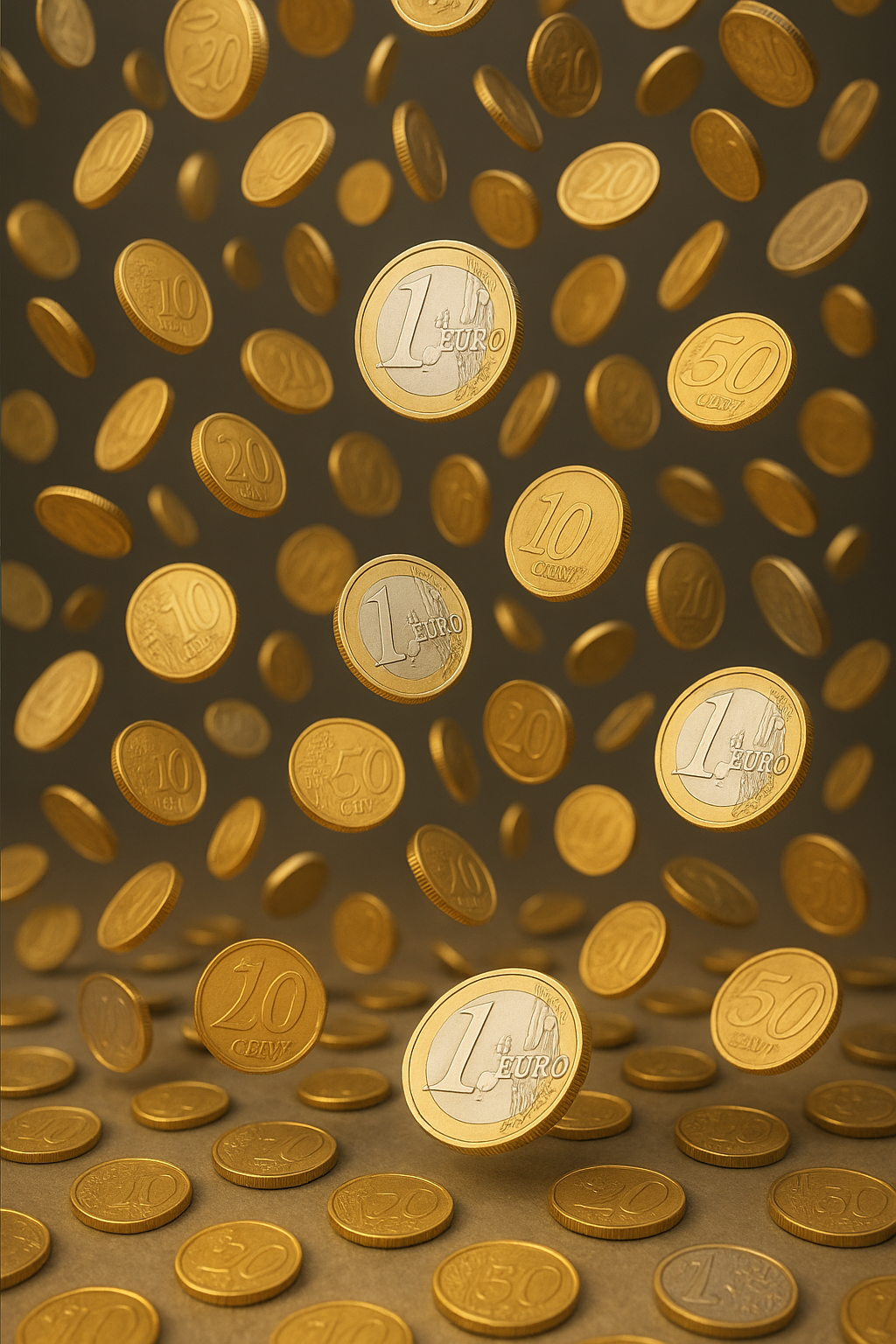 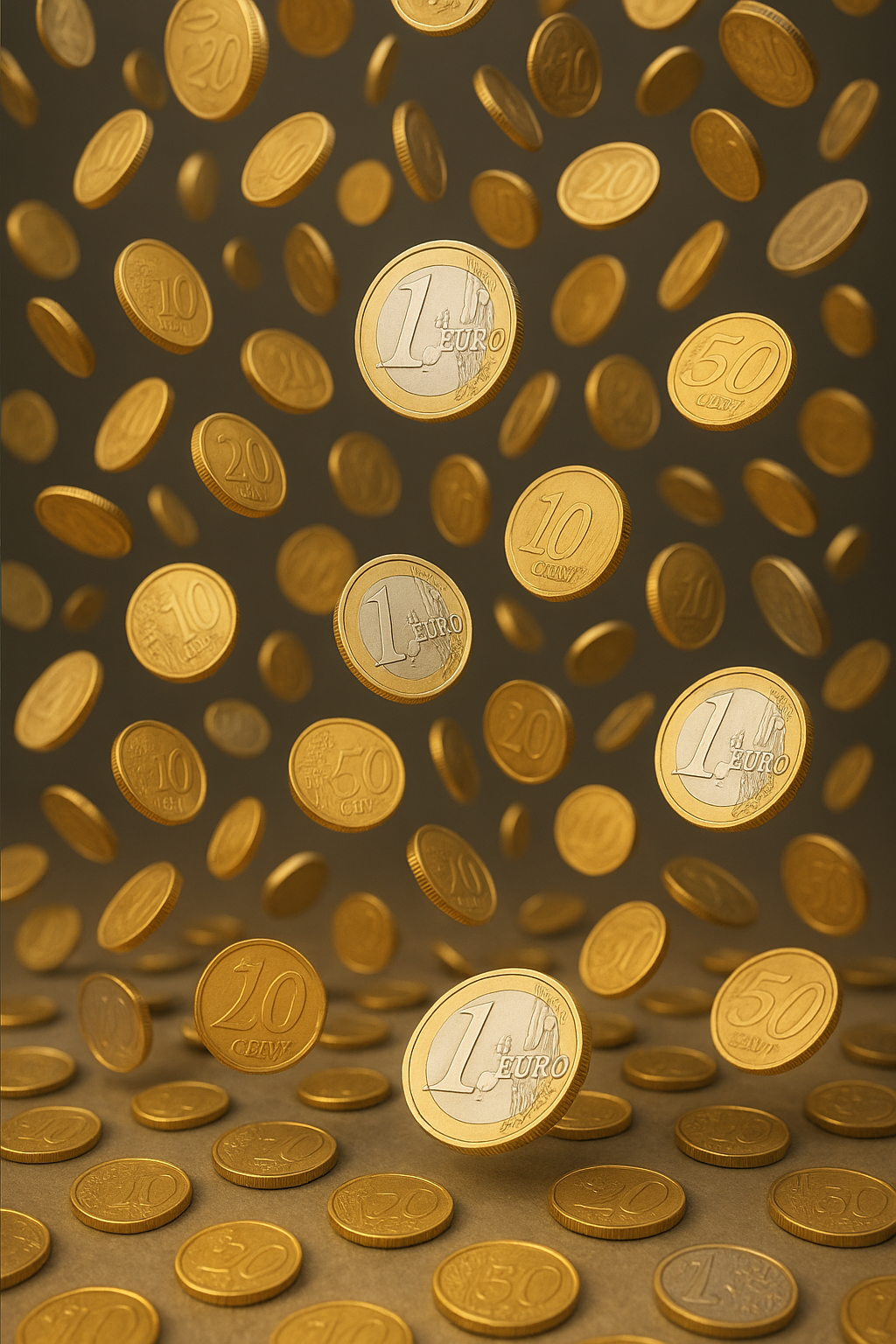 Problem
Linear Combination: n=a⋅p+b⋅q
01
What is the problem?
Coin Problem
p and q are coin values: p,q ∈ ℕ₀
Code
CHAPTER ONE
What is the Coin-Problem and which assumptions do we need?
Good to know
two fixed coin-values p and q
What is the number of coins „a“ value p and the number of coins “b“ value q that represent the sum n of all those coins?
a and bare the number of coins : p,q ∈ ℕ₀
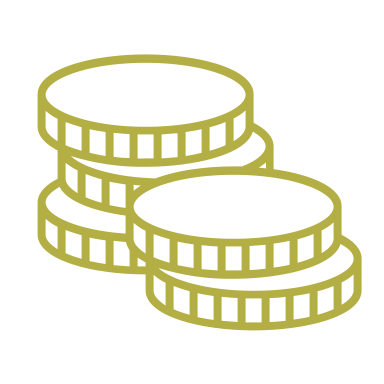 n is a linear combination of natural values with natural coefficients: n∈ℕ₀
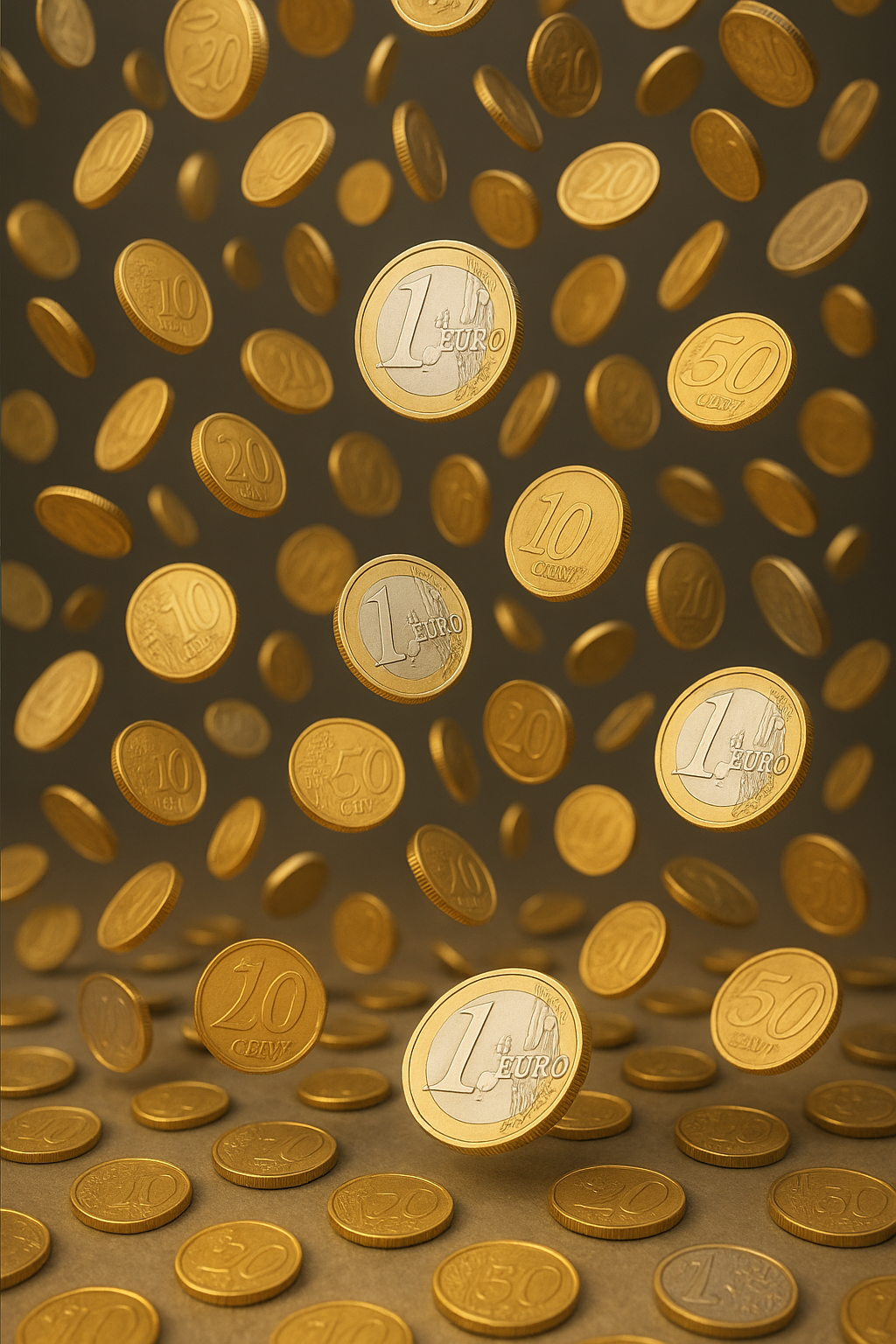 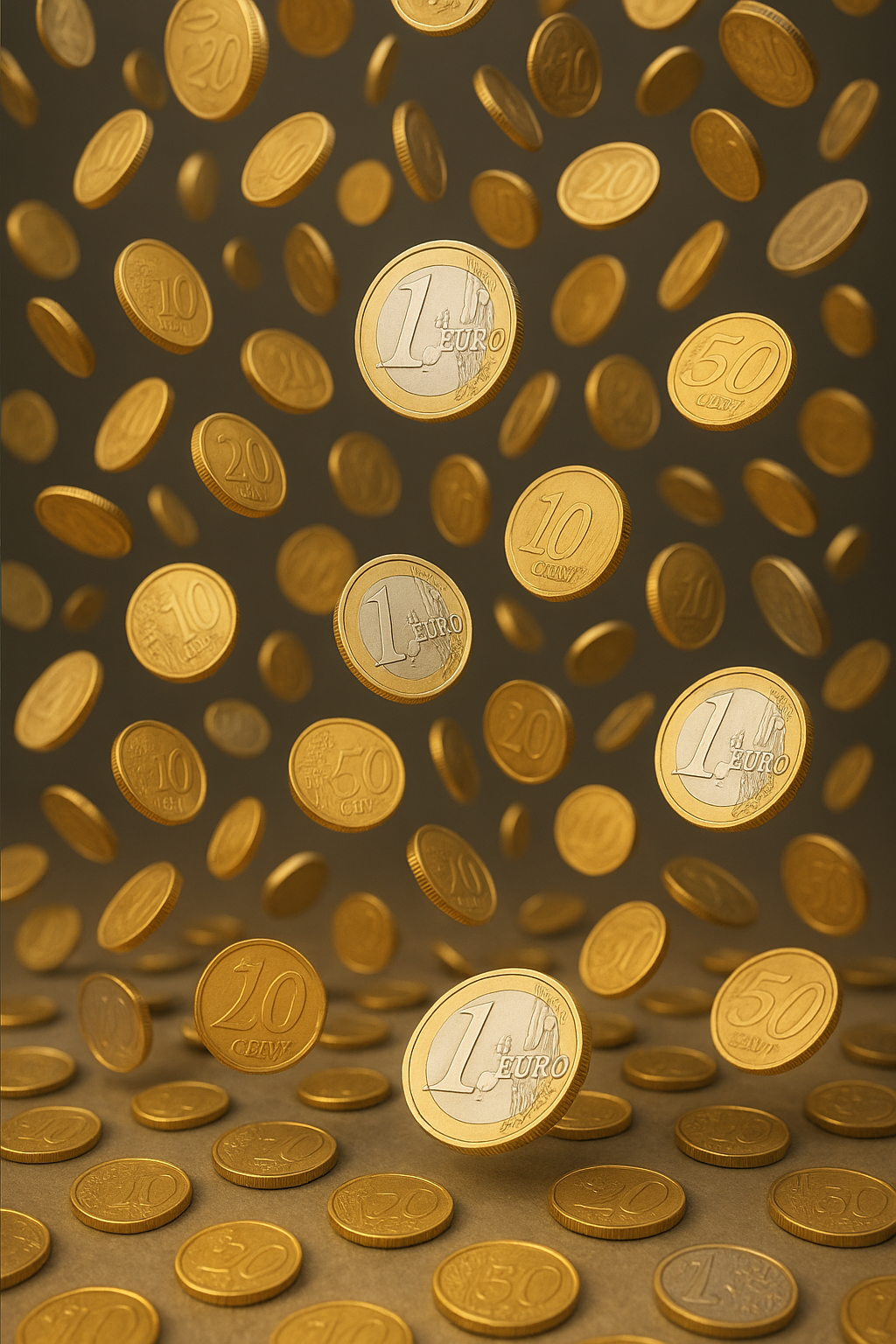 ℤ
Bezout
Goal
02
02
03
03
05
05
04
04
Problematic coefficients
How can it help?
Bezout Lemma
Bezout Lemma
Shifting Coefficients
Shifting Coefficients
Casting and Ending
Casting and Ending
Non-negativity of coefficients
Non-negativity of coefficients
Code
CHAPTER TWO
The coefficients have to be in ℕ₀
From the advanced euclid we get a linear combination with:
gcd(p,q) = 1 = a₀ ⋅p + b₀ ⋅q
A linear combination for n with natural coefficients a, b ∈ ℕ₀
How can we use the Bezout Lemma to solve the Coin Problem?
How can we use the Bezout Lemma to solve the Coin Problem?
How can we make sure that the coefficients are non-negative?
How can we make sure that the coefficients are non-negative?
How do we cast the non-negative coefficient to be natural numbers and how do we solve the Bezout-Lemma?
How do we cast the non-negative coefficient to be natural numbers and how do we solve the Bezout-Lemma?
How can we make sure that the coefficients are non-negative?
How can we make sure that the coefficients are non-negative?
Some n can only be combined from at least one negative coefficient
Only possible with gcd(p,q) = 1
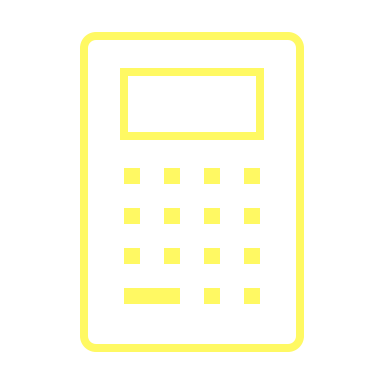 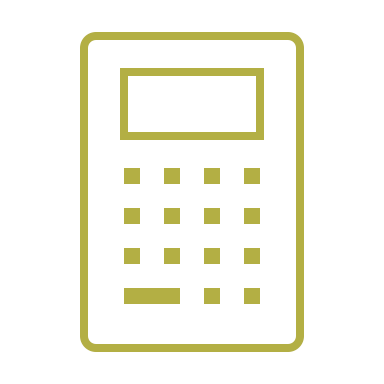 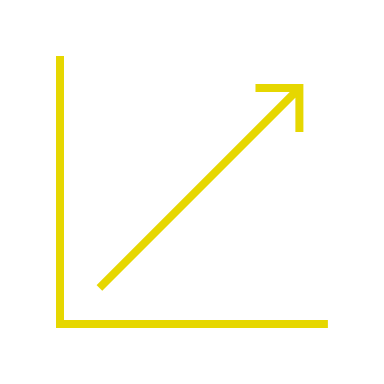 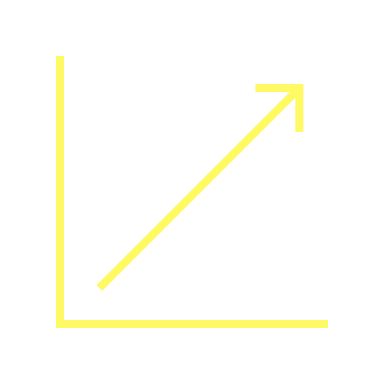 But only for a₀, b₀ ∈ ℤ
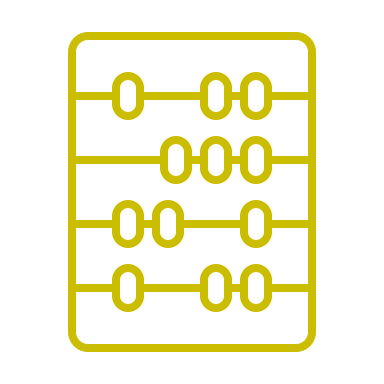 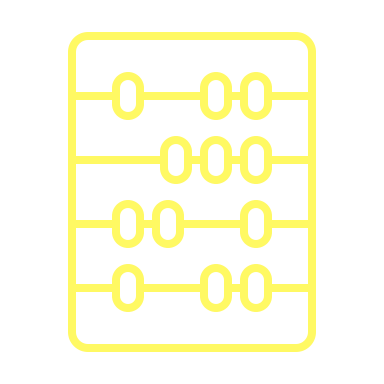 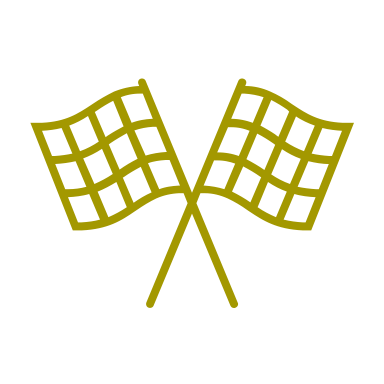 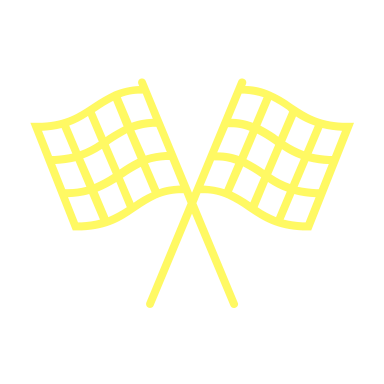 Only for all n ≥ (p-1)(q-1)
All n ≥ (p-1)(q-1) can be combined with natural number coefficients
We can multiply this linear combination to get any n ∈ ℤ
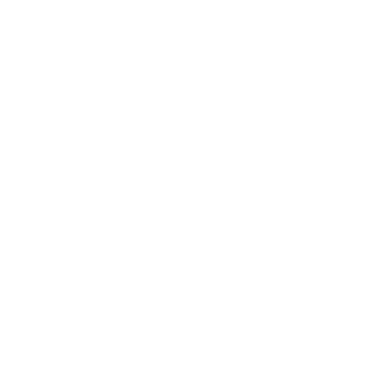 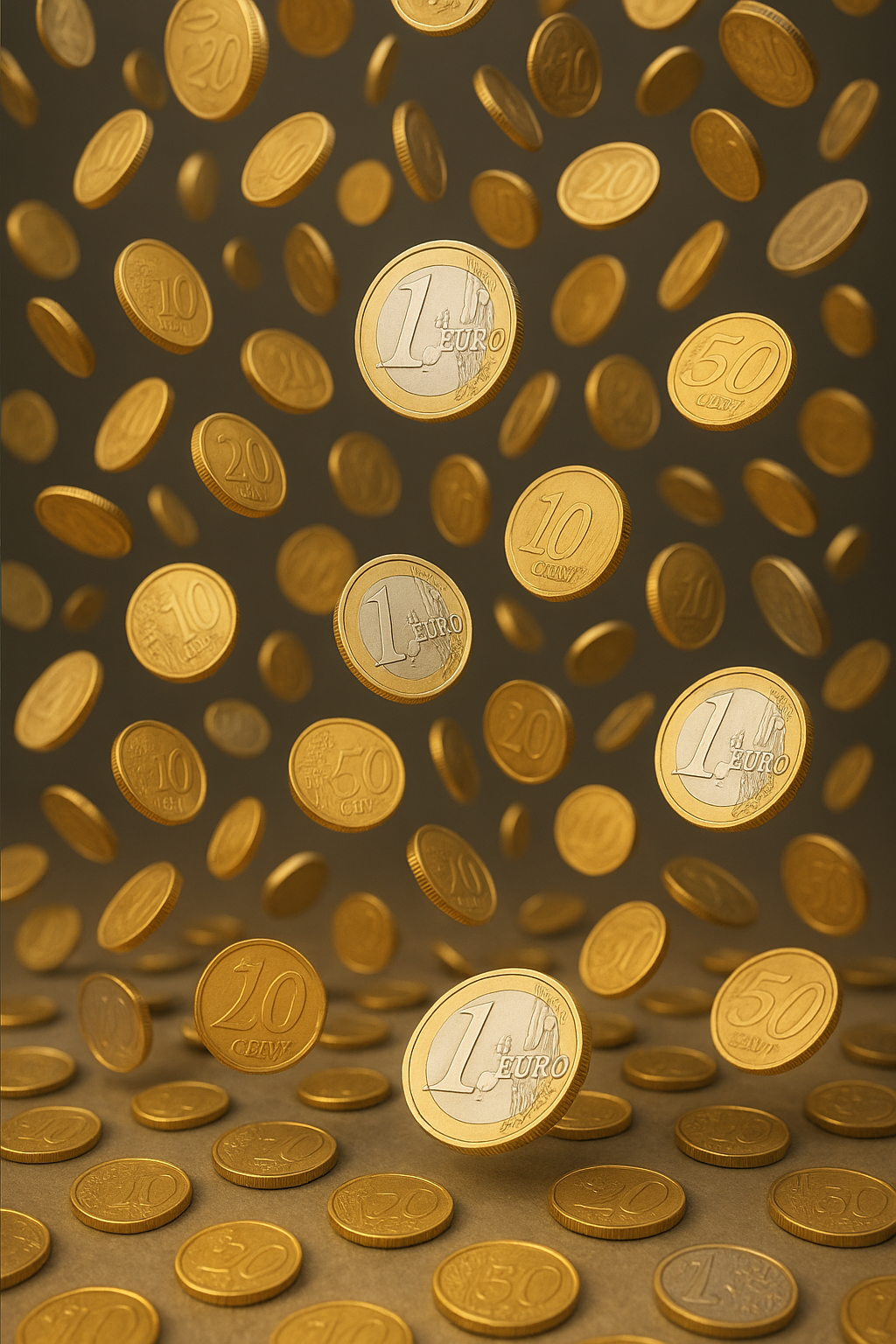 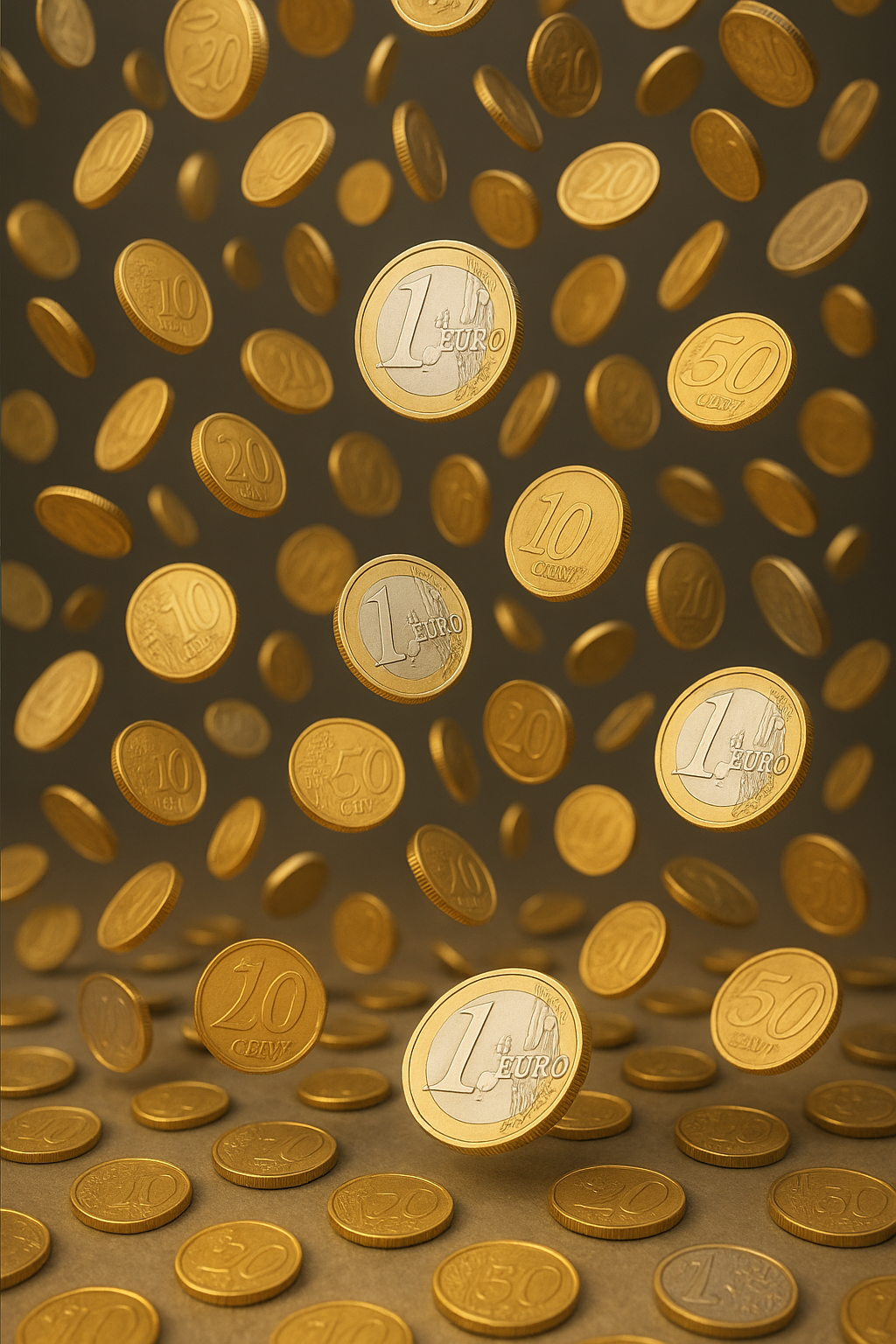 Problem
Linear Combination: n=a⋅p+b⋅q
01
What is the problem?
Coin Problem
p and q are coin values: p,q ∈ ℕ₀
Code
CHAPTER ONE
What is the Coin-Problem and which assumptions do we need?
Good to know
two fixed coin-values p and q
What is the number of coins „a“ value p and the number of coins “b“ value q that represent the sum n of all those coins?
a and bare the number of coins : p,q ∈ ℕ₀
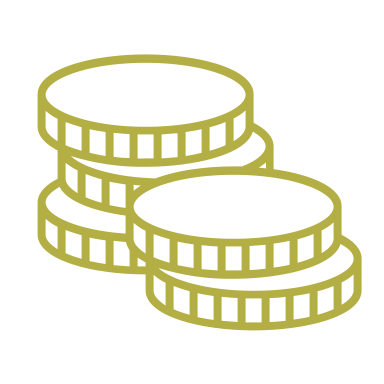 n is a linear combination of natural values with natural coefficients: n∈ℕ₀
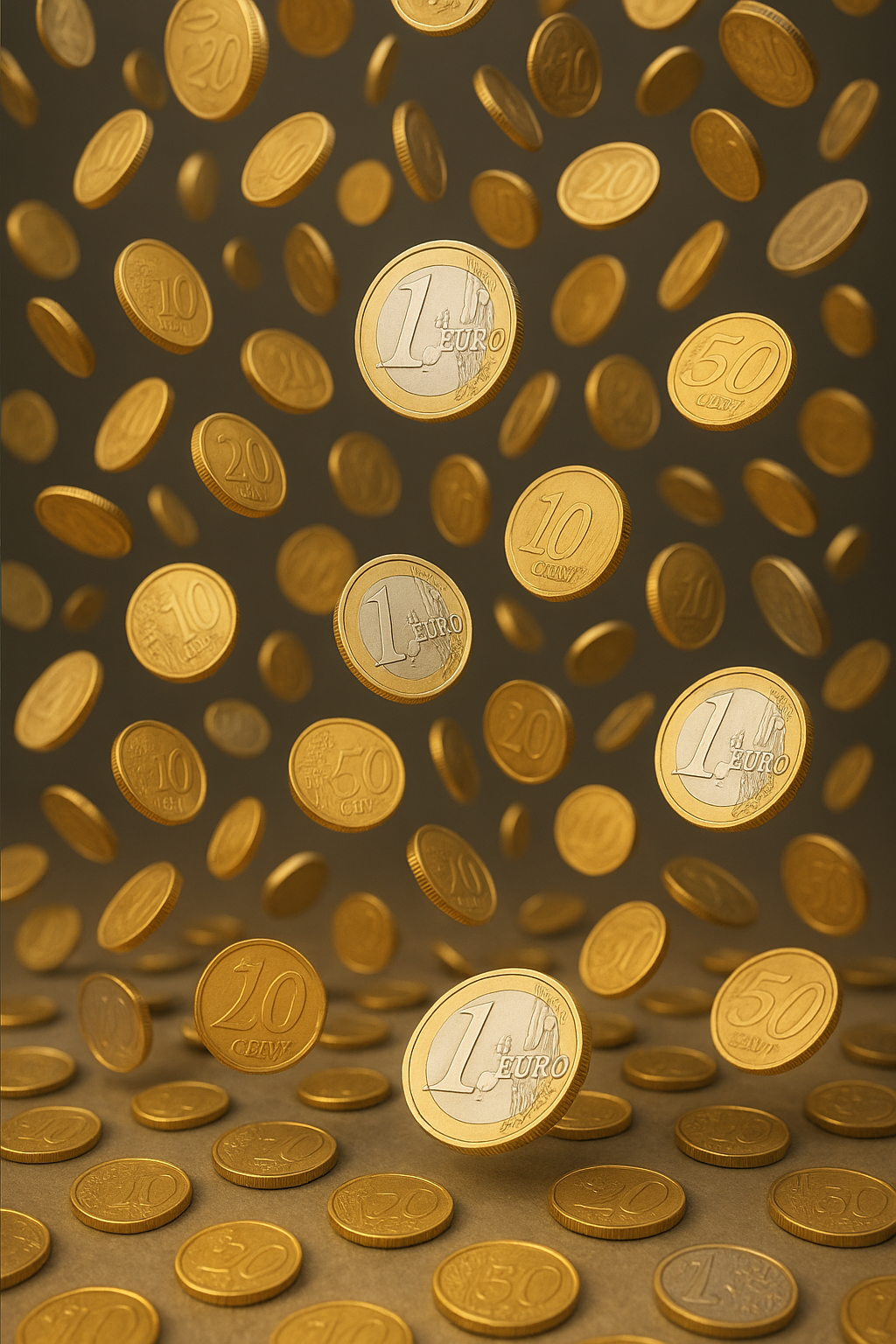 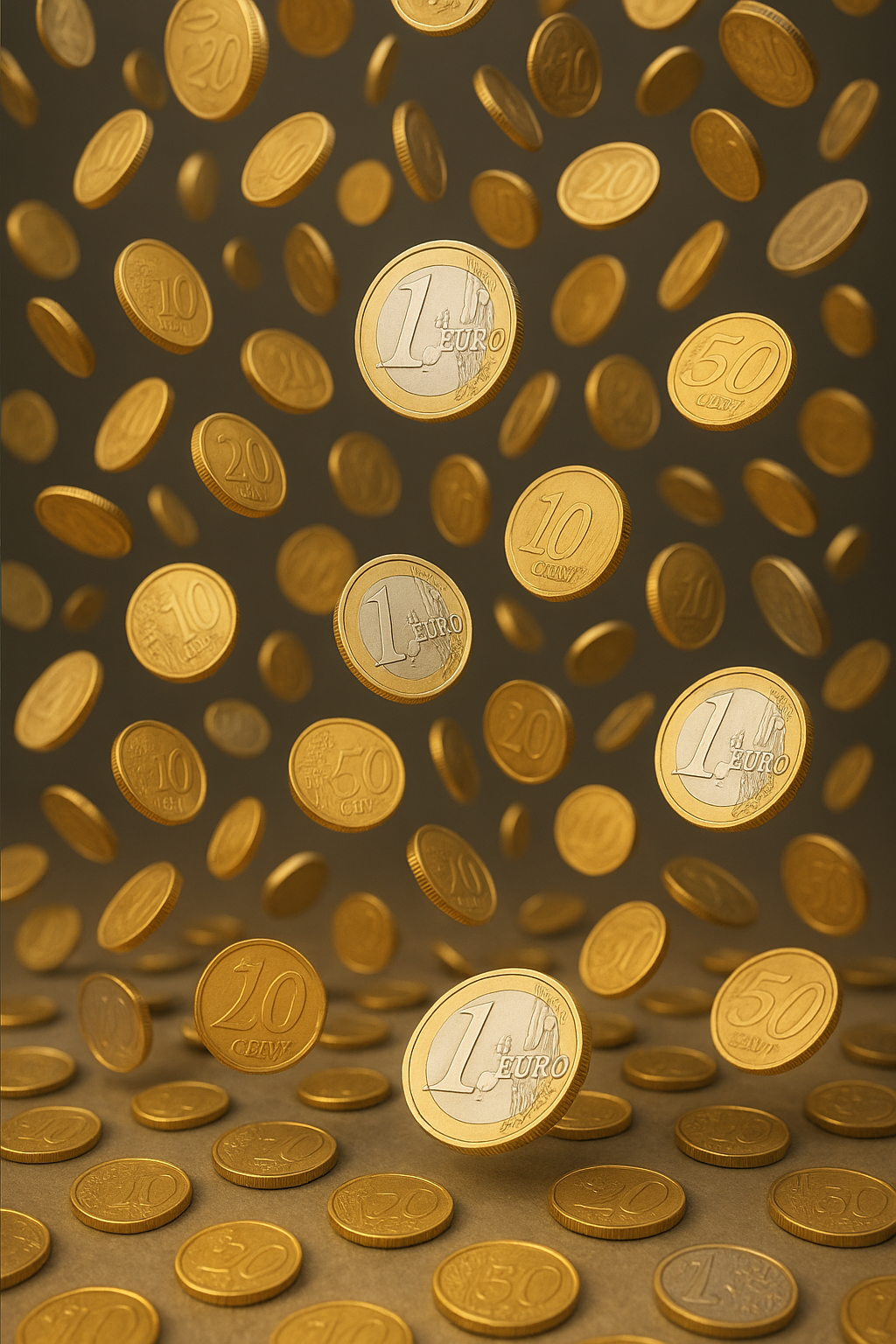 ℤ
Bezout
Goal
02
02
03
03
05
05
04
04
Problematic coefficients
How can it help?
Bezout Lemma
Bezout Lemma
Shifting Coefficients
Shifting Coefficients
Casting and Ending
Casting and Ending
Non-negativity of coefficients
Non-negativity of coefficients
Code
CHAPTER TWO
The coefficients have to be in ℕ₀
From the advanced euclid we get a linear combination with:
gcd(p,q) = 1 = a₀ ⋅p + b₀ ⋅q
A linear combination for n with natural coefficients a, b ∈ ℕ₀
How can we use the Bezout Lemma to solve the Coin Problem?
How can we use the Bezout Lemma to solve the Coin Problem?
How can we make sure that the coefficients are non-negative?
How can we make sure that the coefficients are non-negative?
How do we cast the non-negative coefficient to be natural numbers and how do we solve the Bezout-Lemma?
How do we cast the non-negative coefficient to be natural numbers and how do we solve the Bezout-Lemma?
How can we make sure that the coefficients are non-negative?
How can we make sure that the coefficients are non-negative?
Some n can only be combined from at least one negative coefficient
Only possible with gcd(p,q) = 1
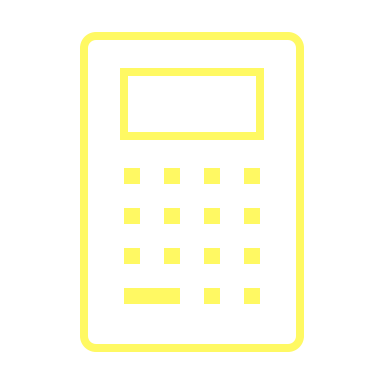 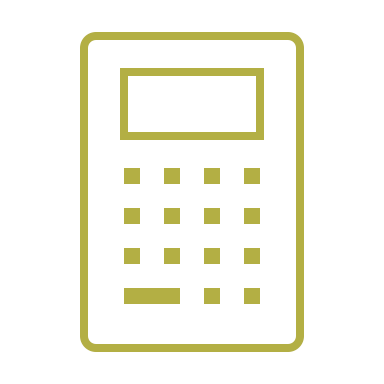 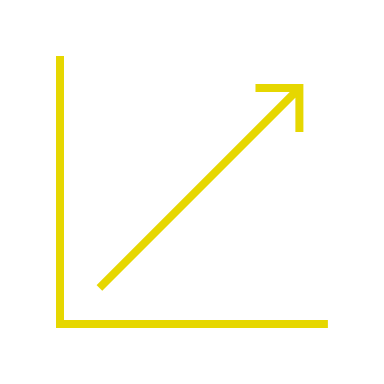 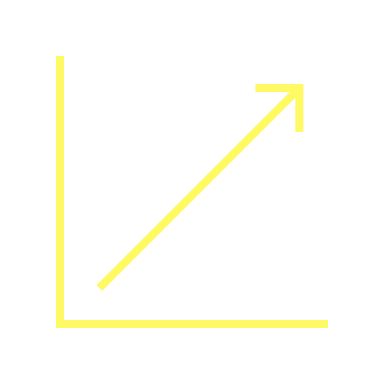 But only for a₀, b₀ ∈ ℤ
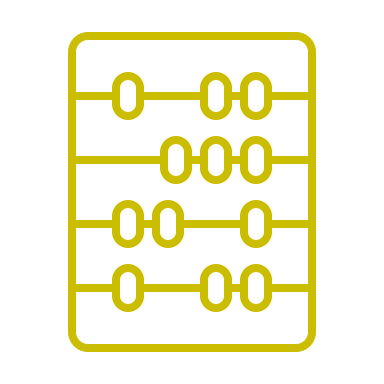 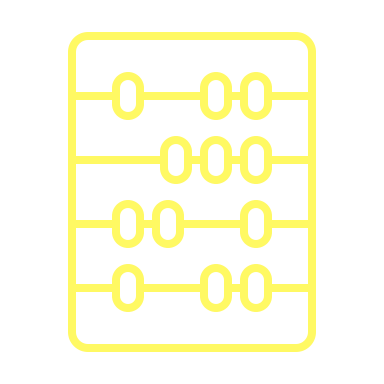 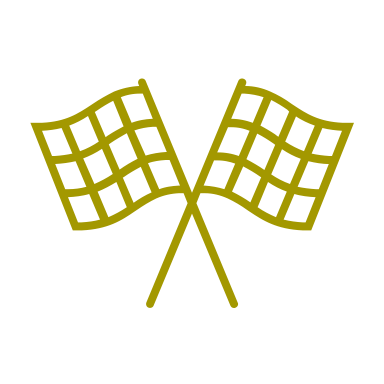 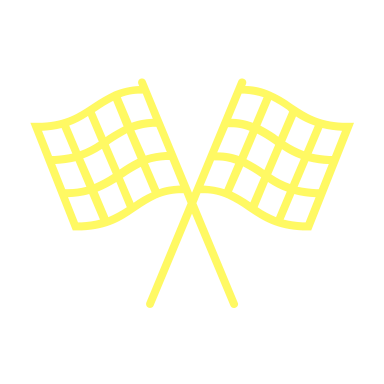 Only for all n ≥ (p-1)(q-1)
All n ≥ (p-1)(q-1) can be combined with natural number coefficients
We can multiply this linear combination to get any n ∈ ℤ
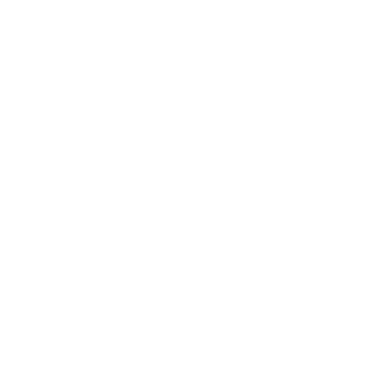 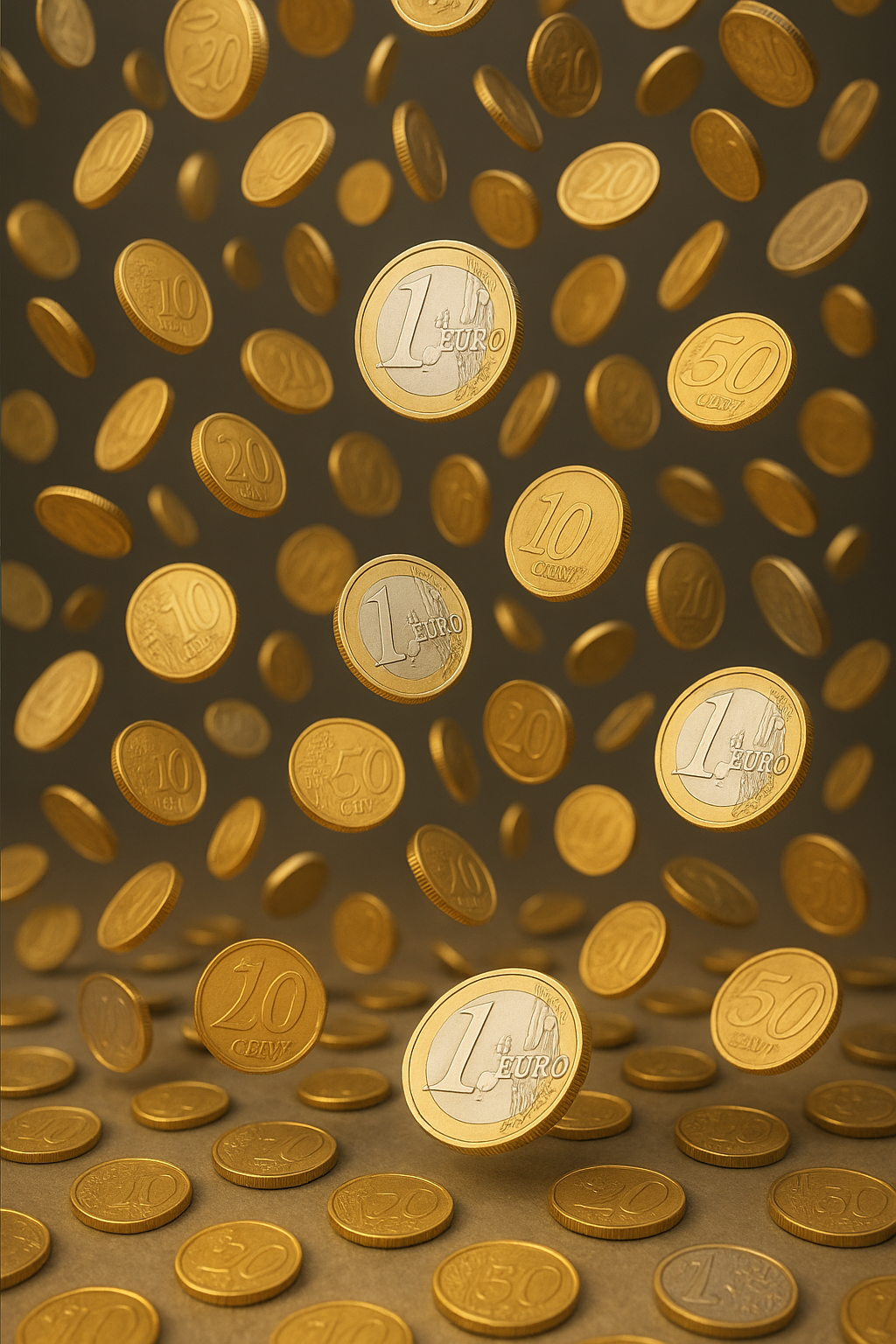 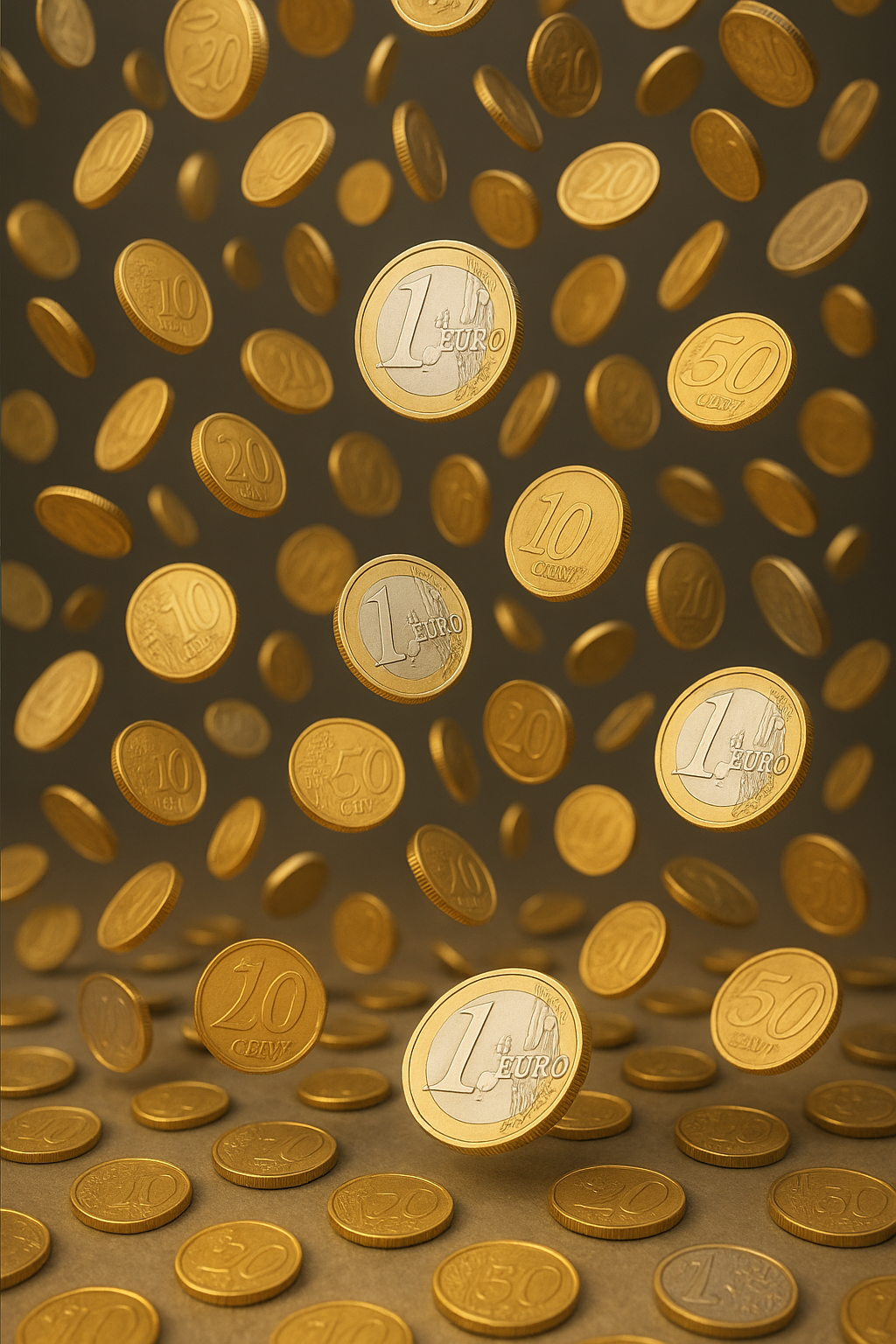 Problem
Linear Combination: n=a⋅p+b⋅q
01
What is the problem?
Coin Problem
p and q are coin values: p,q ∈ ℕ₀
Code
CHAPTER ONE
What is the Coin-Problem and which assumptions do we need?
Good to know
two fixed coin-values p and q
What is the number of coins „a“ value p and the number of coins “b“ value q that represent the sum n of all those coins?
a and bare the number of coins : p,q ∈ ℕ₀
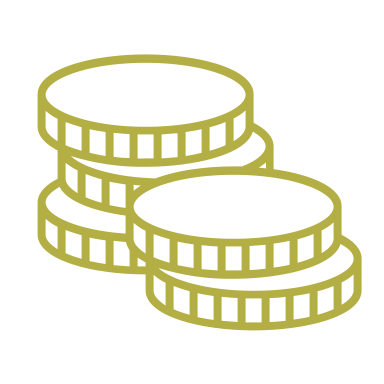 n is a linear combination of natural values with natural coefficients: n∈ℕ₀
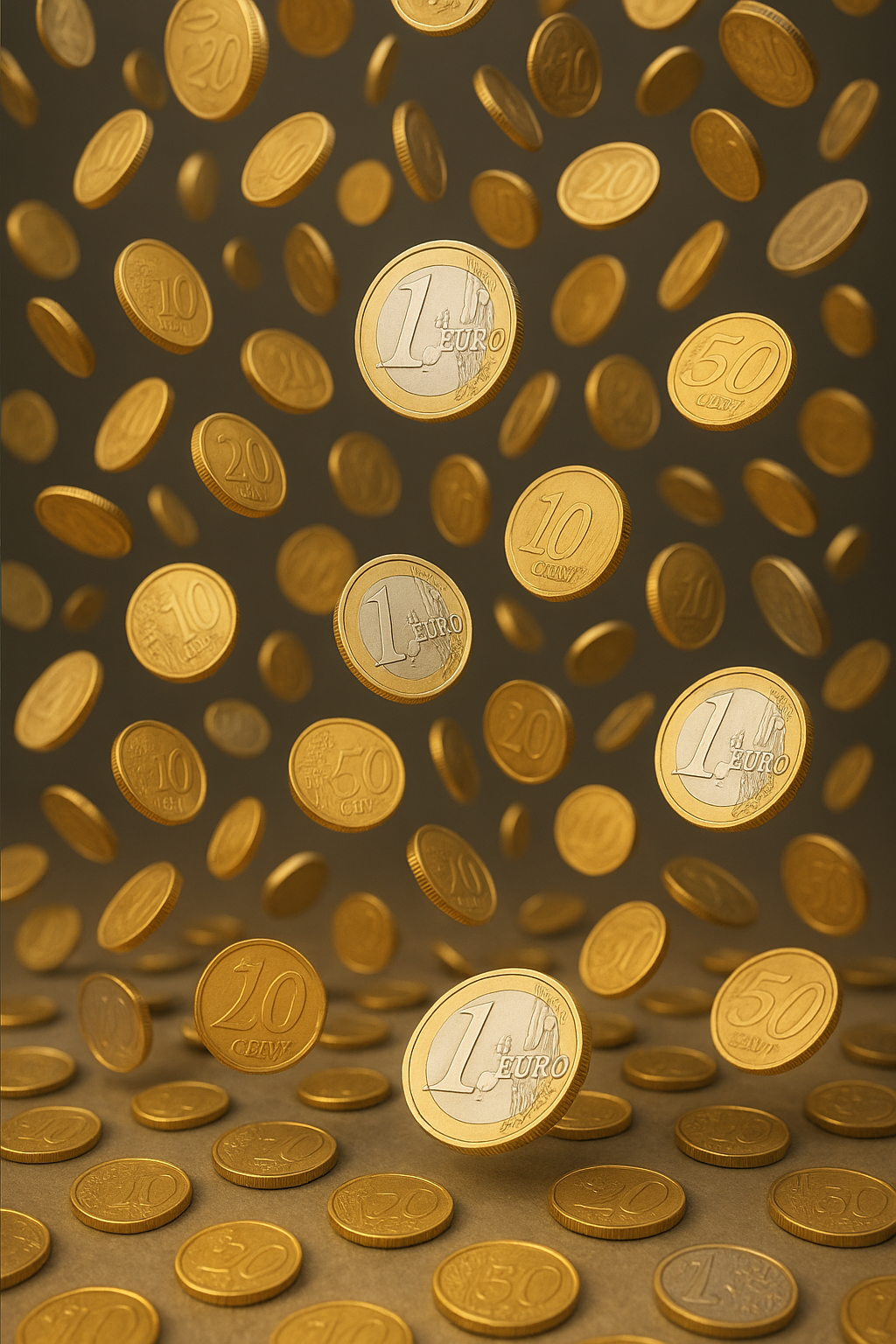 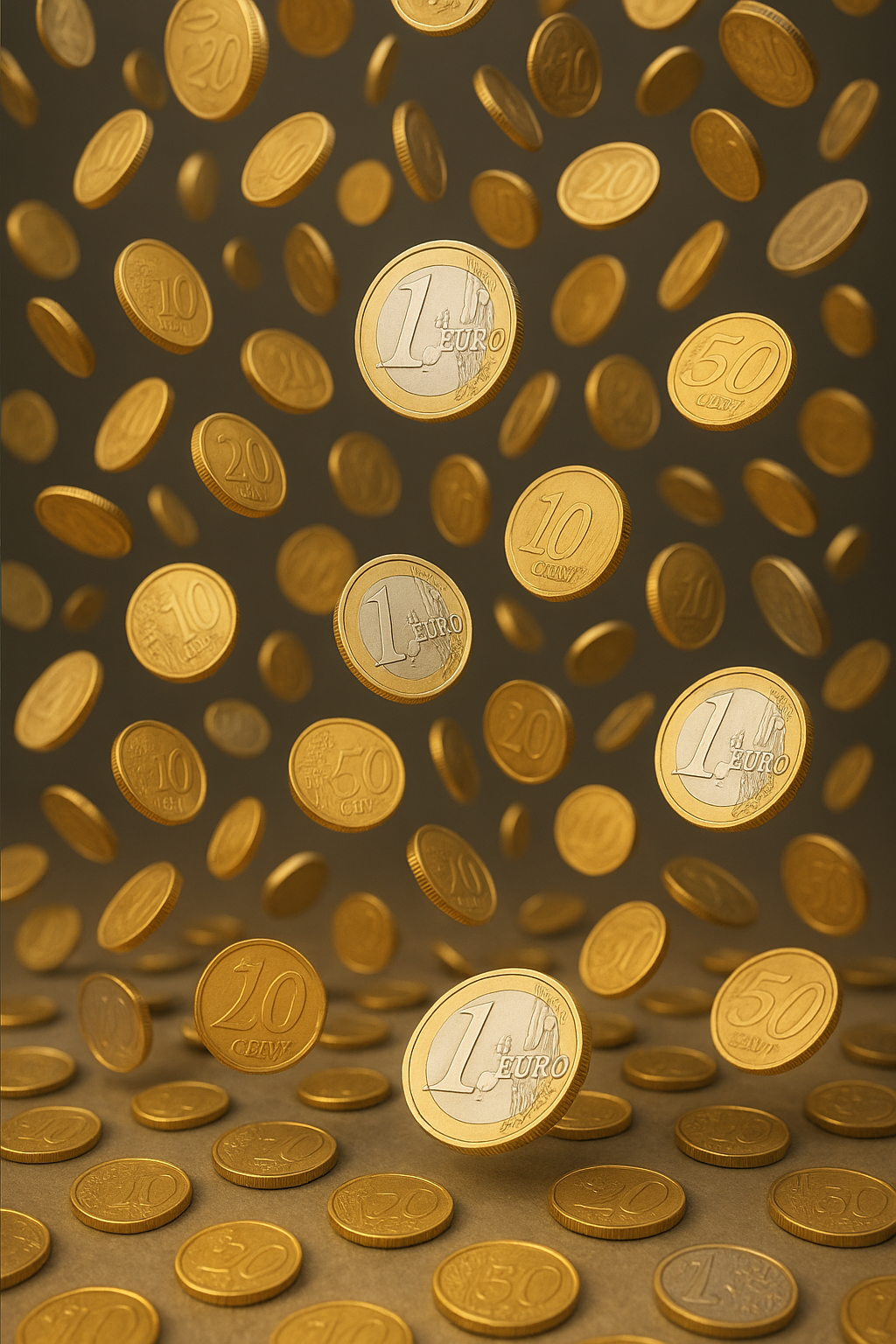 ℤ
Bezout
Goal
02
02
02
03
03
03
05
05
05
04
04
04
Shift b
Shift a
Problematic coefficients
How can it help?
Bezout Lemma
Bezout Lemma
Bezout Lemma
Shifting Coefficients
Shifting Coefficients
Shifting Coefficients
Casting and Ending
Casting and Ending
Casting and Ending
Non-negativity of coefficients
Non-negativity of coefficients
Non-negativity of coefficients
Shifting b to ℕ₀
Shifting a to ℕ₀
Code
CHAPTER TWO
From the advanced euclid we get a linear combination with:
gcd(p,q) = 1 = a₀ ⋅p + b₀ ⋅q
The coefficients have to be in ℕ₀
CHAPTER THREE
A linear combination for n with natural coefficients a, b ∈ ℕ₀
In (mod q) the term b*q always has residue 0, so a*p and n have the same residue: they differ by a multiple of q
Chaning the coefficients in such a way without changing the sum n: one shift a correction of the other shift
How can we use the Bezout Lemma to solve the Coin Problem?
How can we use the Bezout Lemma to solve the Coin Problem?
How can we use the Bezout Lemma to solve the Coin Problem?
How can we make sure that the coefficients are non-negative?
How can we make sure that the coefficients are non-negative?
How can we make sure that the coefficients are non-negative?
How do we cast the non-negative coefficient to be natural numbers and how do we solve the Bezout-Lemma?
How do we cast the non-negative coefficient to be natural numbers and how do we solve the Bezout-Lemma?
How do we cast the non-negative coefficient to be natural numbers and how do we solve the Bezout-Lemma?
How can we make sure that the coefficients are non-negative?
How can we make sure that the coefficients are non-negative?
How can we make sure that the coefficients are non-negative?
Some n can only be combined from at least one negative coefficient
Only possible with gcd(p,q) = 1
This means that we can correct the change of a in the sum n by changing b
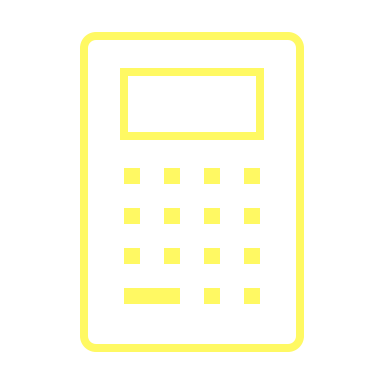 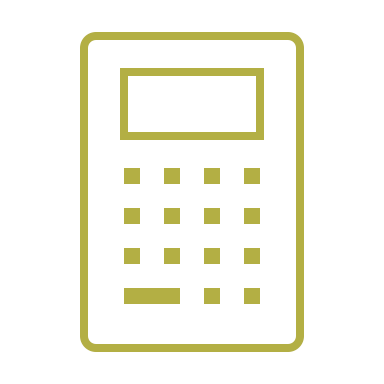 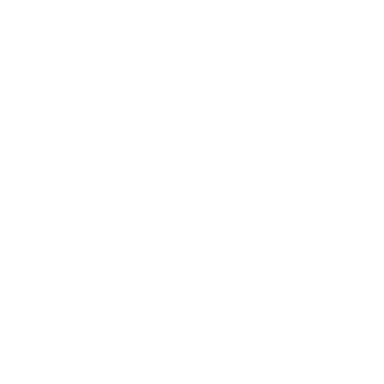 But only for a₀, b₀ ∈ ℤ
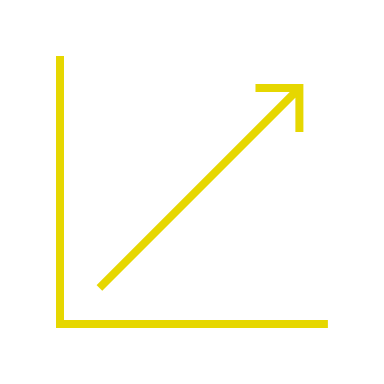 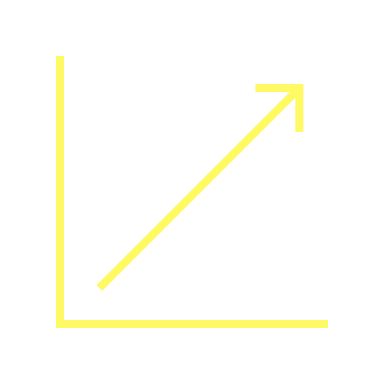 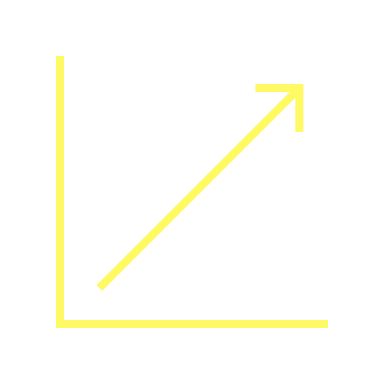 Shifting a to ℕ₀ by fixing it as a % q: this is equal to subtracting (a/q) ⋅ q from a  but also from n in total
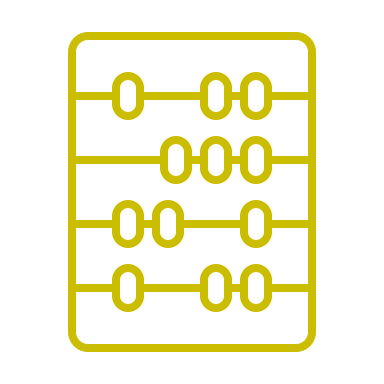 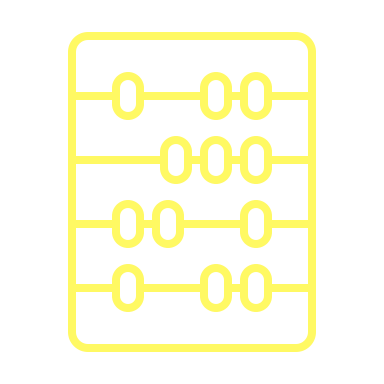 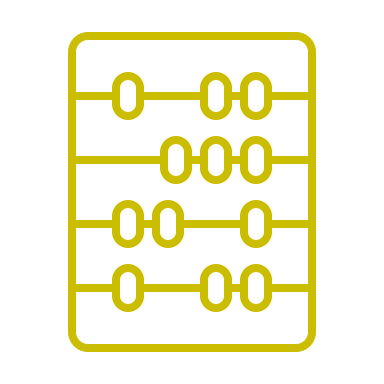 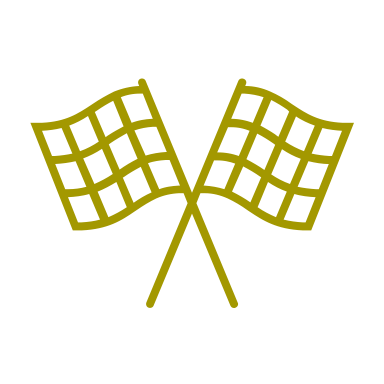 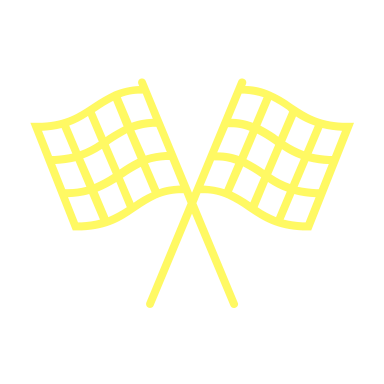 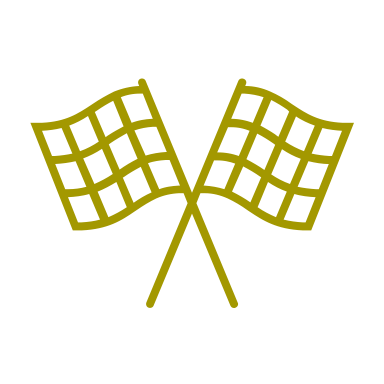 Only for all n ≥ (p-1)(q-1)
All n ≥ (p-1)(q-1) can be combined with natural number coefficients
a mod q = a – q * (a / q) is the shifted a
We can multiply this linear combination to get any n ∈ ℤ
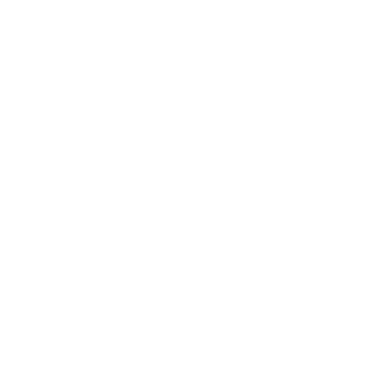 Trick: reducing the problems complexity to a subproblem by using the equality of residue classes
b + (a/q)*p is the correction and a shift of b: a value we get from the invertability of p
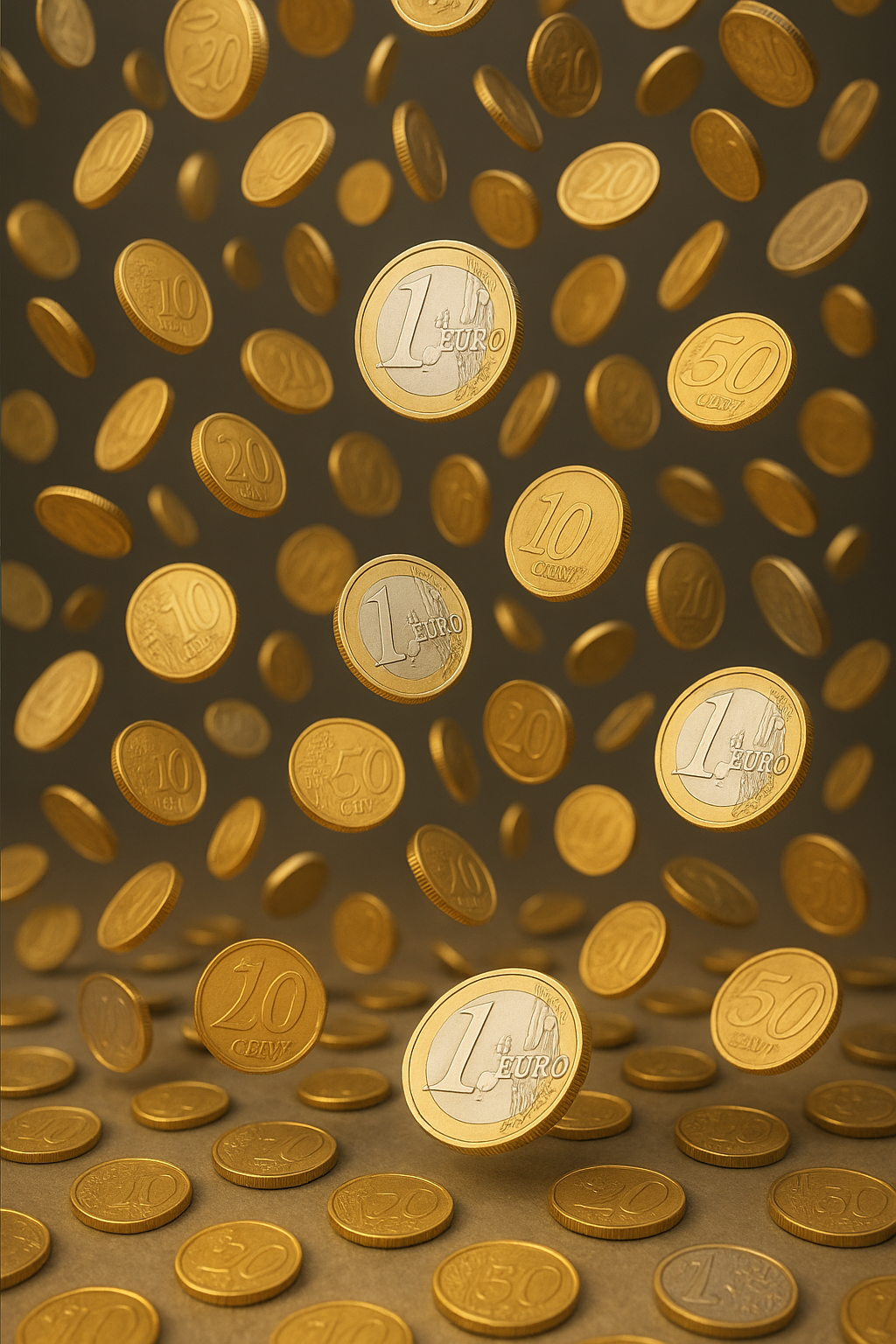 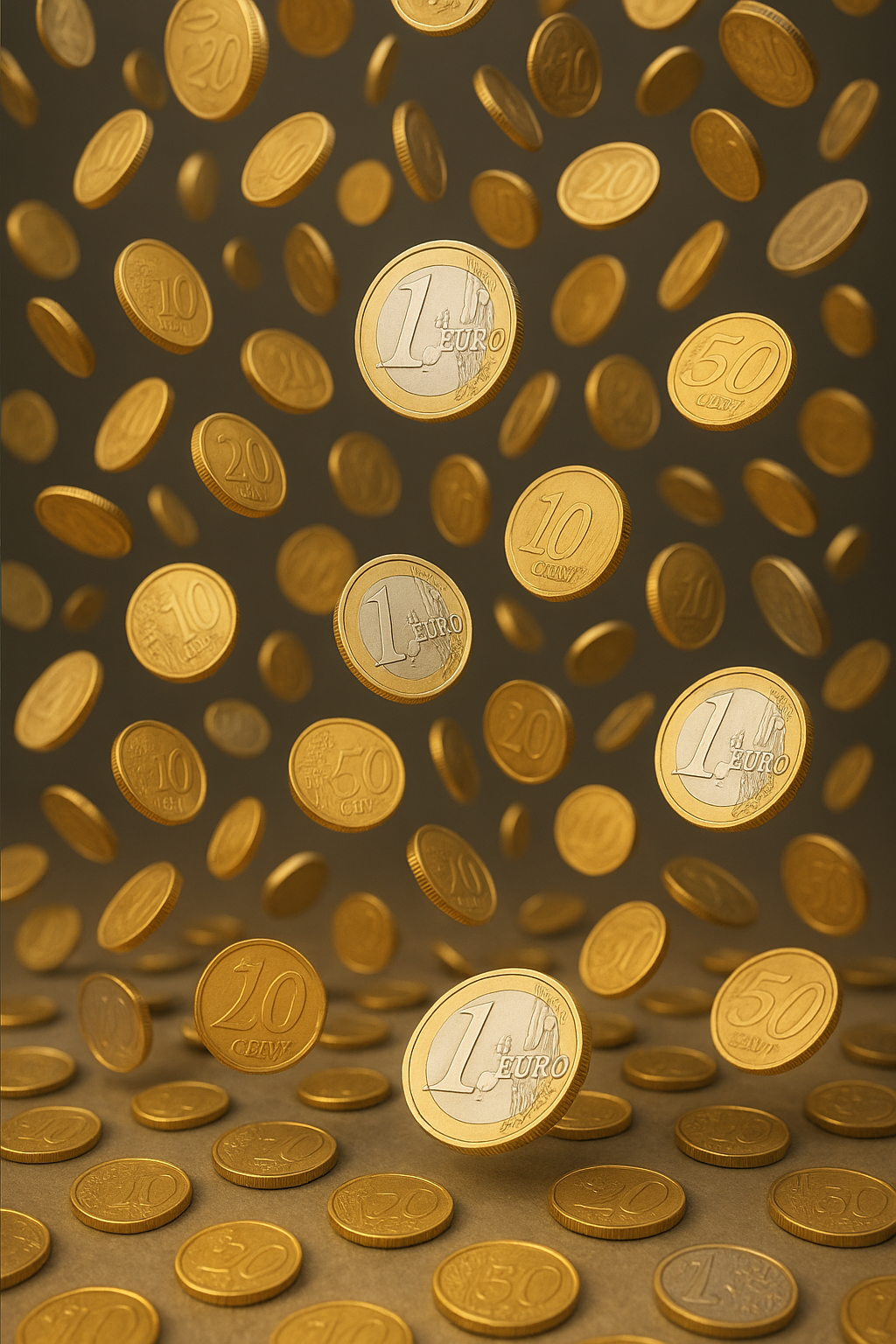 Problem
Linear Combination: n=a⋅p+b⋅q
01
What is the problem?
Coin Problem
p and q are coin values: p,q ∈ ℕ₀
Code
CHAPTER ONE
What is the Coin-Problem and which assumptions do we need?
Good to know
two fixed coin-values p and q
What is the number of coins „a“ value p and the number of coins “b“ value q that represent the sum n of all those coins?
a and bare the number of coins : p,q ∈ ℕ₀
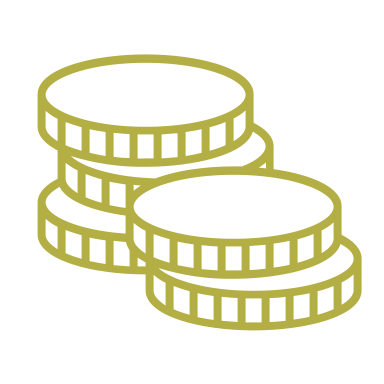 n is a linear combination of natural values with natural coefficients: n∈ℕ₀
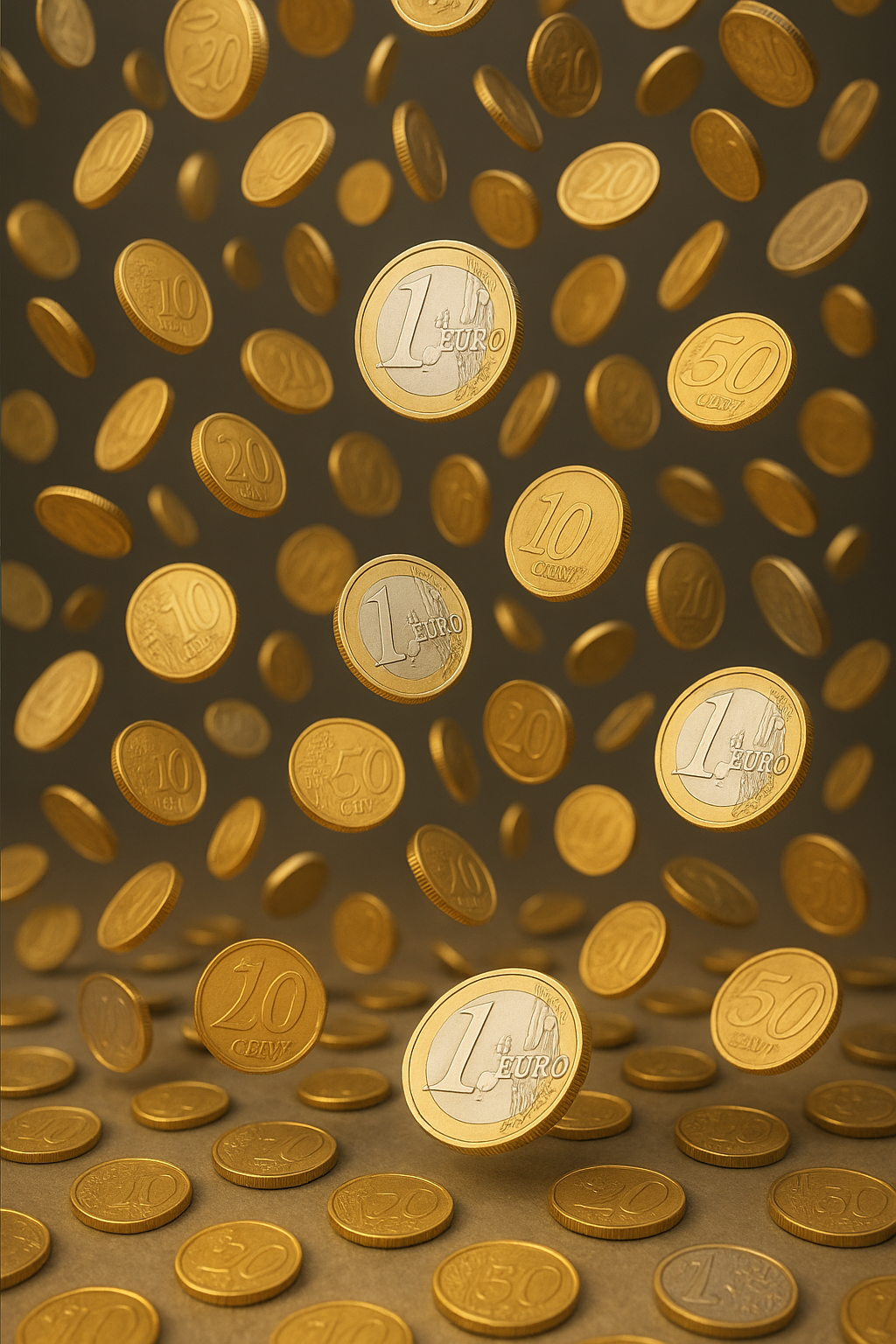 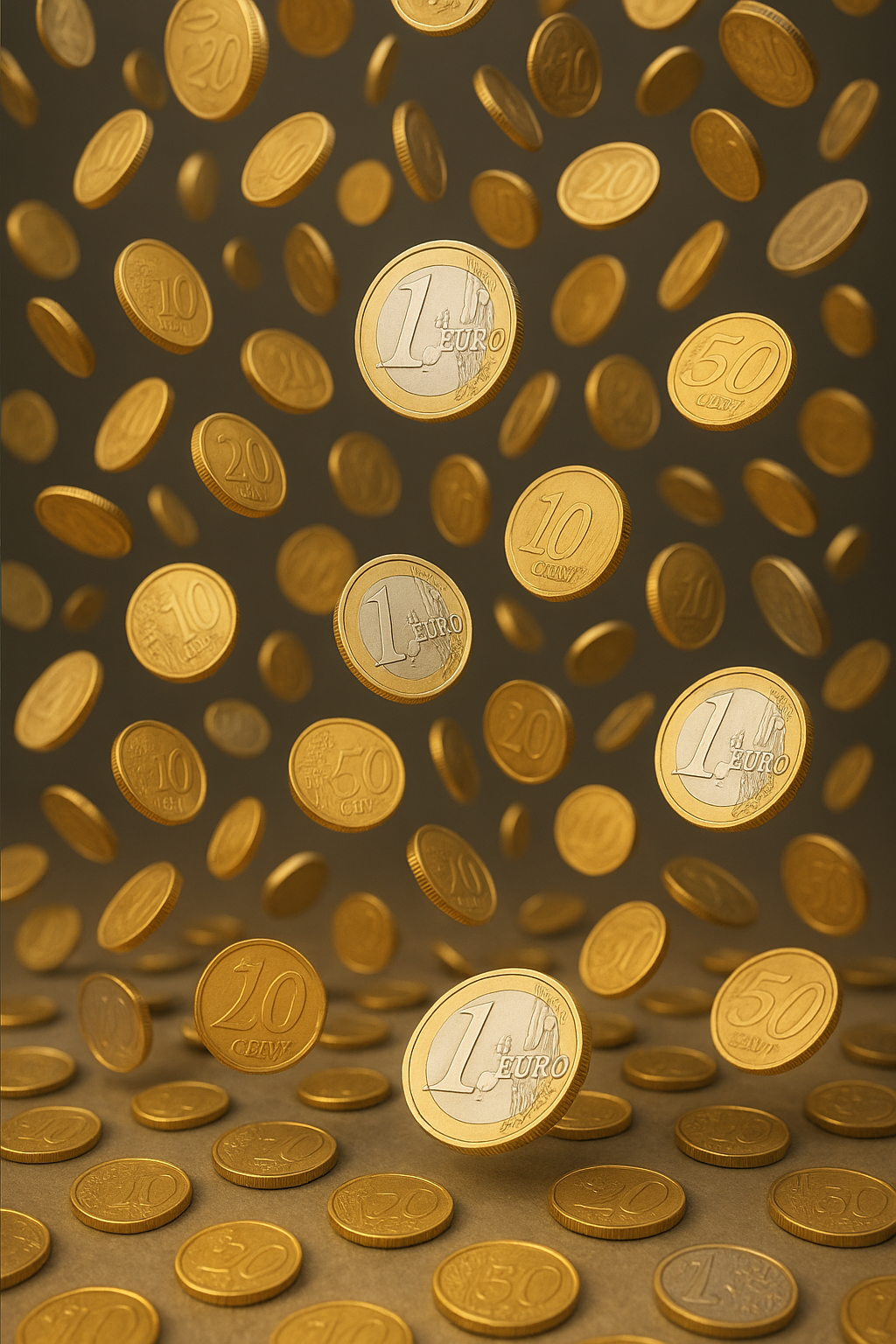 ℤ
Bezout
Goal
02
02
02
03
03
03
03
05
05
05
04
04
04
Shift b
Shift a
Shift a
Problematic coefficients
How can it help?
Bezout Lemma
Bezout Lemma
Bezout Lemma
Shifting Coefficients
Shifting Coefficients
Shifting Coefficients
Shifting Coefficients
Casting and Ending
Casting and Ending
Casting and Ending
Non-negativity of coefficients
Non-negativity of coefficients
Non-negativity of coefficients
Shifting b to ℕ₀
Shifting a to ℕ₀
Shifting a to ℕ₀
Code
CHAPTER TWO
The coefficients have to be in ℕ₀
From the advanced euclid we get a linear combination with:
gcd(p,q) = 1 = a₀ ⋅p + b₀ ⋅q
CHAPTER THREE
a mod q = a – q ⋅ (a / q) is the shifted a
A linear combination for n with natural coefficients a, b ∈ ℕ₀
Chaning the coefficients in such a way without changing the sum n: one shift a correction of the other shift
Chaning the coefficients in such a way without changing the sum n: one shift a correction of the other shift
How can we use the Bezout Lemma to solve the Coin Problem?
How can we use the Bezout Lemma to solve the Coin Problem?
How can we use the Bezout Lemma to solve the Coin Problem?
How can we make sure that the coefficients are non-negative?
How can we make sure that the coefficients are non-negative?
How can we make sure that the coefficients are non-negative?
How can we make sure that the coefficients are non-negative?
How do we cast the non-negative coefficient to be natural numbers and how do we solve the Bezout-Lemma?
How do we cast the non-negative coefficient to be natural numbers and how do we solve the Bezout-Lemma?
How do we cast the non-negative coefficient to be natural numbers and how do we solve the Bezout-Lemma?
How can we make sure that the coefficients are non-negative?
How can we make sure that the coefficients are non-negative?
How can we make sure that the coefficients are non-negative?
This contributes to n as the subtraction ofp ⋅ q ⋅ (a /q)
Some n can only be combined from at least one negative coefficient
Only possible with gcd(p,q) = 1
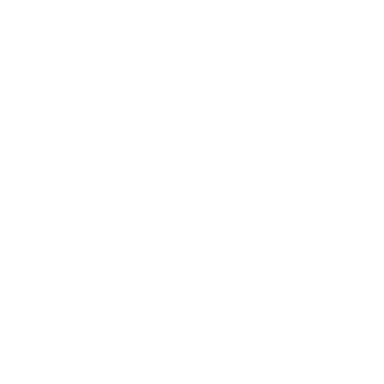 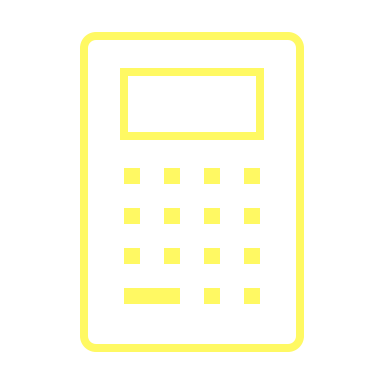 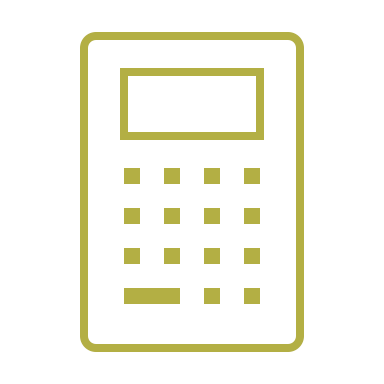 But only for a₀, b₀ ∈ ℤ
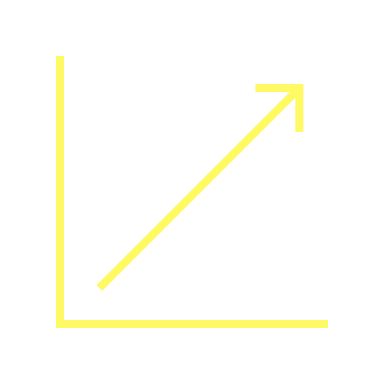 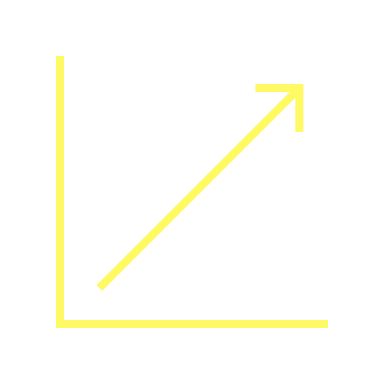 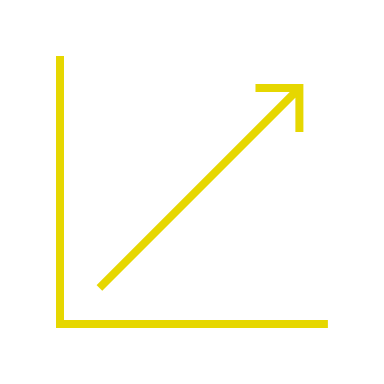 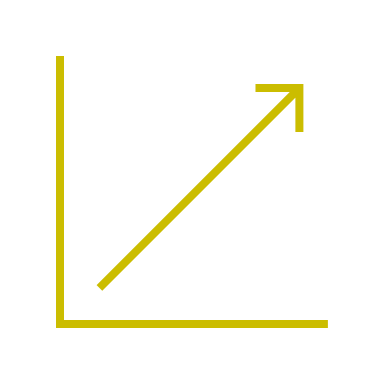 Shifting a to ℕ₀ by fixing it as a % q: this is equal to subtracting (a/q) ⋅ q from a  but also from n in total
Shifting a to ℕ₀ by fixing it as a % q: this is equal to subtracting (a/q)*q from a  but also from n in total
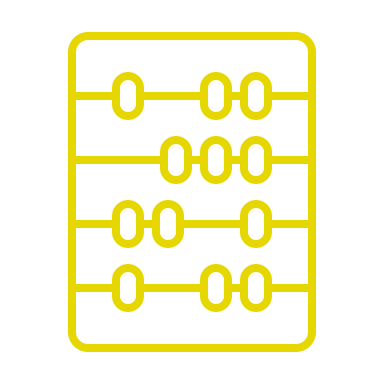 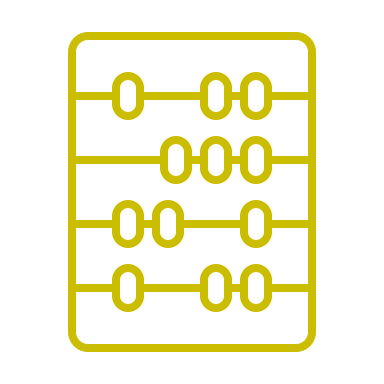 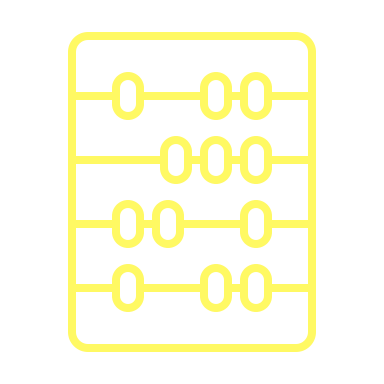 This needs to be added back into the equasion within b⋅q
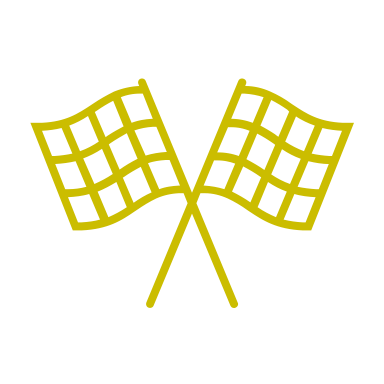 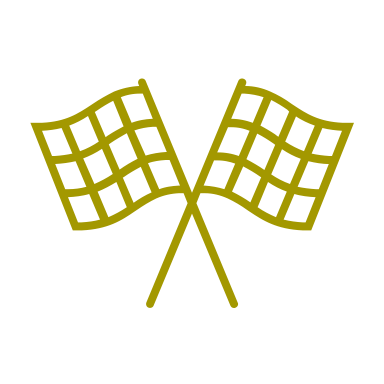 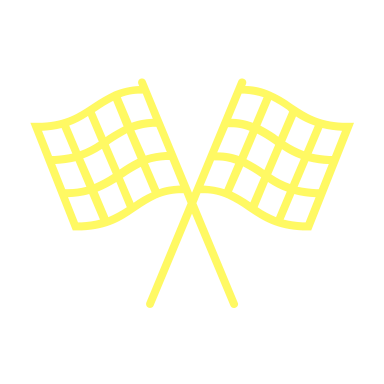 Only for all n ≥ (p-1)(q-1)
All n ≥ (p-1)(q-1) can be combined with natural number coefficients
We can multiply this linear combination to get any n ∈ ℤ
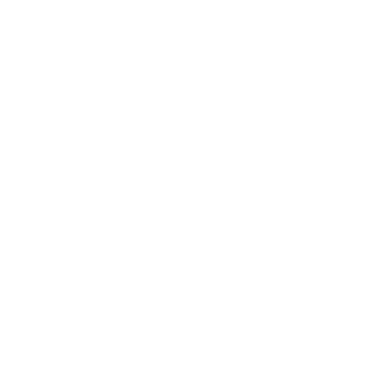 Trick: reducing the problems complexity to a subproblem by using the equality of residue classes
Trick: reducing the problems complexity to a subproblem by using the equality of residue classes
b + (a/q)⋅p is the correction and a shift of b
Problem
What is the problem?
p and q are coin values: p,q ∈ ℕ₀
Good to know
two fixed coin-values p and q
What is the number of coins „a“ value p and the number of coins “b“ value q that represent the sum n of all those coins?
a and bare the number of coins : p,q ∈ ℕ₀
n is a linear combination of natural values with natural coefficients: n∈ℕ₀
01
Coin Problem
CHAPTER ONE
What is the Coin-Problem and which assumptions do we need?
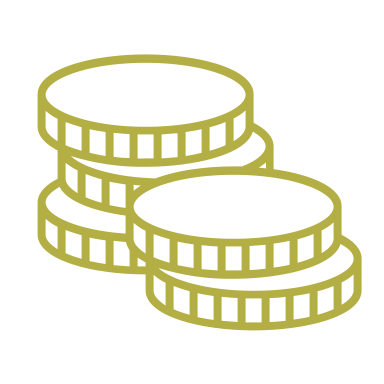 Linear Combination: n=a⋅p+b⋅q
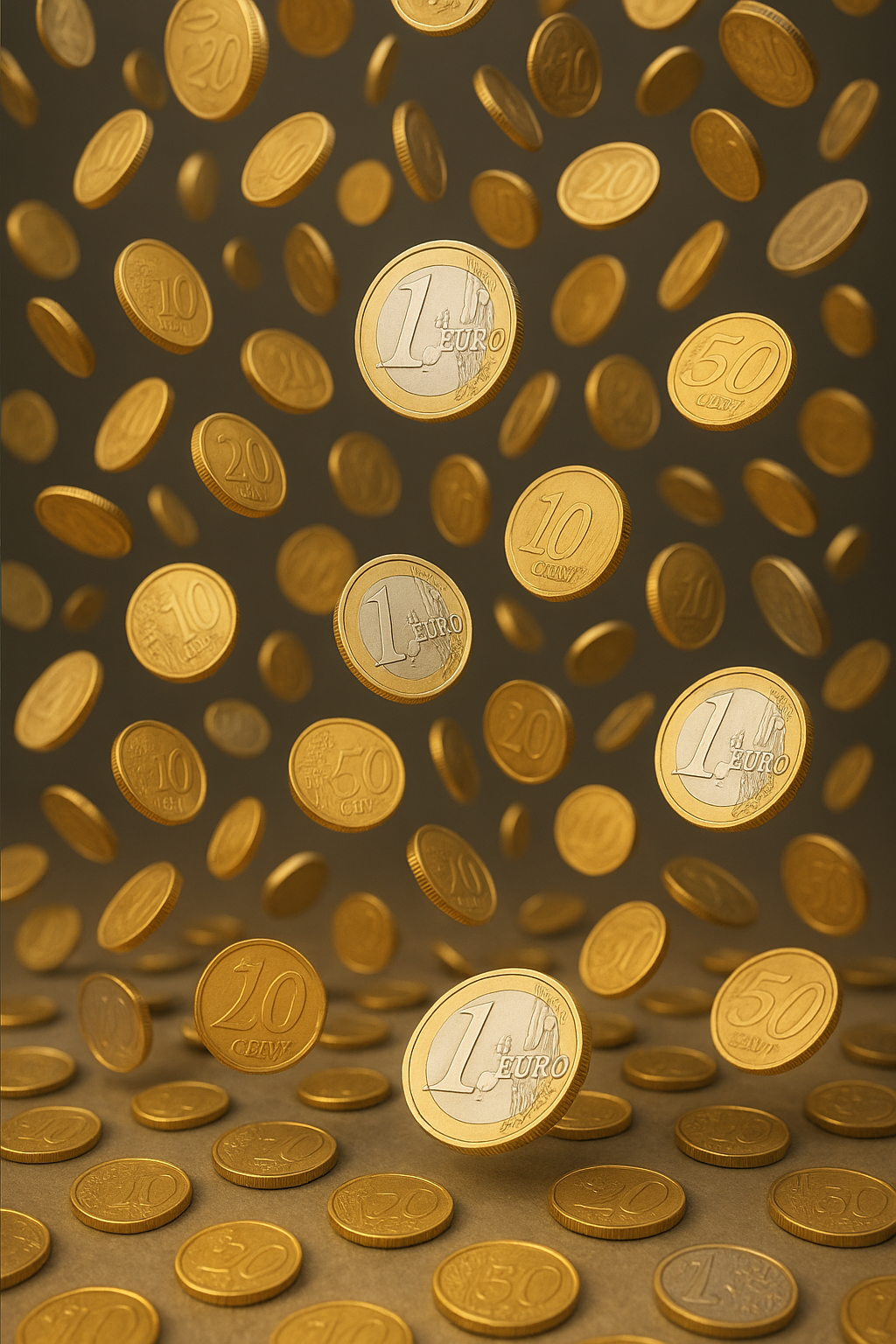 02
02
03
03
05
05
04
04
Shift b
Shift a
Bezout Lemma
Bezout Lemma
Shifting Coefficients
Shifting Coefficients
Casting and Ending
Casting and Ending
Non-negativity of coefficients
Non-negativity of coefficients
Shifting b to ℕ₀
Shifting a to ℕ₀
CHAPTER THREE
a mod q = a – q ⋅ (a / q) is the shifted a
Chaning the coefficients in such a way without changing the sum n: one shift a correction of the other shift
How can we use the Bezout Lemma to solve the Coin Problem?
How can we use the Bezout Lemma to solve the Coin Problem?
How can we make sure that the coefficients are non-negative?
How can we make sure that the coefficients are non-negative?
How do we cast the non-negative coefficient to be natural numbers and how do we solve the Bezout-Lemma?
How do we cast the non-negative coefficient to be natural numbers and how do we solve the Bezout-Lemma?
How can we make sure that the coefficients are non-negative?
How can we make sure that the coefficients are non-negative?
This contributes to n as the subtraction ofp ⋅ q ⋅ (a /q)
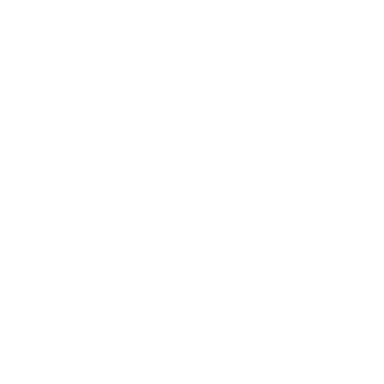 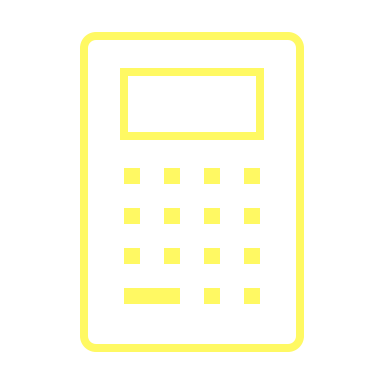 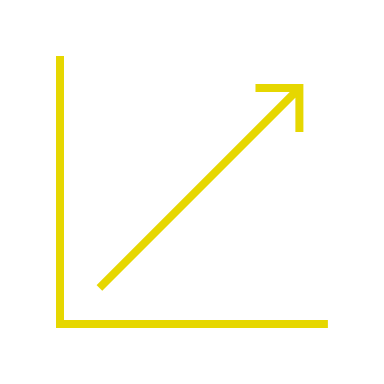 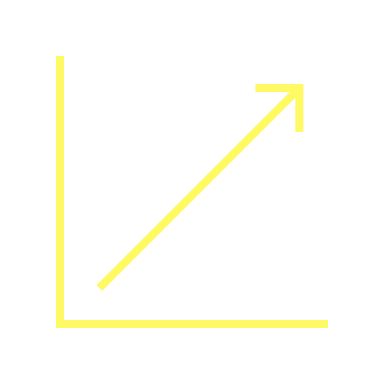 Shifting a to ℕ₀ by fixing it as a % q: this is equal to subtracting (a/q) ⋅ q from a  but also from n in total
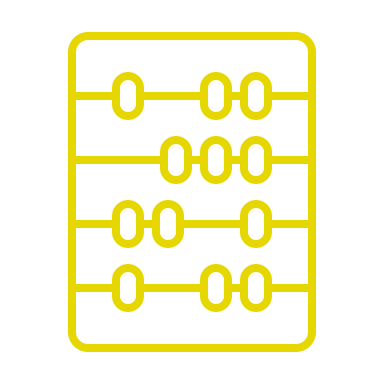 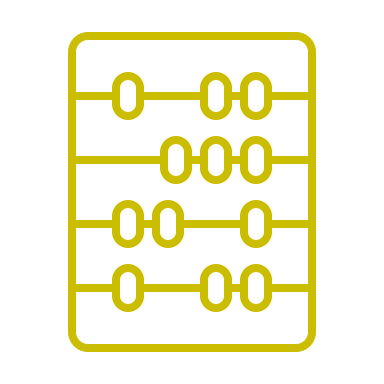 This needs to be added back into the equasion within b⋅q
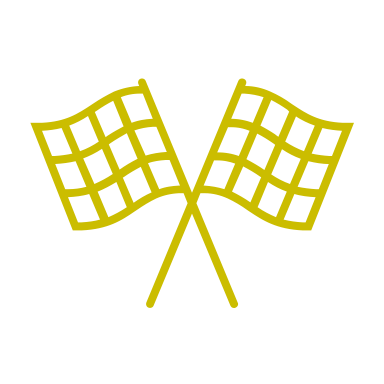 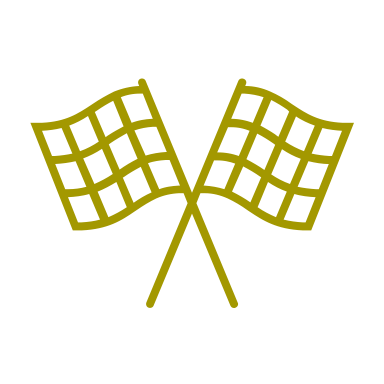 Trick: reducing the problems complexity to a subproblem by using the equality of residue classes
b + (a/q)⋅p is the correction and a shift of b
ℤ
Bezout
Problematic coefficients
How can it help?
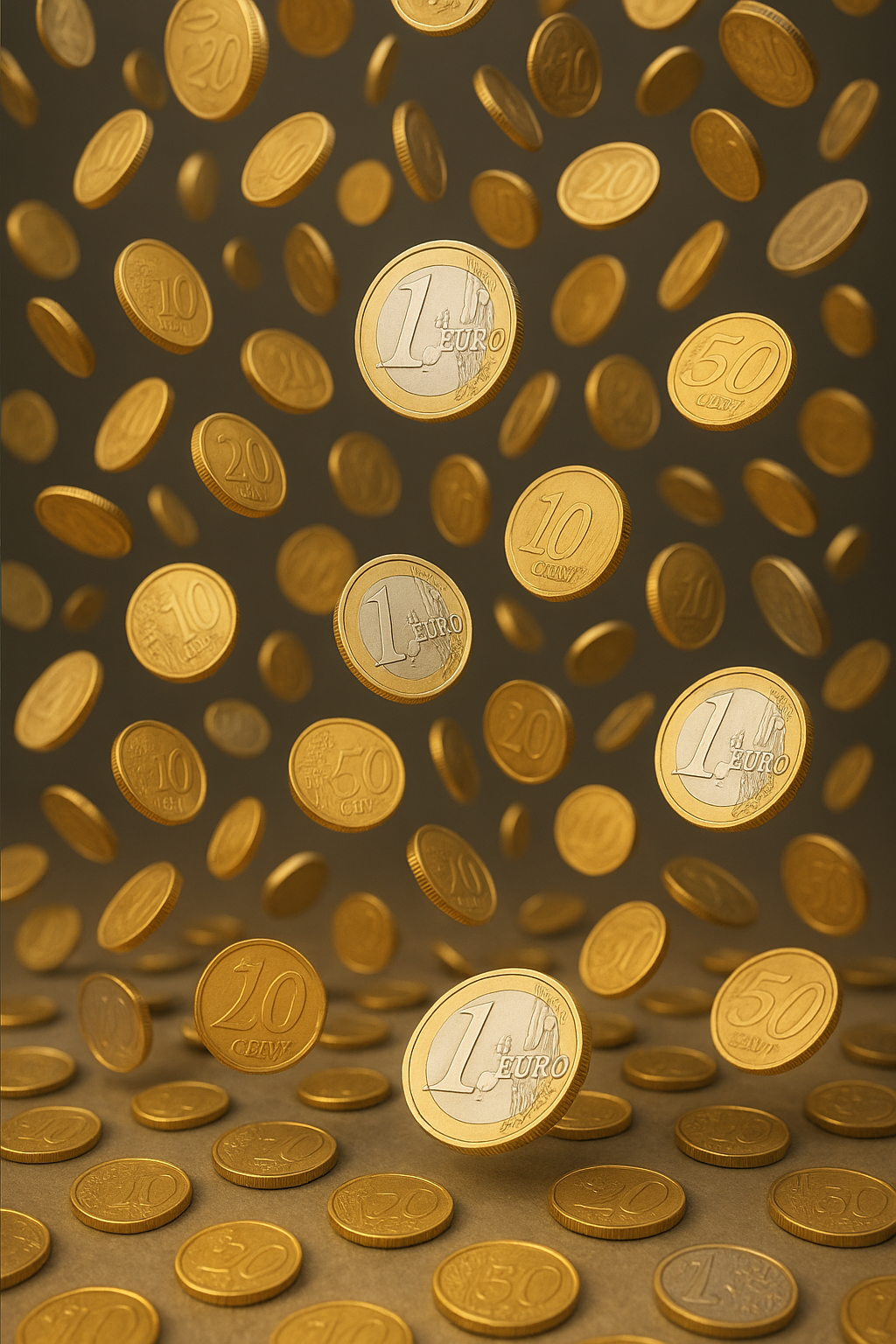 Code
The coefficients have to be in ℕ₀
From the advanced euclid we get a linear combination with:
gcd(p,q) = 1 = a₀ ⋅p + b₀ ⋅q
Some n can only be combined from at least one negative coefficient
But only for a₀, b₀ ∈ ℤ
All n ≥ (p-1)(q-1) can be combined with natural number coefficients
We can multiply this linear combination to get any n ∈ ℤ
CHAPTER TWO
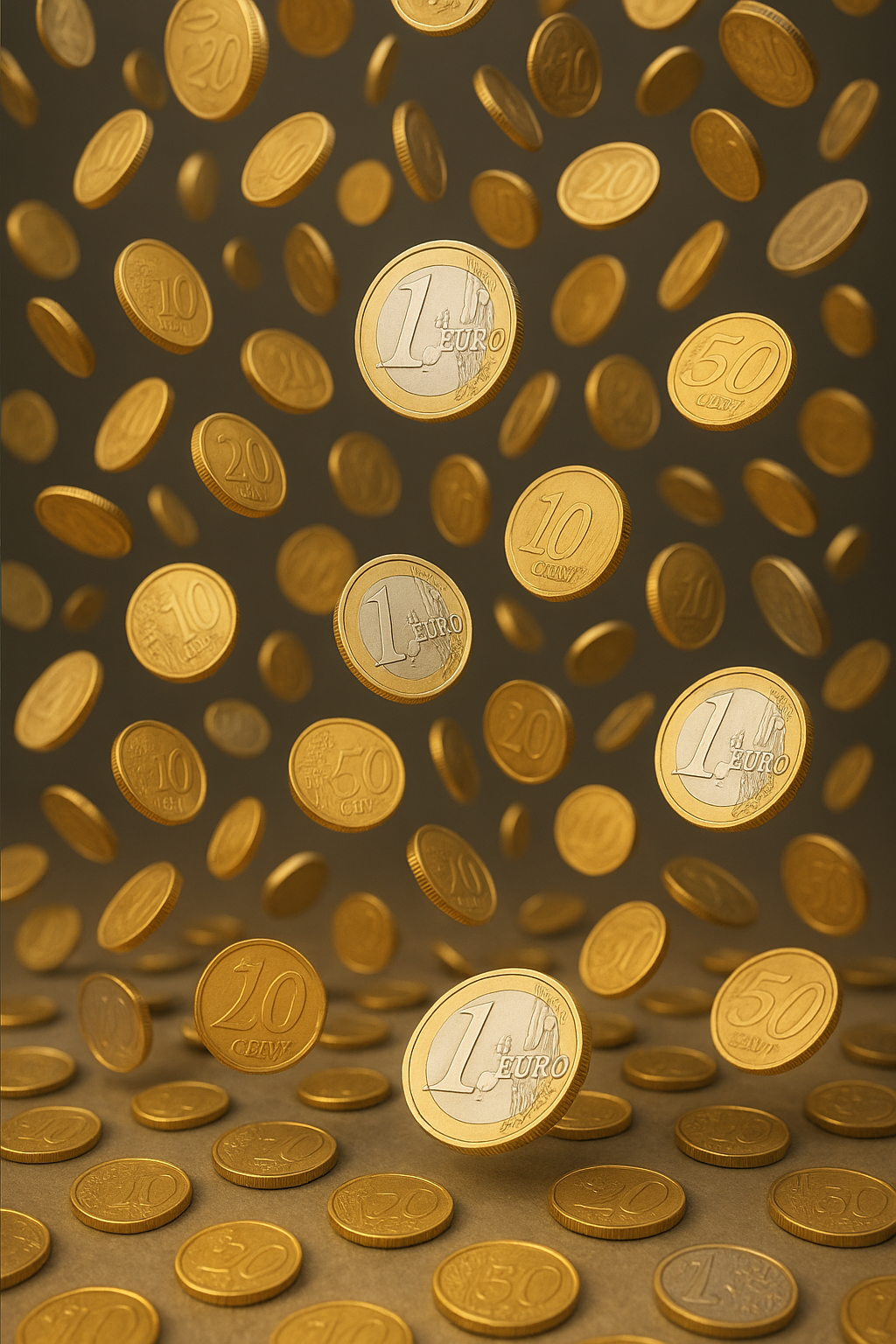 02
02
03
03
05
05
04
04
Shift b
Shift a
Bezout Lemma
Bezout Lemma
Shifting Coefficients
Shifting Coefficients
Casting and Ending
Casting and Ending
Non-negativity of coefficients
Non-negativity of coefficients
Shifting b to ℕ₀
Shifting a to ℕ₀
CHAPTER THREE
a mod q = a – q ⋅ (a / q) is the shifted a
Chaning the coefficients in such a way without changing the sum n: one shift a correction of the other shift
How can we use the Bezout Lemma to solve the Coin Problem?
How can we use the Bezout Lemma to solve the Coin Problem?
How can we make sure that the coefficients are non-negative?
How can we make sure that the coefficients are non-negative?
How do we cast the non-negative coefficient to be natural numbers and how do we solve the Bezout-Lemma?
How do we cast the non-negative coefficient to be natural numbers and how do we solve the Bezout-Lemma?
How can we make sure that the coefficients are non-negative?
How can we make sure that the coefficients are non-negative?
This contributes to n as the subtraction ofp ⋅ q ⋅ (a /q)
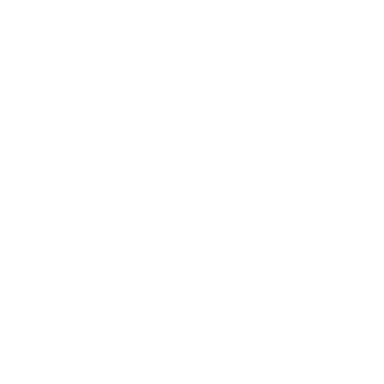 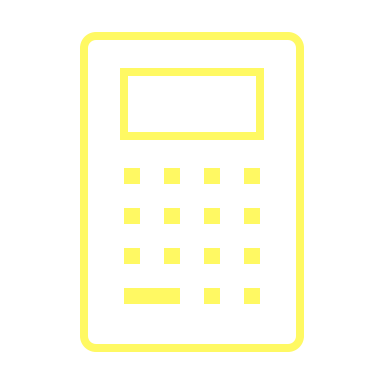 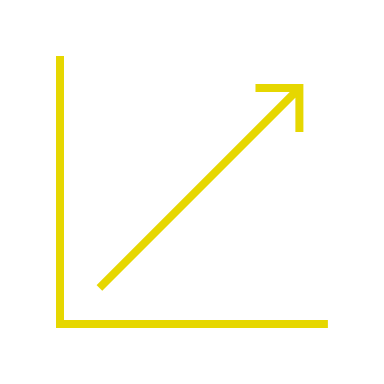 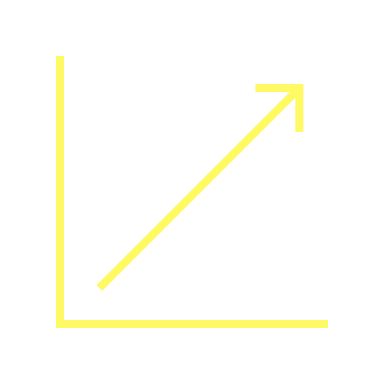 Shifting a to ℕ₀ by fixing it as a % q: this is equal to subtracting (a/q) ⋅ q from a  but also from n in total
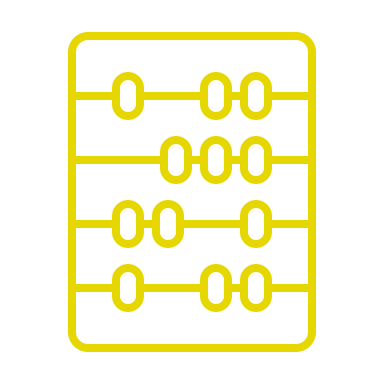 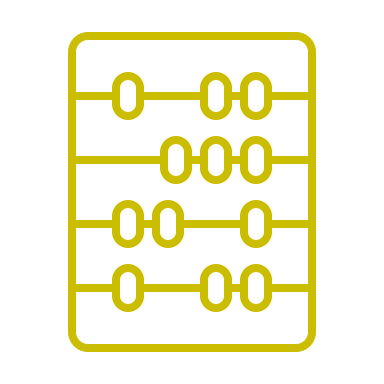 This needs to be added back into the equasion within b⋅q
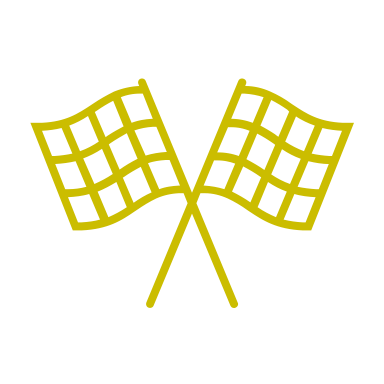 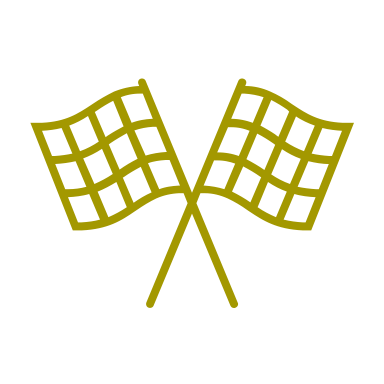 Trick: reducing the problems complexity to a subproblem by using the equality of residue classes
b + (a/q)⋅p is the correction and a shift of b
ℤ
Bezout
Problematic coefficients
How can it help?
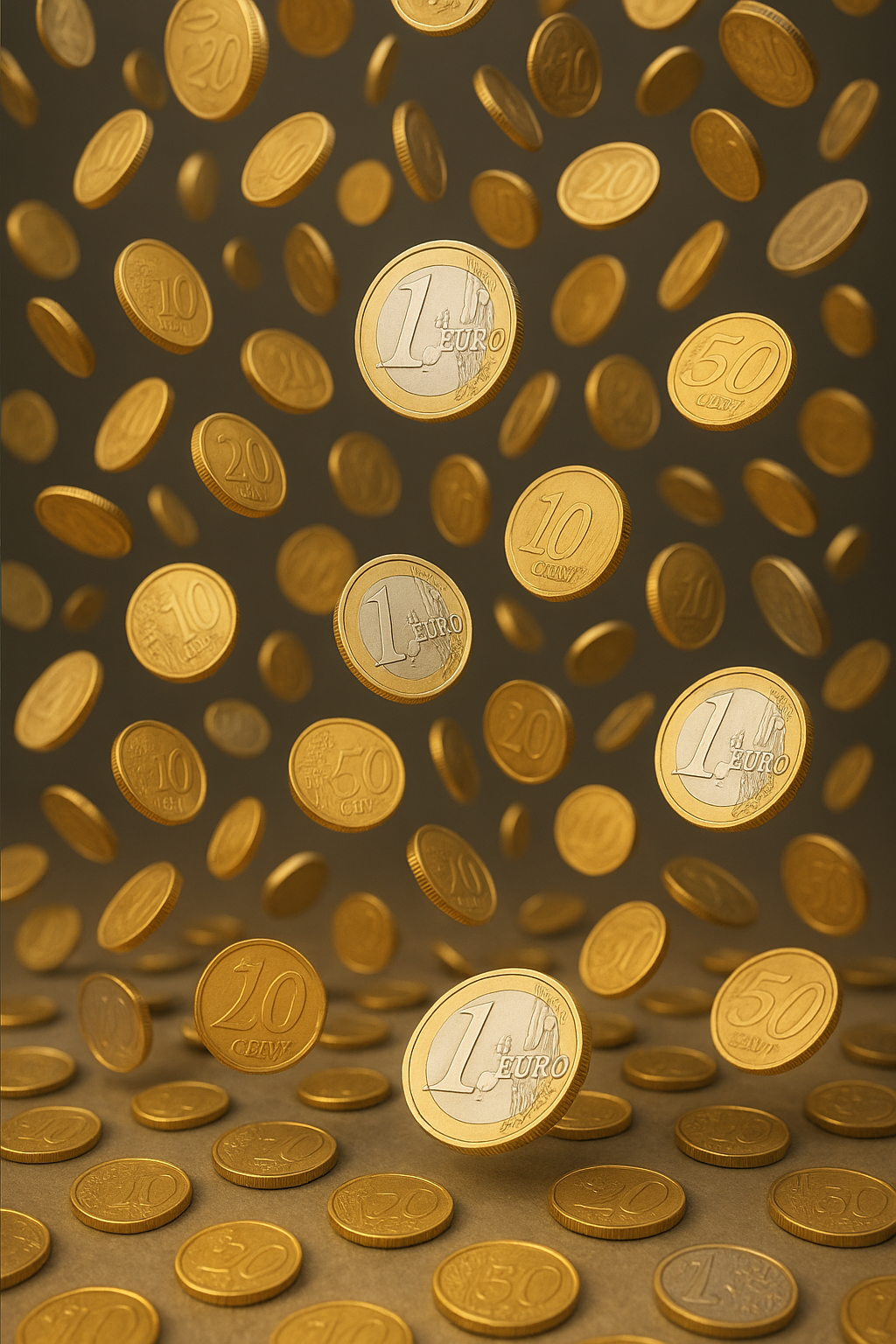 Code
The coefficients have to be in ℕ₀
From the advanced euclid we get a linear combination with:
gcd(p,q) = 1 = a₀ ⋅p + b₀ ⋅q
Some n can only be combined from at least one negative coefficient
But only for a₀, b₀ ∈ ℤ
All n ≥ (p-1)(q-1) can be combined with natural number coefficients
We can multiply this linear combination to get any n ∈ ℤ
CHAPTER TWO
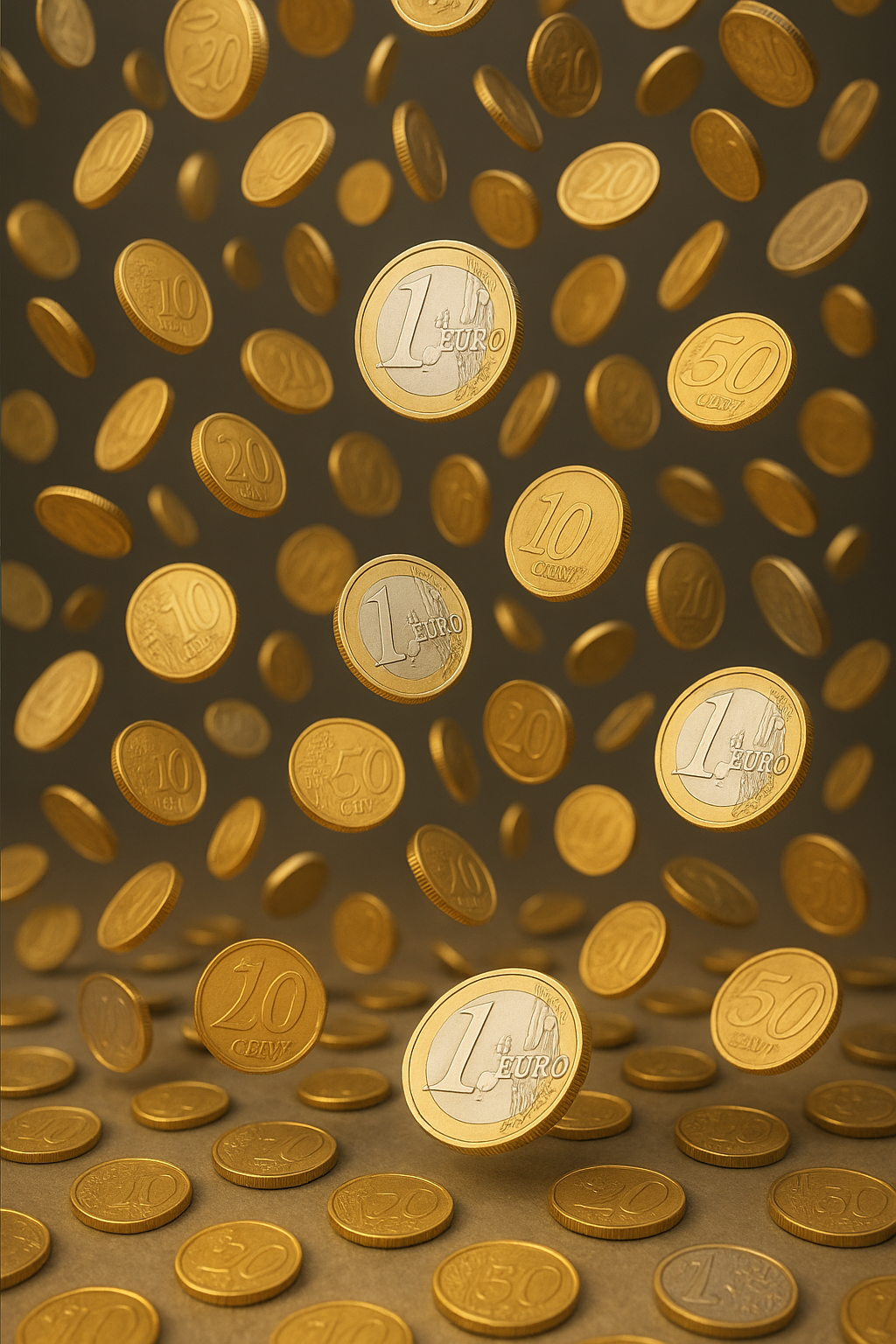 02
02
03
03
05
05
04
04
Shift b
Shift a
Bezout Lemma
Bezout Lemma
Shifting Coefficients
Shifting Coefficients
Casting and Ending
Casting and Ending
Non-negativity of coefficients
Non-negativity of coefficients
Shifting b to ℕ₀
Shifting a to ℕ₀
CHAPTER THREE
a mod q = a – q ⋅ (a / q) is the shifted a
Chaning the coefficients in such a way without changing the sum n: one shift a correction of the other shift
How can we use the Bezout Lemma to solve the Coin Problem?
How can we use the Bezout Lemma to solve the Coin Problem?
How can we make sure that the coefficients are non-negative?
How can we make sure that the coefficients are non-negative?
How do we cast the non-negative coefficient to be natural numbers and how do we solve the Bezout-Lemma?
How do we cast the non-negative coefficient to be natural numbers and how do we solve the Bezout-Lemma?
How can we make sure that the coefficients are non-negative?
How can we make sure that the coefficients are non-negative?
This contributes to n as the subtraction ofp ⋅ q ⋅ (a /q)
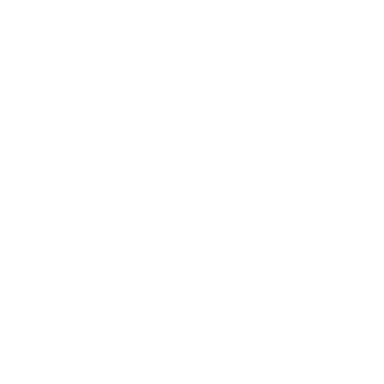 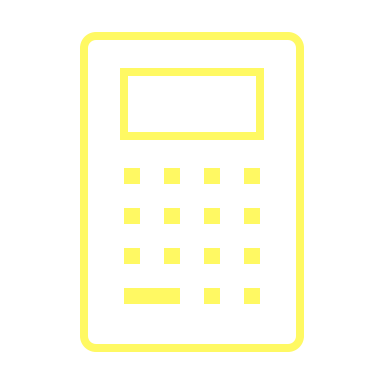 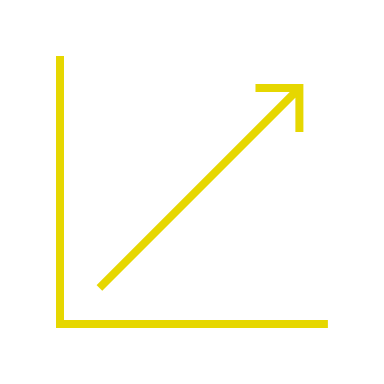 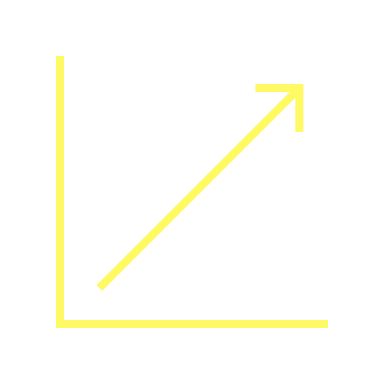 Shifting a to ℕ₀ by fixing it as a % q: this is equal to subtracting (a/q) ⋅ q from a  but also from n in total
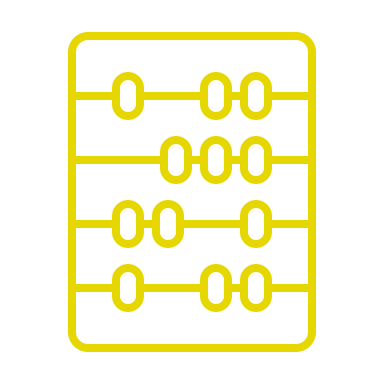 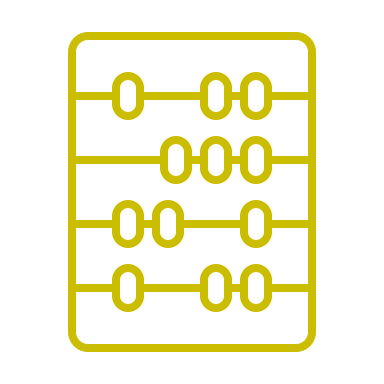 This needs to be added back into the equasion within b⋅q
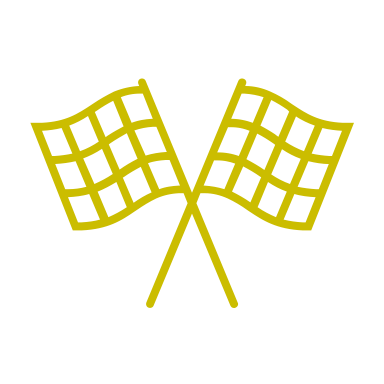 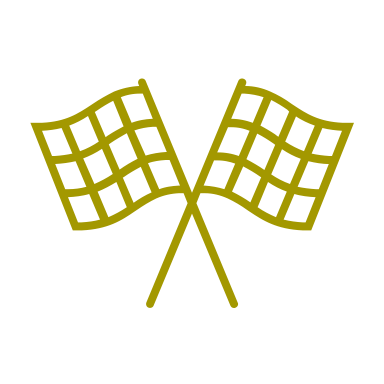 Trick: reducing the problems complexity to a subproblem by using the equality of residue classes
b + (a/q)⋅p is the correction and a shift of b
ℤ
Bezout
Problematic coefficients
How can it help?
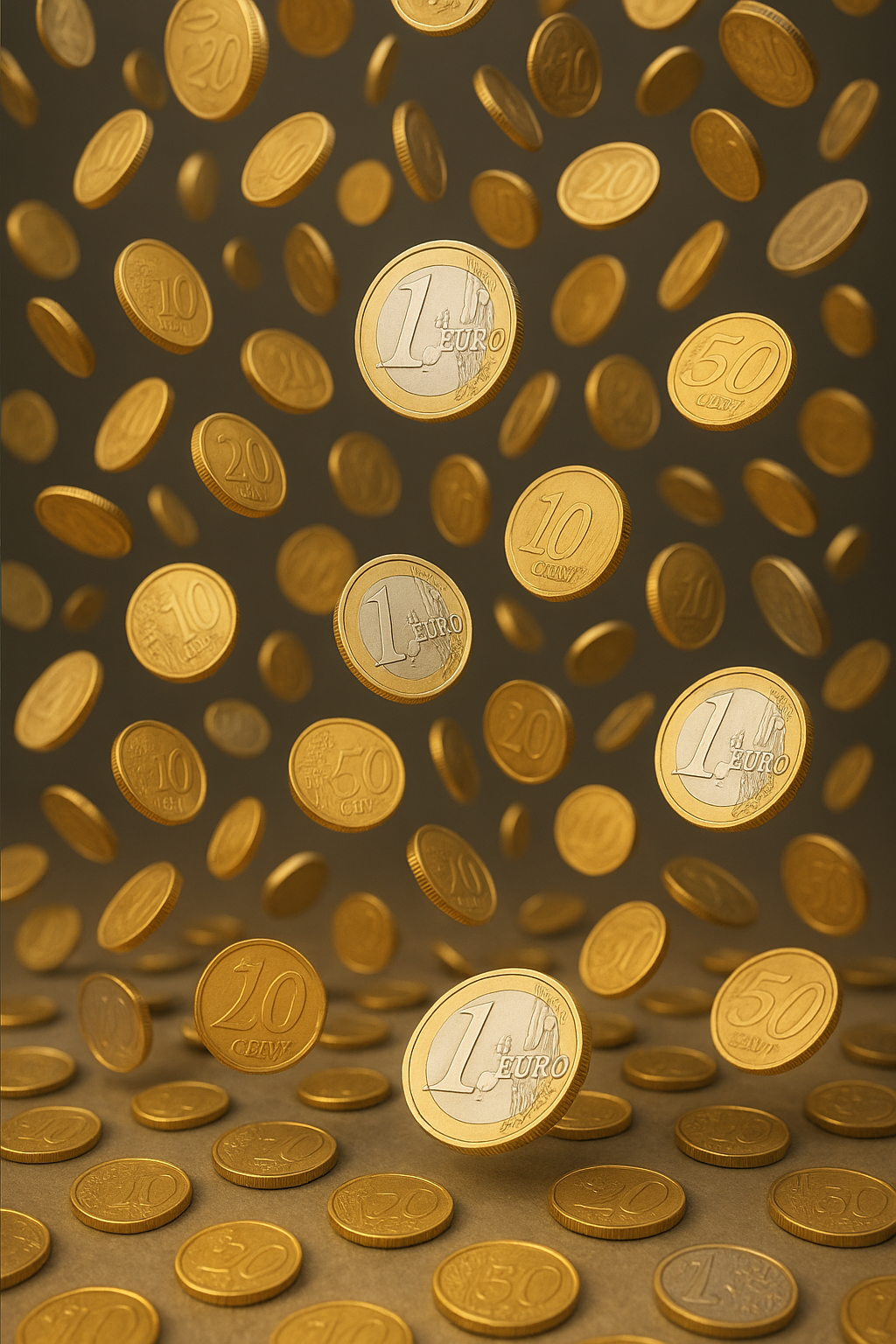 Code
The coefficients have to be in ℕ₀
From the advanced euclid we get a linear combination with:
gcd(p,q) = 1 = a₀ ⋅p + b₀ ⋅q
Some n can only be combined from at least one negative coefficient
But only for a₀, b₀ ∈ ℤ
All n ≥ (p-1)(q-1) can be combined with natural number coefficients
We can multiply this linear combination to get any n ∈ ℤ
CHAPTER TWO
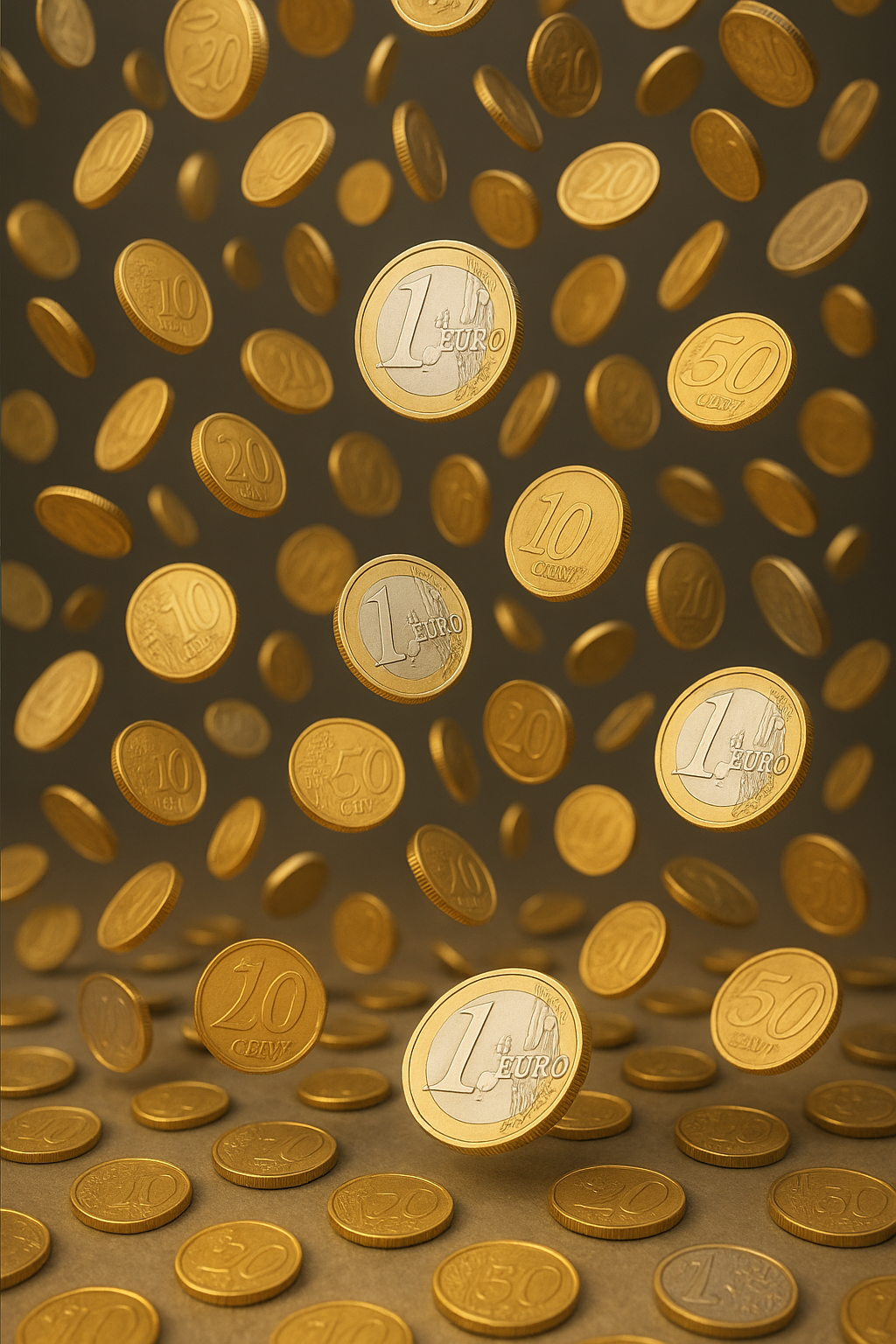 02
02
03
03
03
05
05
04
04
Shift b
Shift a
Bezout Lemma
Bezout Lemma
Shifting Coefficients
Shifting Coefficients
Shifting Coefficients
Casting and Ending
Casting and Ending
Non-negativity of coefficients
Non-negativity of coefficients
Shifting b to ℕ₀
Shifting a to ℕ₀
CHAPTER FOUR
CHAPTER THREE
a mod q = a – q ⋅ (a / q) is the shifted a
Chaning the coefficients in such a way without changing the sum n: one shift a correction of the other shift
How can we use the Bezout Lemma to solve the Coin Problem?
How can we use the Bezout Lemma to solve the Coin Problem?
How can we make sure that the coefficients are non-negative?
How can we make sure that the coefficients are non-negative?
How can we make sure that the coefficients are non-negative?
How do we cast the non-negative coefficient to be natural numbers and how do we solve the Bezout-Lemma?
How do we cast the non-negative coefficient to be natural numbers and how do we solve the Bezout-Lemma?
How can we make sure that the coefficients are non-negative?
How can we make sure that the coefficients are non-negative?
This contributes to n as the subtraction ofp ⋅ q ⋅ (a /q)
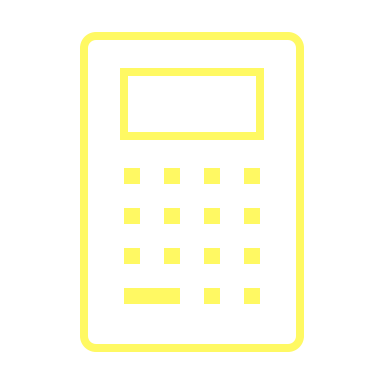 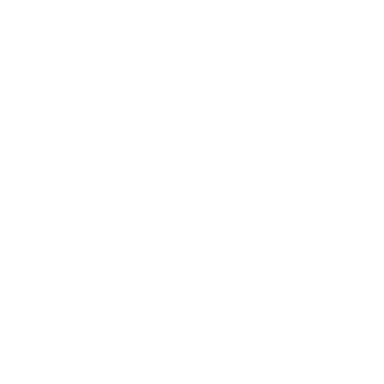 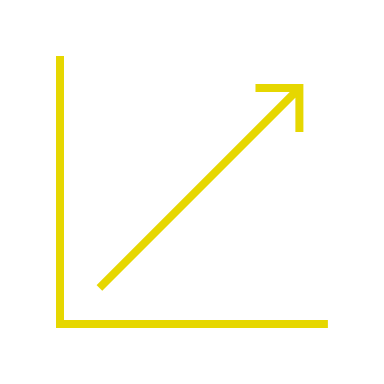 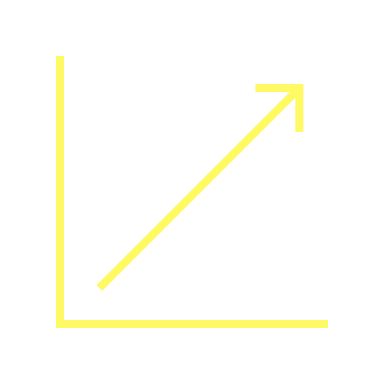 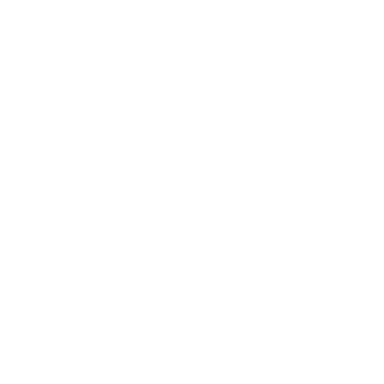 Shifting a to ℕ₀ by fixing it as a % q: this is equal to subtracting (a/q) ⋅ q from a  but also from n in total
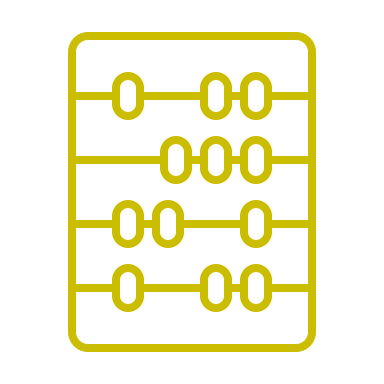 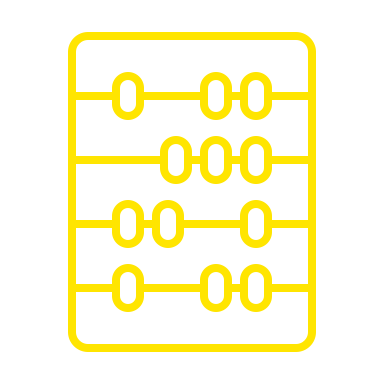 This needs to be added back into the equasion within b⋅q
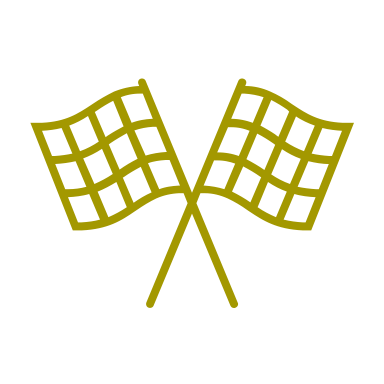 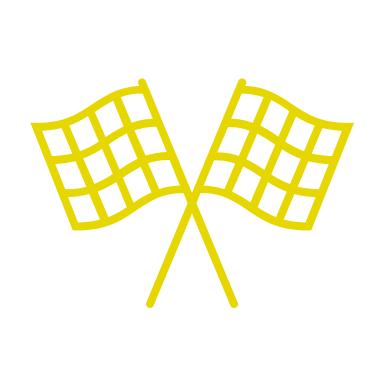 Trick: reducing the problems complexity to a subproblem by using the equality of residue classes
b + (a/q)⋅p is the correction and a shift of b
ℤ
Bezout
Problematic coefficients
How can it help?
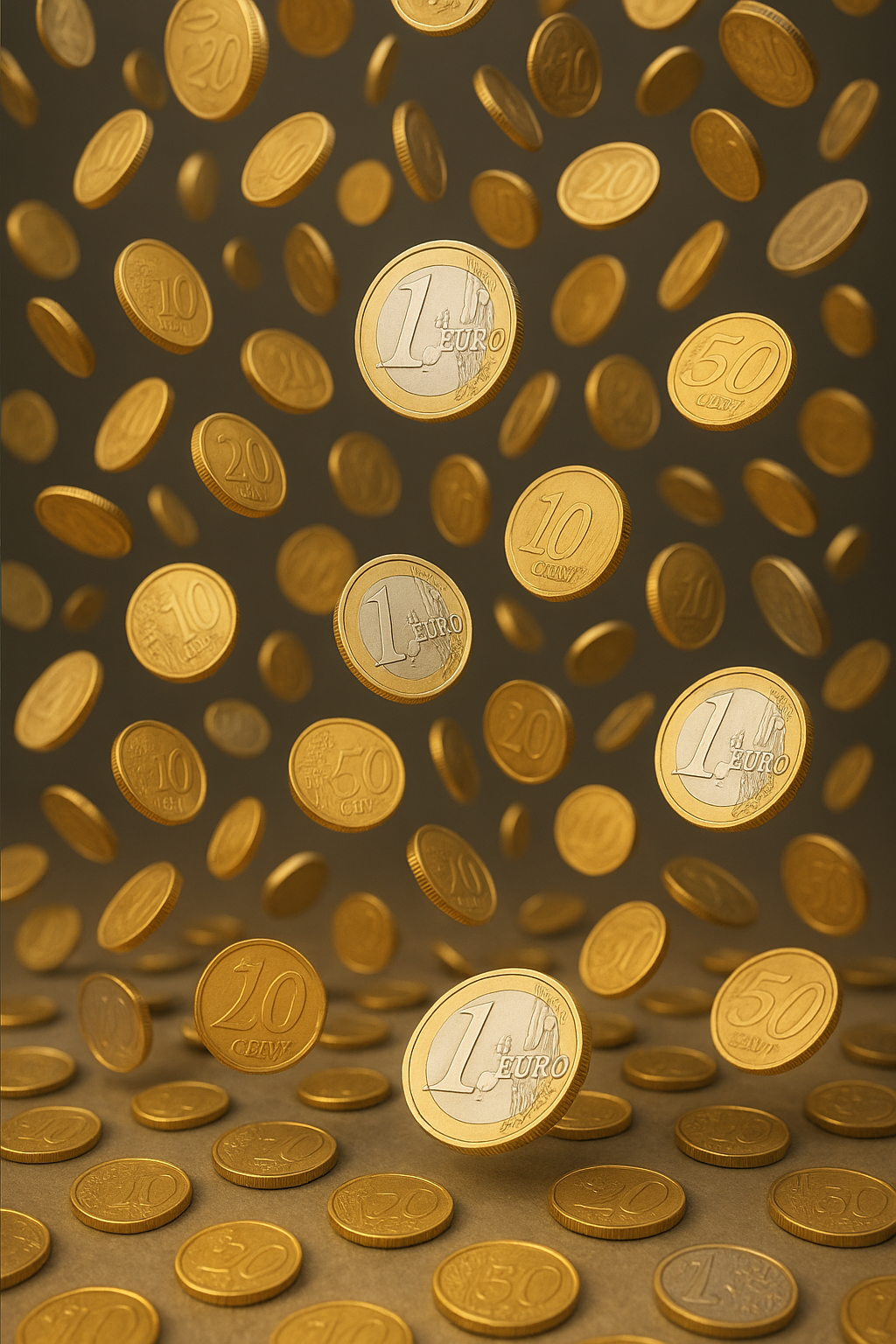 Code
The coefficients have to be in ℕ₀
From the advanced euclid we get a linear combination with:
gcd(p,q) = 1 = a₀ ⋅p + b₀ ⋅q
Some n can only be combined from at least one negative coefficient
But only for a₀, b₀ ∈ ℤ
All n ≥ (p-1)(q-1) can be combined with natural number coefficients
We can multiply this linear combination to get any n ∈ ℤ
CHAPTER TWO
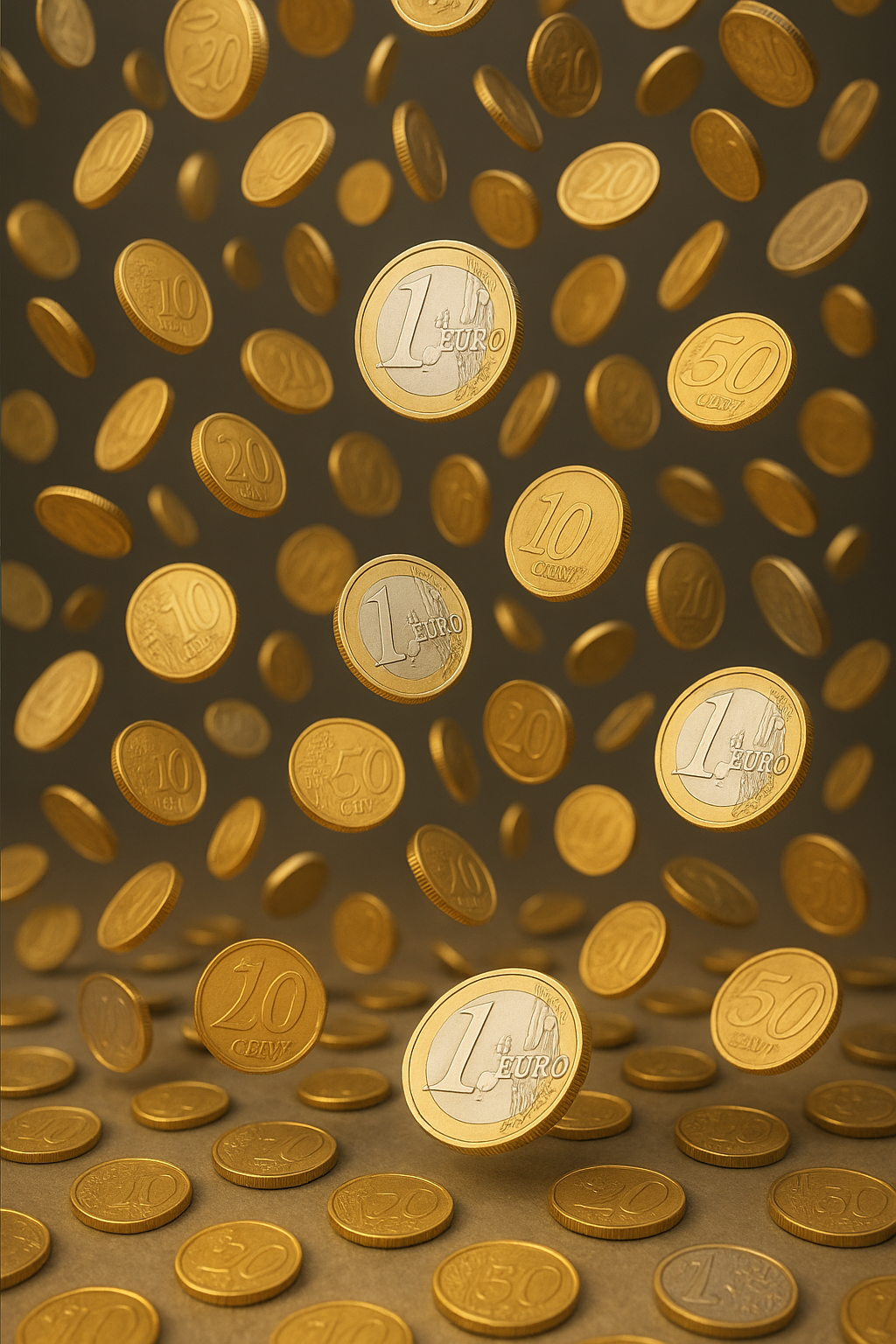 02
03
03
05
04
Shift b
Shift a
Bezout Lemma
Shifting Coefficients
Shifting Coefficients
Casting and Ending
Non-negativity of coefficients
Shifting b to ℕ₀
Shifting a to ℕ₀
CHAPTER FOUR
a mod q = a – q ⋅ (a / q) is the shifted a
Chaning the coefficients in such a way without changing the sum n: one shift a correction of the other shift
How can we use the Bezout Lemma to solve the Coin Problem?
How can we make sure that the coefficients are non-negative?
How can we make sure that the coefficients are non-negative?
How do we cast the non-negative coefficient to be natural numbers and how do we solve the Bezout-Lemma?
How can we make sure that the coefficients are non-negative?
This contributes to n as the subtraction ofp ⋅ q ⋅ (a /q)
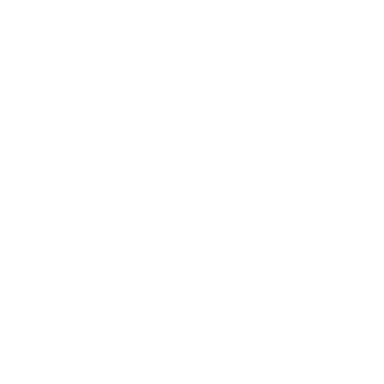 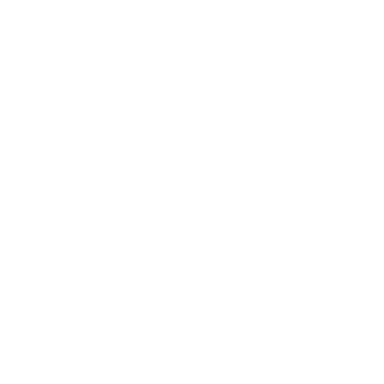 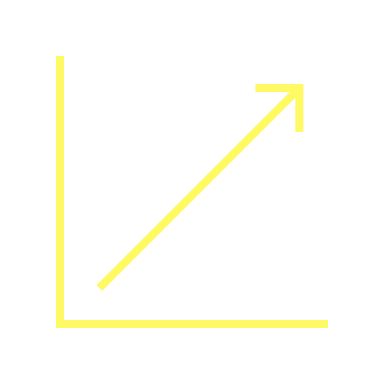 Shifting a to ℕ₀ by fixing it as a % q: this is equal to subtracting (a/q) ⋅ q from a  but also from n in total
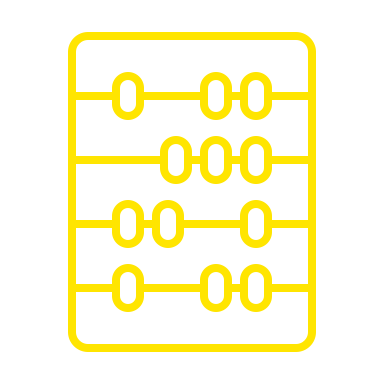 This needs to be added back into the equasion within b⋅q
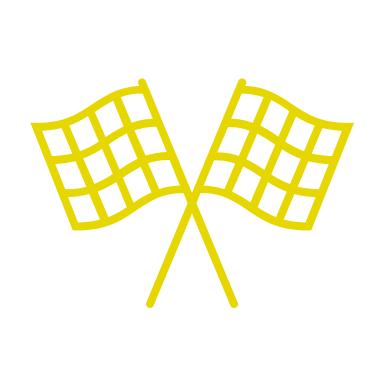 Trick: reducing the problems complexity to a subproblem by using the equality of residue classes
b + (a/q)⋅p is the correction and a shift of b
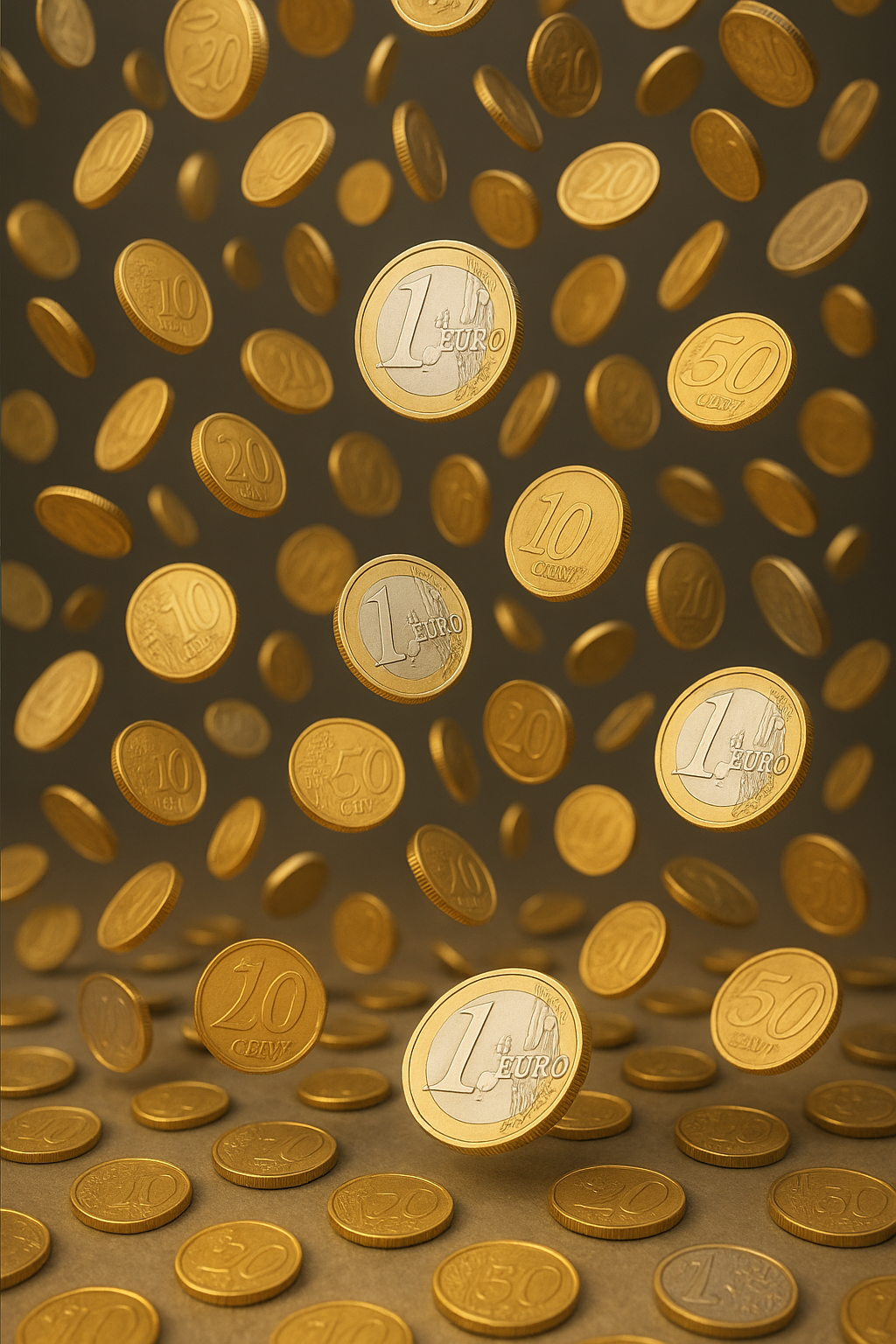 02
03
03
05
04
Shift b
Shift a
Non-negative
Bezout Lemma
Shifting Coefficients
Shifting Coefficients
Casting and Ending
Non-negativity of coefficients
Shifting b to ℕ₀
Shifting a to ℕ₀
Proof for both coefficients
CHAPTER FOUR
a mod q = a – q ⋅ (a / q) is the shifted a
Chaning the coefficients in such a way without changing the sum n: one shift a correction of the other shift
How can we use the Bezout Lemma to solve the Coin Problem?
0 <= a % q < q
How can we make sure that the coefficients are non-negative?
How can we make sure that the coefficients are non-negative?
How do we cast the non-negative coefficient to be natural numbers and how do we solve the Bezout-Lemma?
How can we make sure that the coefficients are non-negative?
We have to prove that b + (a/q) ⋅ p is non-negative while neither b nor (a/q) are guaranteed to be non-negative
This contributes to n as the subtraction ofp ⋅ q ⋅ (a /q)
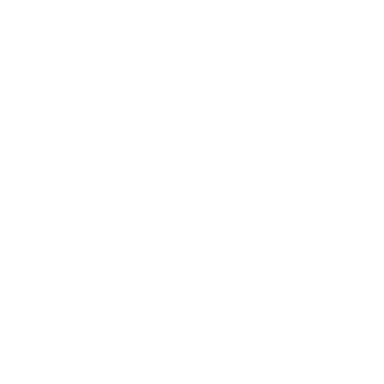 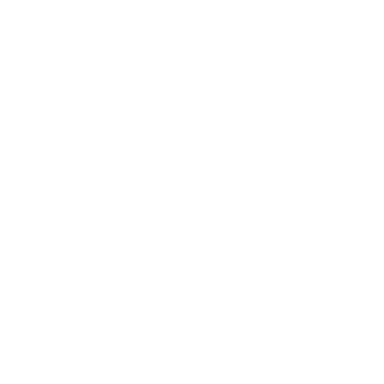 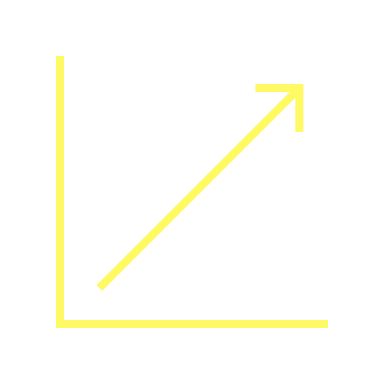 Shifting a to ℕ₀ by fixing it as a % q: this is equal to subtracting (a/q) ⋅ q from a  but also from n in total
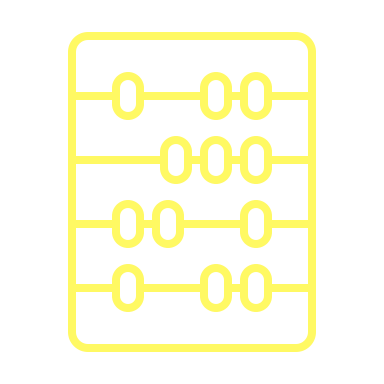 This needs to be added back into the equasion within b⋅q
In the worst case (a = q-1), the following b ⋅ q = n - a ⋅ p >= (p-1)(q-1) – (q-1) ⋅ p = -q + 1 is shown through n >= (p-1)(q-1)
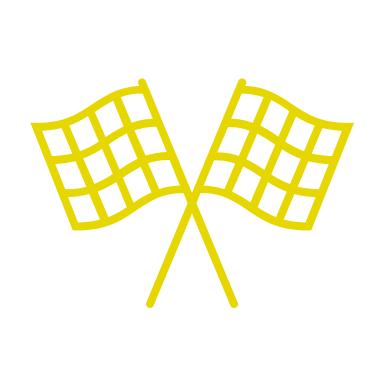 Trick: reducing the problems complexity to a subproblem by using the equality of residue classes
b + (a/q)⋅p is the correction and a shift of b
It follows: b >= (q-1) / q = -1 + 1/q, and since b is an integer it has to be at least 0
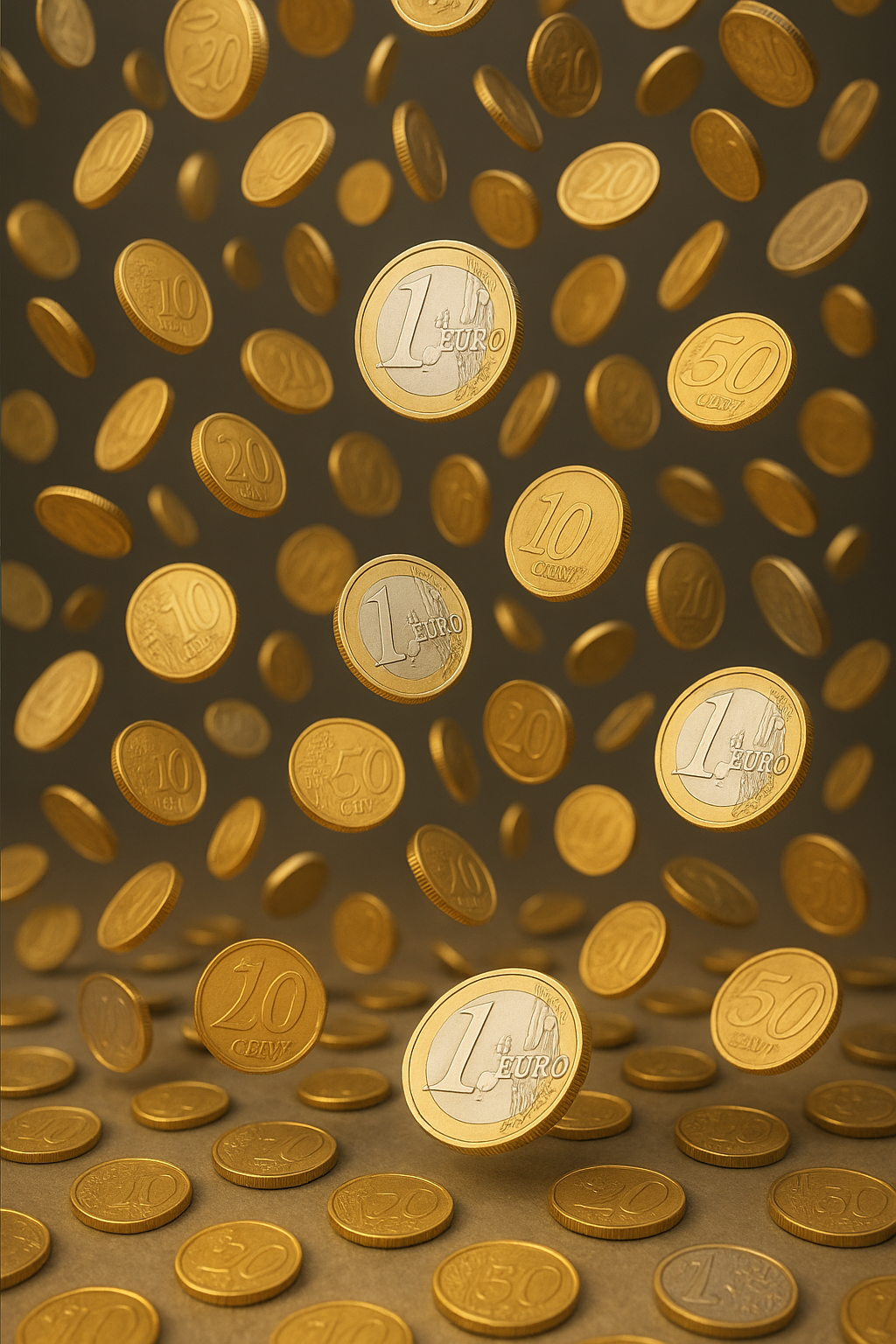 02
03
05
04
Non-negative
Bezout Lemma
Shifting Coefficients
Casting and Ending
Non-negativity of coefficients
Proof for both coefficients
CHAPTER FOUR
How can we use the Bezout Lemma to solve the Coin Problem?
0 <= a % q < q
How can we make sure that the coefficients are non-negative?
How do we cast the non-negative coefficient to be natural numbers and how do we solve the Bezout-Lemma?
How can we make sure that the coefficients are non-negative?
We have to prove that b + (a/q) ⋅ p is non-negative while neither b nor (a/q) are guaranteed to be non-negative
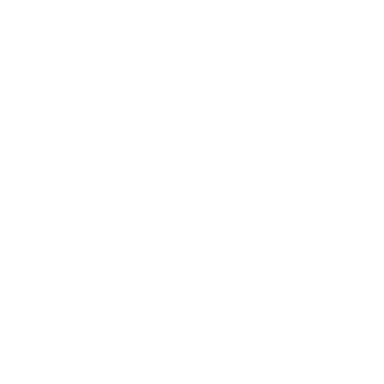 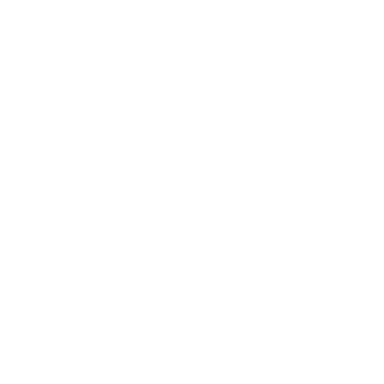 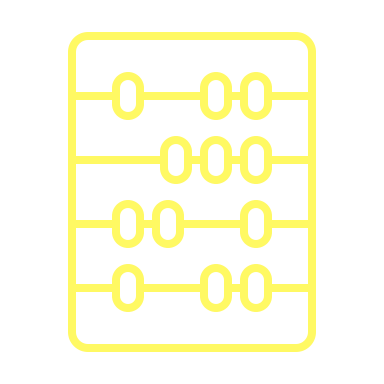 In the worst case (a = q-1), the following b ⋅ q = n - a ⋅ p >= (p-1)(q-1) – (q-1) ⋅ p = -q is shown through n >= (p-1)(q-1)
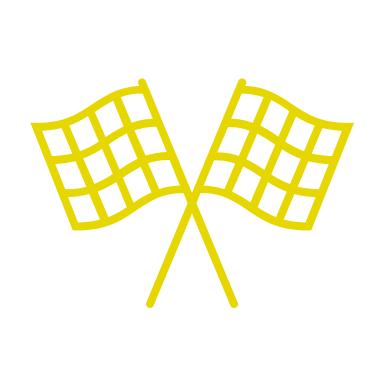 It follows: b >= (-q+1) / q = -1 + 1/q, and since b is an integer it has to be at least 0
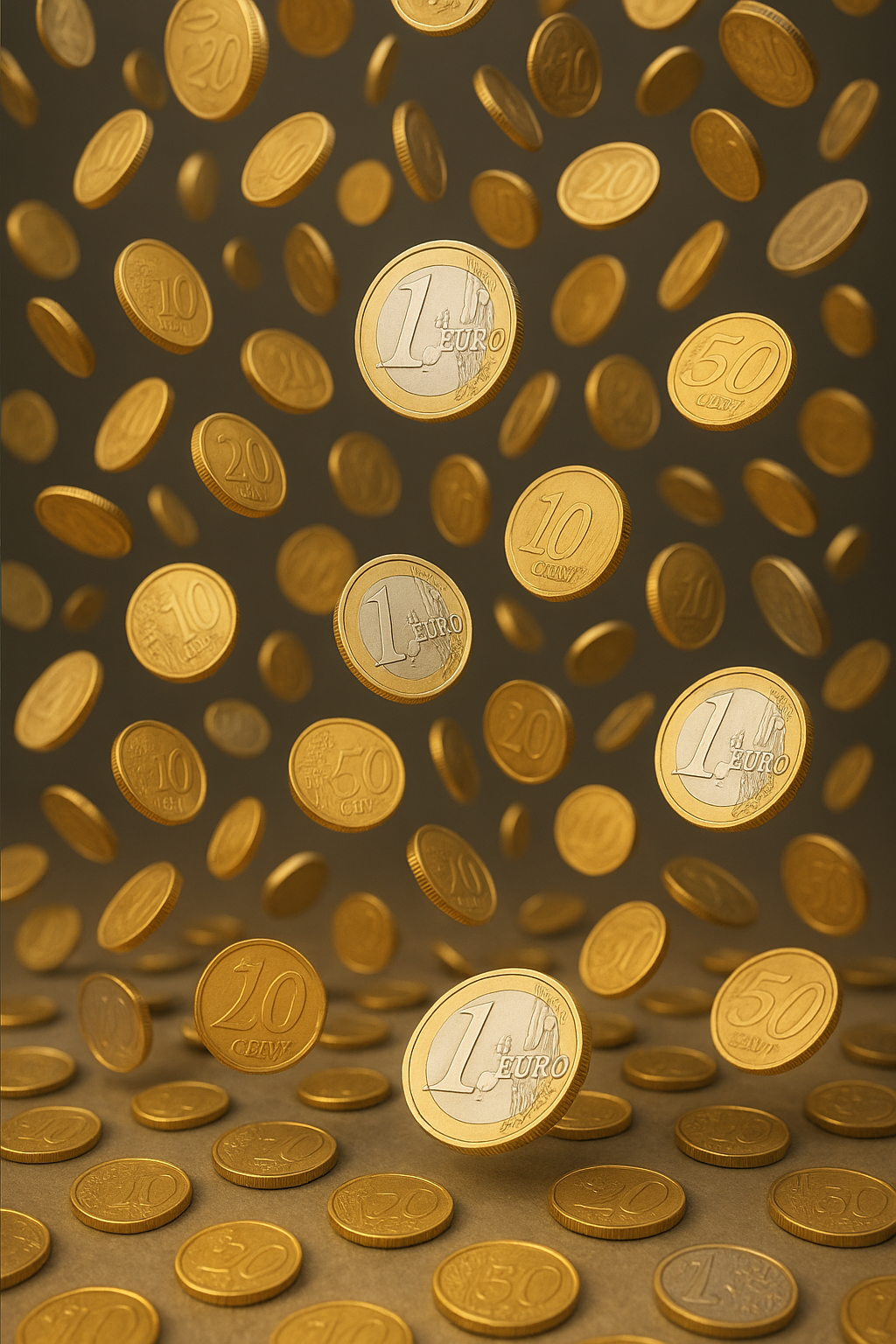 02
03
05
04
04
Non-negative
Bezout Lemma
Shifting Coefficients
Casting and Ending
Non-negativity of coefficients
Non-negativity of coefficients
Proof for both coefficients
CHAPTER FIVE
CHAPTER FOUR
How can we use the Bezout Lemma to solve the Coin Problem?
0 <= a % q < q
How can we make sure that the coefficients are non-negative?
How do we cast the non-negative coefficient to be natural numbers and how do we solve the Coin Problem??
How can we make sure that the coefficients are non-negative?
How can we make sure that the coefficients are non-negative?
We have to prove that b + (a/q) ⋅ p is non-negative while neither b nor (a/q) are guaranteed to be non-negative
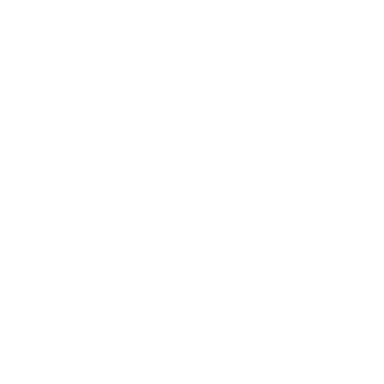 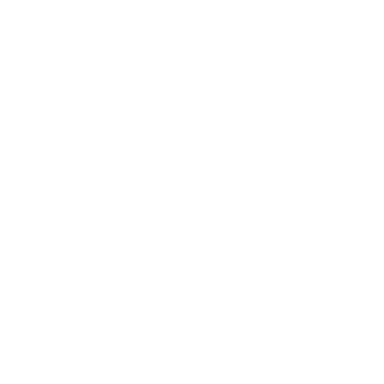 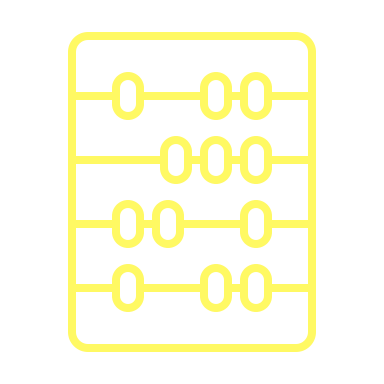 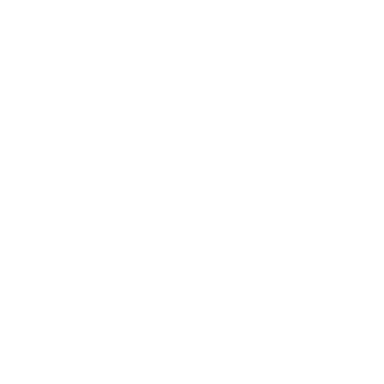 In the worst case (a = q-1), the following b ⋅ q = n - a ⋅ p >= (p-1)(q-1) – (q-1) ⋅ p = -q + 1 is shown through n >= (p-1)(q-1)
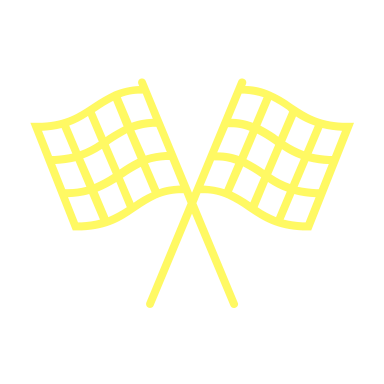 It follows: b >= (-q+1) / q = -1 + 1/q, and since b is an integer it has to be at least 0
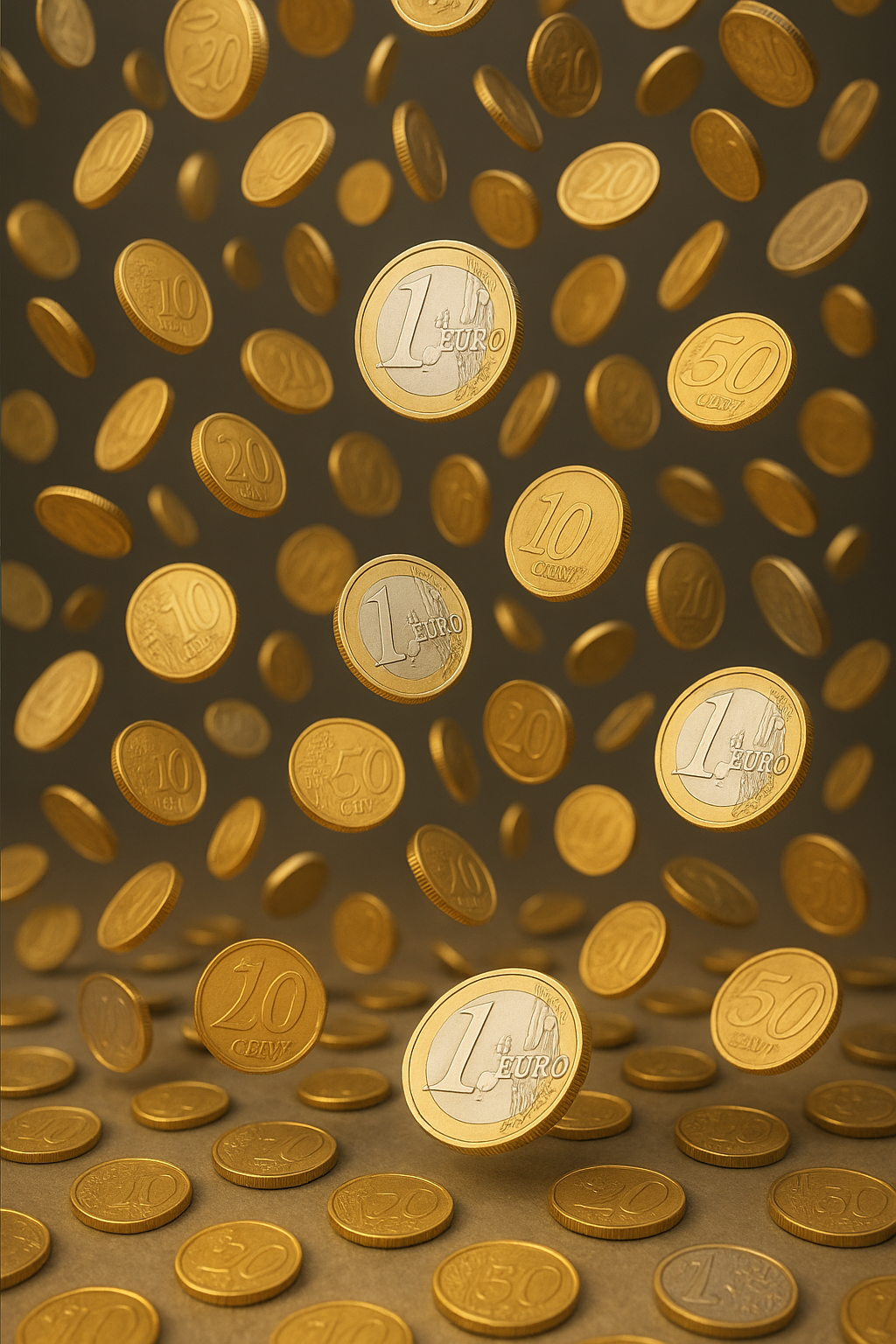 02
03
05
04
04
Non-negative
Bezout Lemma
Shifting Coefficients
Casting and Ending
Non-negativity of coefficients
Non-negativity of coefficients
Proof for both coefficients
CHAPTER FIVE
CHAPTER FOUR
How can we use the Bezout Lemma to solve the Coin Problem?
0 <= a % q < q
How can we make sure that the coefficients are non-negative?
How do we cast the non-negative coefficient to be natural numbers and how do we solve the Coin Problem??
How can we make sure that the coefficients are non-negative?
How can we make sure that the coefficients are non-negative?
We have to prove that b + (a/q) ⋅ p is non-negative while neither b nor (a/q) are guaranteed to be non-negative
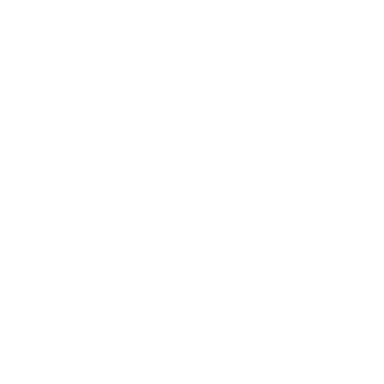 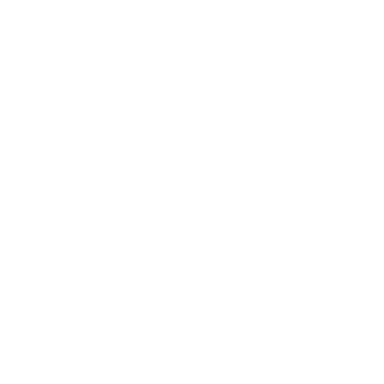 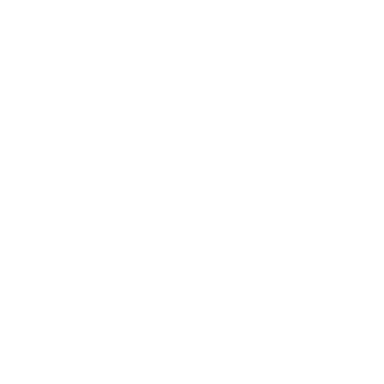 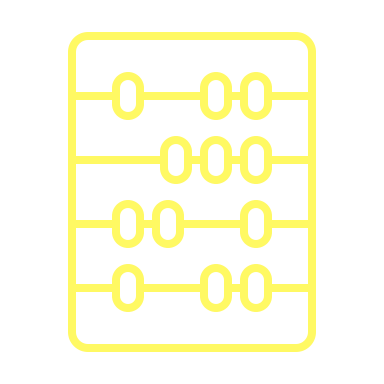 In the worst case (a = q-1), the following b ⋅ q = n - a ⋅ p >= (p-1)(q-1) – (q-1) ⋅ p = -q + 1 is shown through n >= (p-1)(q-1)
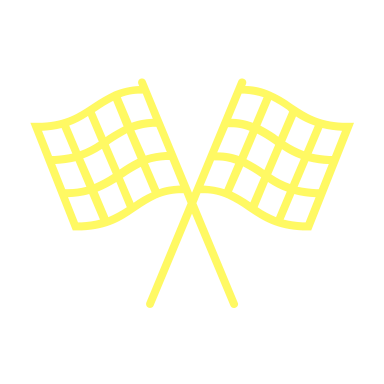 It follows: b >= (-q+1) / q = -1 + 1/q, and since b is an integer it has to be at least 0
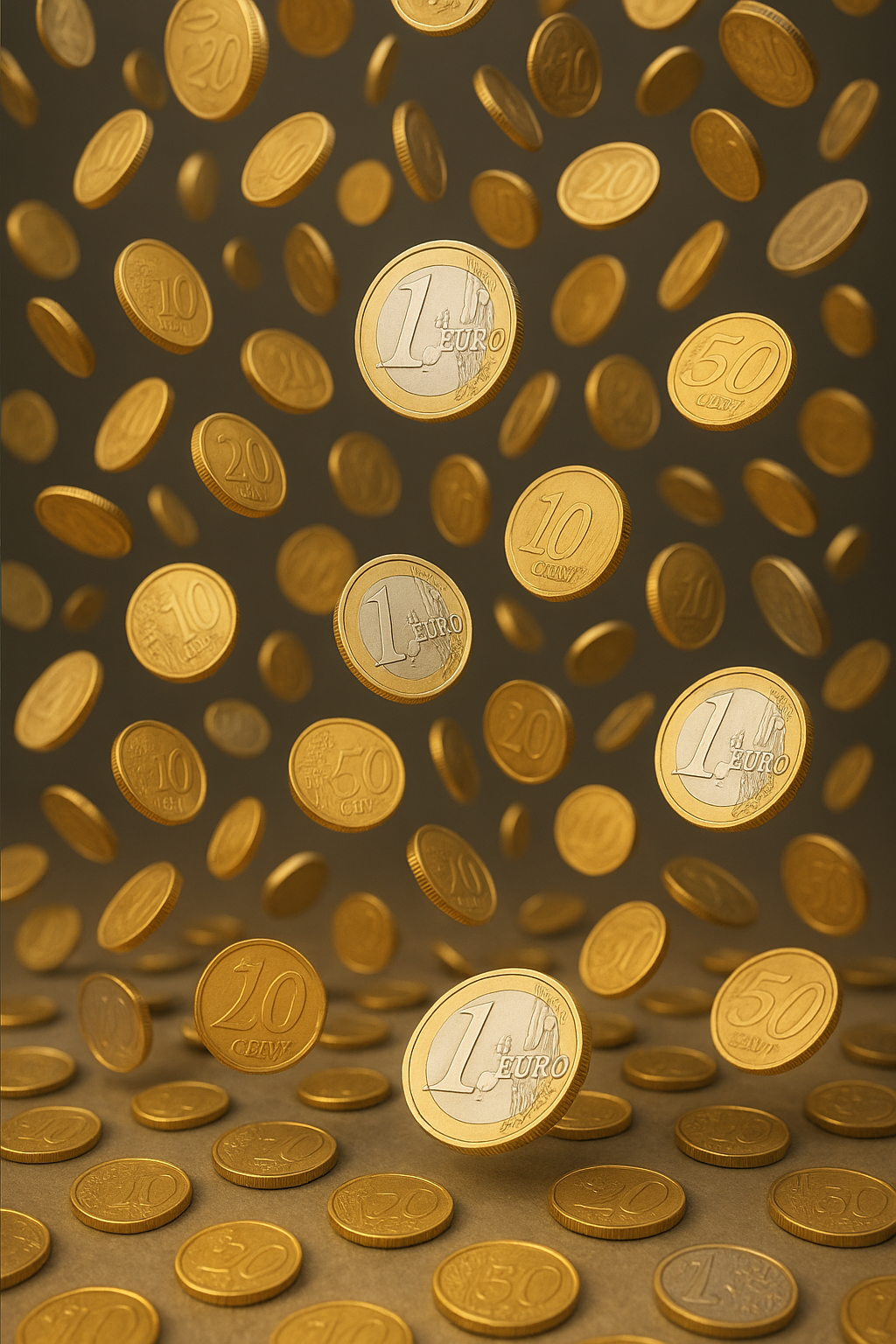 Casting
02
03
05
04
04
Non-negative
Bezout Lemma
Shifting Coefficients
Casting and Ending
Non-negativity of coefficients
Non-negativity of coefficients
Proof for both coefficients
Non-Negative coefficients
CHAPTER FIVE
bezout_final uses whole-number coefficients a,b in ℤ with 0 <= a and 0 <= b
How can we use the Bezout Lemma to solve the Coin Problem?
0 <= a % q < q
How can we make sure that the coefficients are non-negative?
How do we cast the non-negative coefficient to be natural numbers and how do we solve the Coin Problem??
How can we make sure that the coefficients are non-negative?
How can we make sure that the coefficients are non-negative?
We have to prove that b + (a/q) * p is non-negative while neither b nor (a/q) are guaranteed to be non-negative
Normalizing the equations ↑a_mod.toNat = a_mod and ↑b_combined.toNat = b_combined through the use of norm_cast
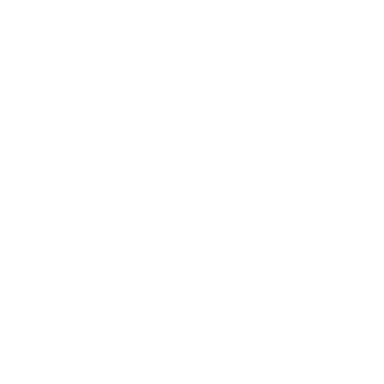 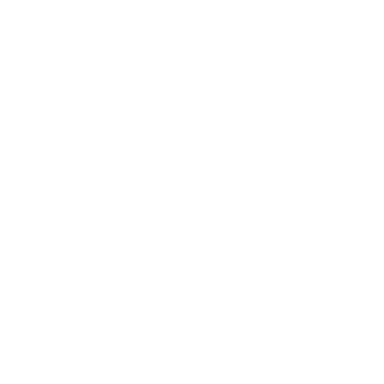 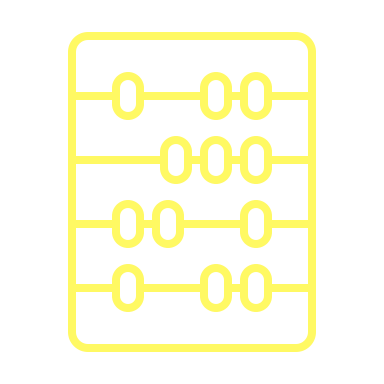 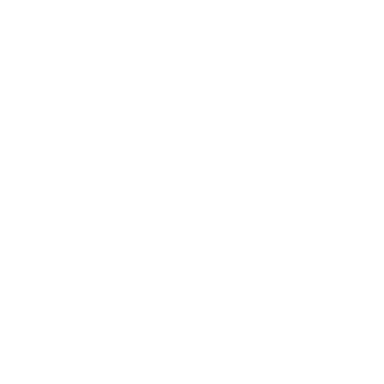 In the worst case (a = q-1), the following b*q = n - a*p >= (p-1)(q-1) – (q-1)*p > -q can be shown through n >= (p-1)(q-1)
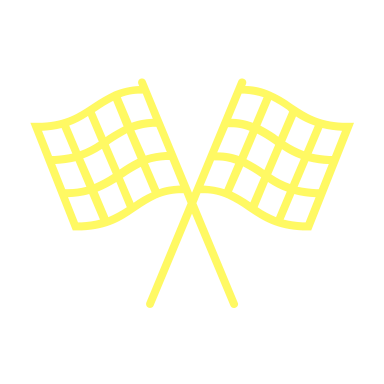 Norm_cast uses the injectivity of the function „casting“ to normalize the  equasions
It follows: b >= (q-1) / q = -1 + 1/q, and since b is an integer it has to be at least 0
CHAPTER FOUR
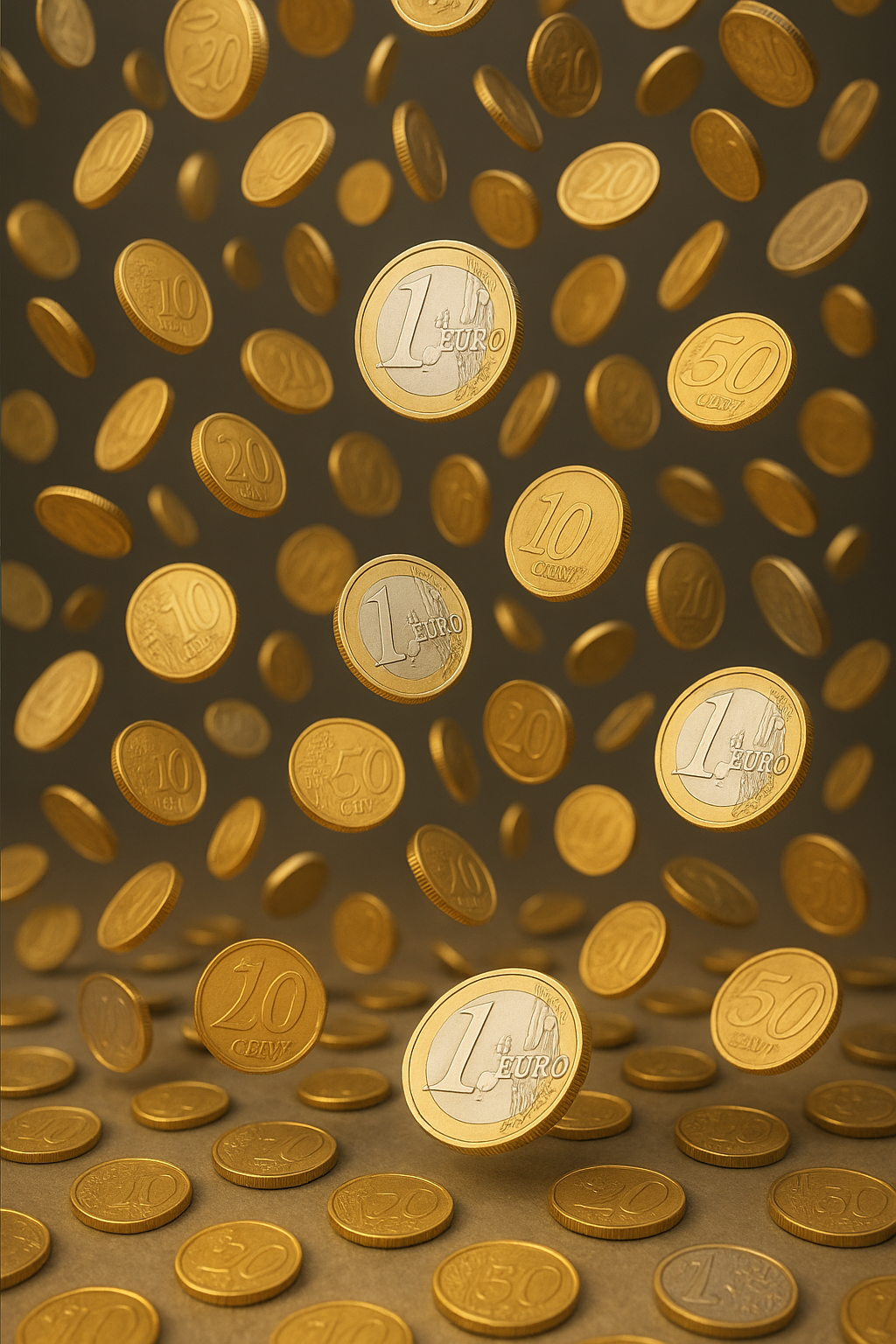 Casting
02
03
05
04
04
Non-negative
Bezout Lemma
Shifting Coefficients
Casting and Ending
Non-negativity of coefficients
Non-negativity of coefficients
Proof for both coefficients
Non-Negative coefficients
CHAPTER FIVE
bezout_final uses whole-number coefficients a,b in ℤ with 0 <= a and 0 <= b
How can we use the Bezout Lemma to solve the Coin Problem?
0 <= a % q < q
How can we make sure that the coefficients are non-negative?
How do we cast the non-negative coefficient to be natural numbers and how do we solve the Coin Problem??
How can we make sure that the coefficients are non-negative?
How can we make sure that the coefficients are non-negative?
We have to prove that b + (a/q) * p is non-negative while neither b nor (a/q) are guaranteed to be non-negative
Normalizing the equations ↑a_mod.toNat = a_mod and ↑b_combined.toNat = b_combined through the use of norm_cast
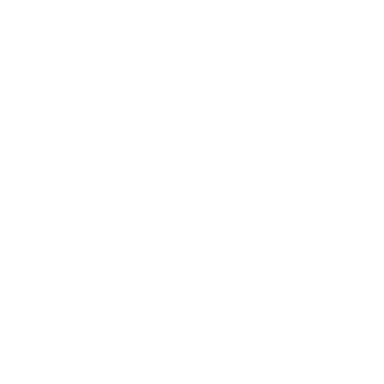 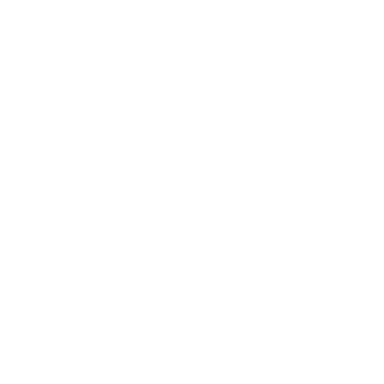 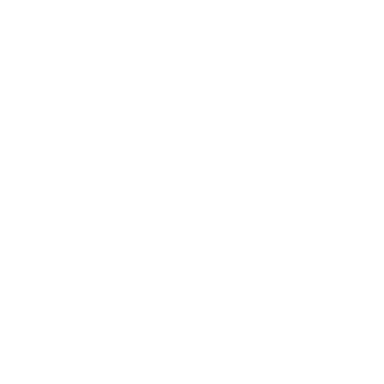 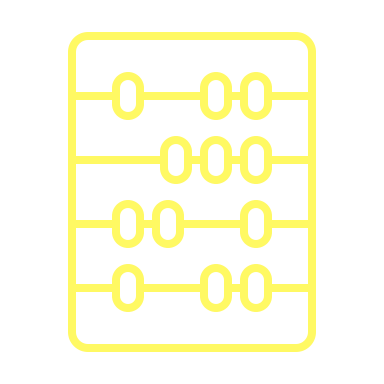 In the worst case (a = q-1), the following b*q = n - a*p >= (p-1)(q-1) – (q-1)*p > -q can be shown through n >= (p-1)(q-1)
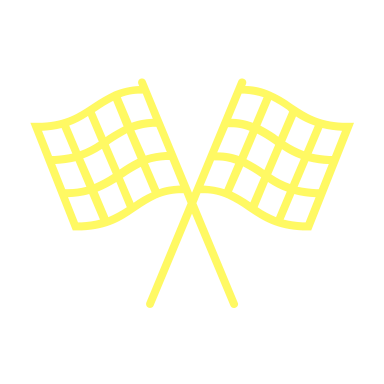 Norm_cast uses the injectivity of the function „casting“ to normalize the  equasions
It follows: b >= (q-1) / q = -1 + 1/q, and since b is an integer it has to be at least 0
CHAPTER FOUR
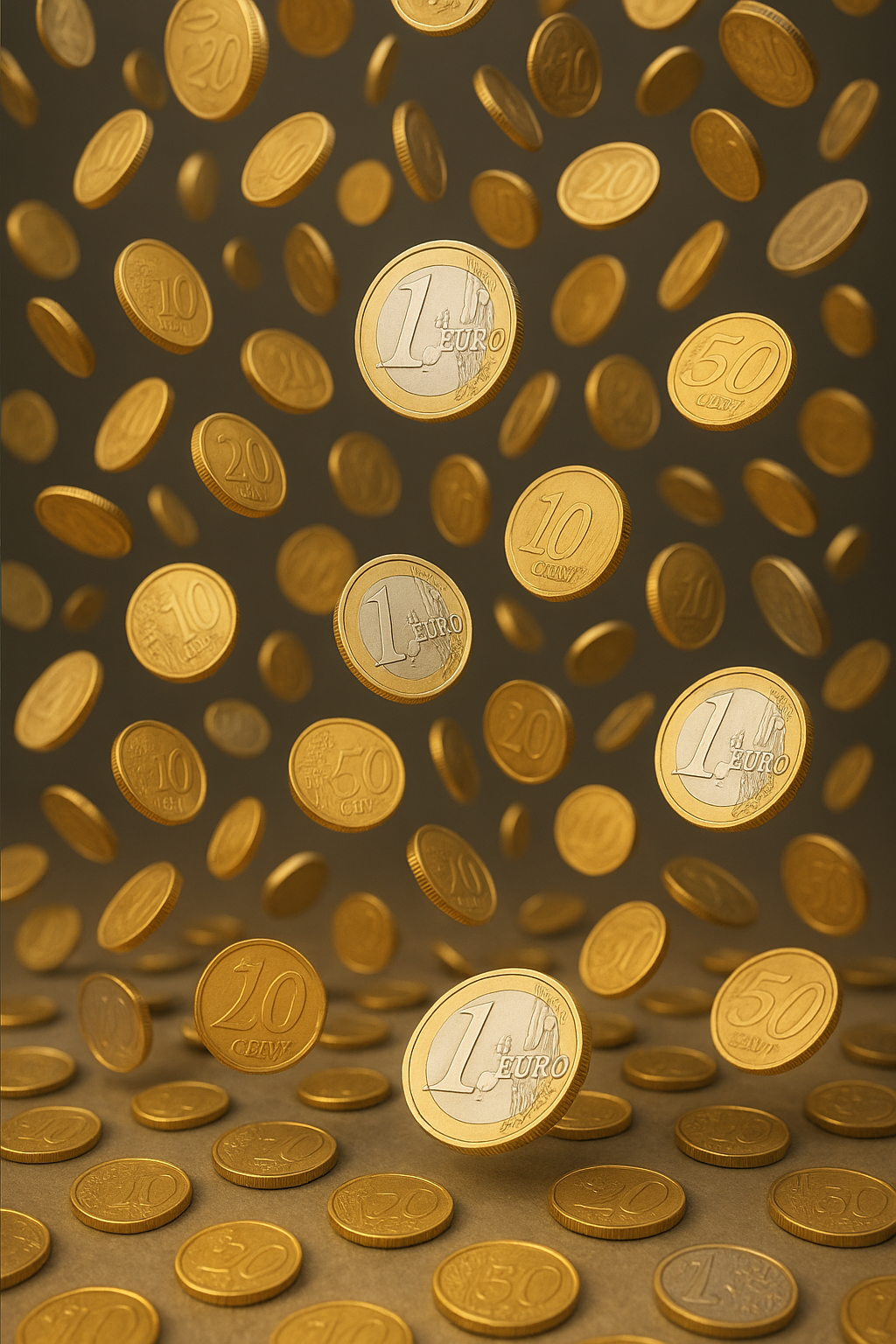 Casting
05
04
Non-negative
Casting and Ending
Non-negativity of coefficients
Proof for both coefficients
Non-Negative coefficients
Thank you for listening!
CHAPTER FIVE
bezout_final uses whole-number coefficients a,b in ℤ with 0 <= a and 0 <= b
0 <= a % q < q
How do we cast the non-negative coefficient to be natural numbers and how do we solve the Coin Problem??
How can we make sure that the coefficients are non-negative?
We have to prove that b + (a/q) * p is non-negative while neither b nor (a/q) are guaranteed to be non-negative
Normalizing the equations ↑a_mod.toNat = a_mod and ↑b_combined.toNat = b_combined through the use of norm_cast
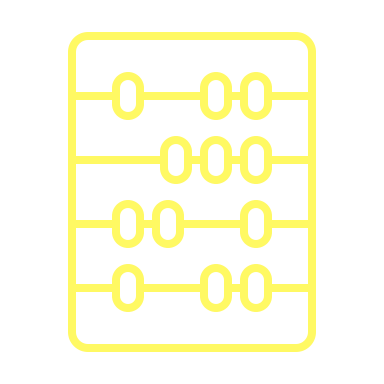 In the worst case (a = q-1), the following b*q = n - a*p >= (p-1)(q-1) – (q-1)*p > -q can be shown through n >= (p-1)(q-1)
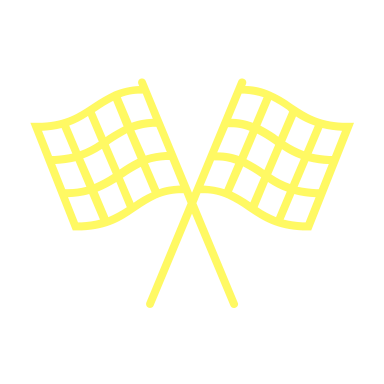 Norm_cast uses the injectivity of the function „casting“ to normalize the  equasions
It follows: b >= (q-1) / q = -1 + 1/q, and since b is an integer it has to be at least 0
CHAPTER FOUR
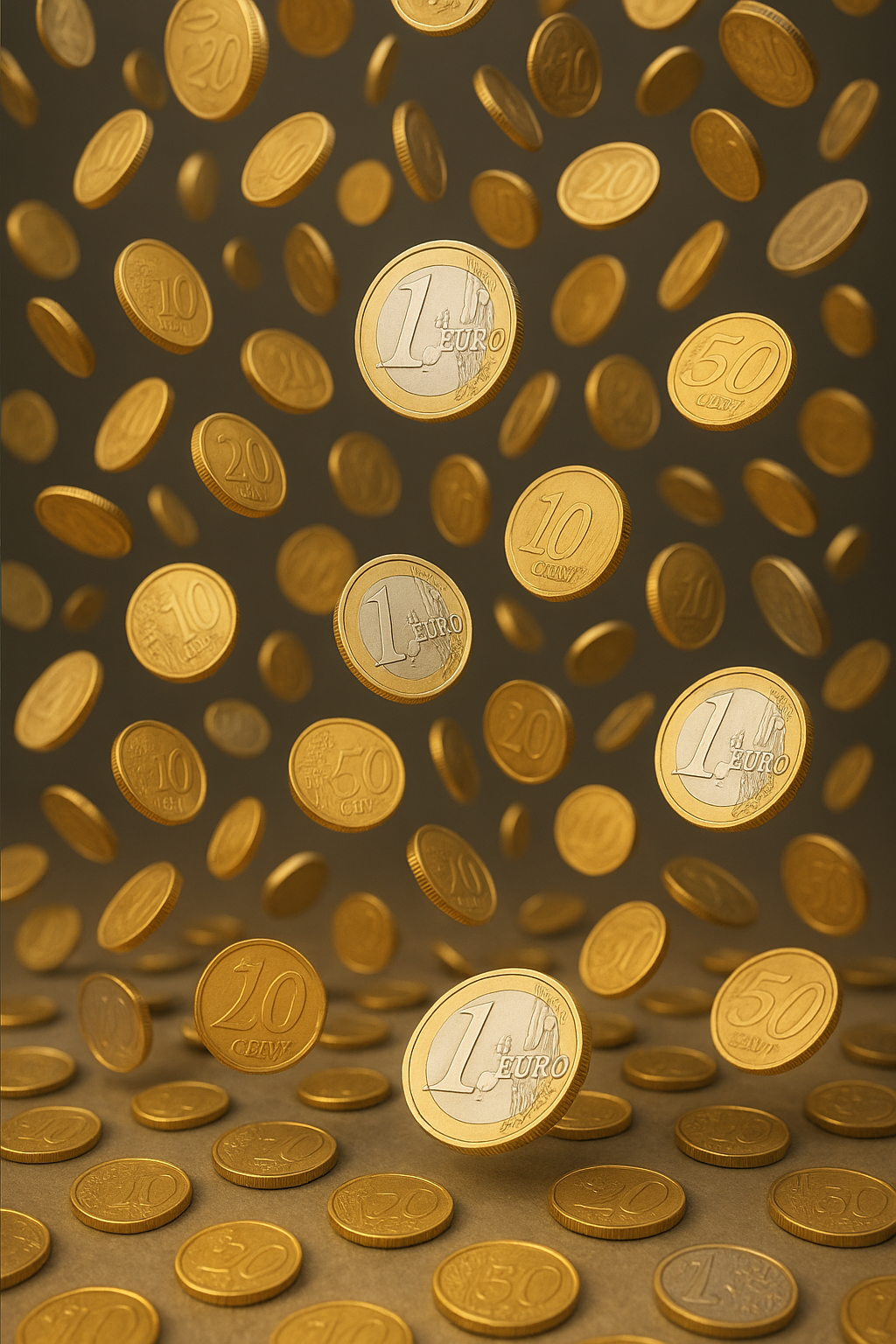 Casting
05
Casting and Ending
Non-Negative coefficients
Thank you for listening!
CHAPTER FIVE
bezout_final uses whole-number coefficients a,b in ℤ with 0 <= a and 0 <= b
How do we cast the non-negative coefficient to be natural numbers and how do we solve the Coin Problem??
Normalizing the equations ↑a_mod.toNat = a_mod and   ↑b_combined.toNat = b_combined through the use of norm_cast
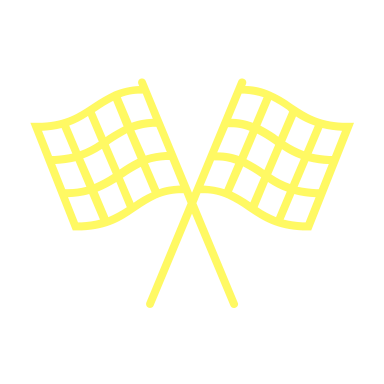 Norm_cast uses the injectivity of the function „casting“ to normalize the  equasions